الفصل الدراسي الثالث
الاشكال ثلاثية الابعاد
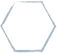 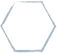 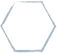 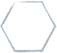 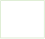 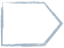 الفصل الدراسي الثالث
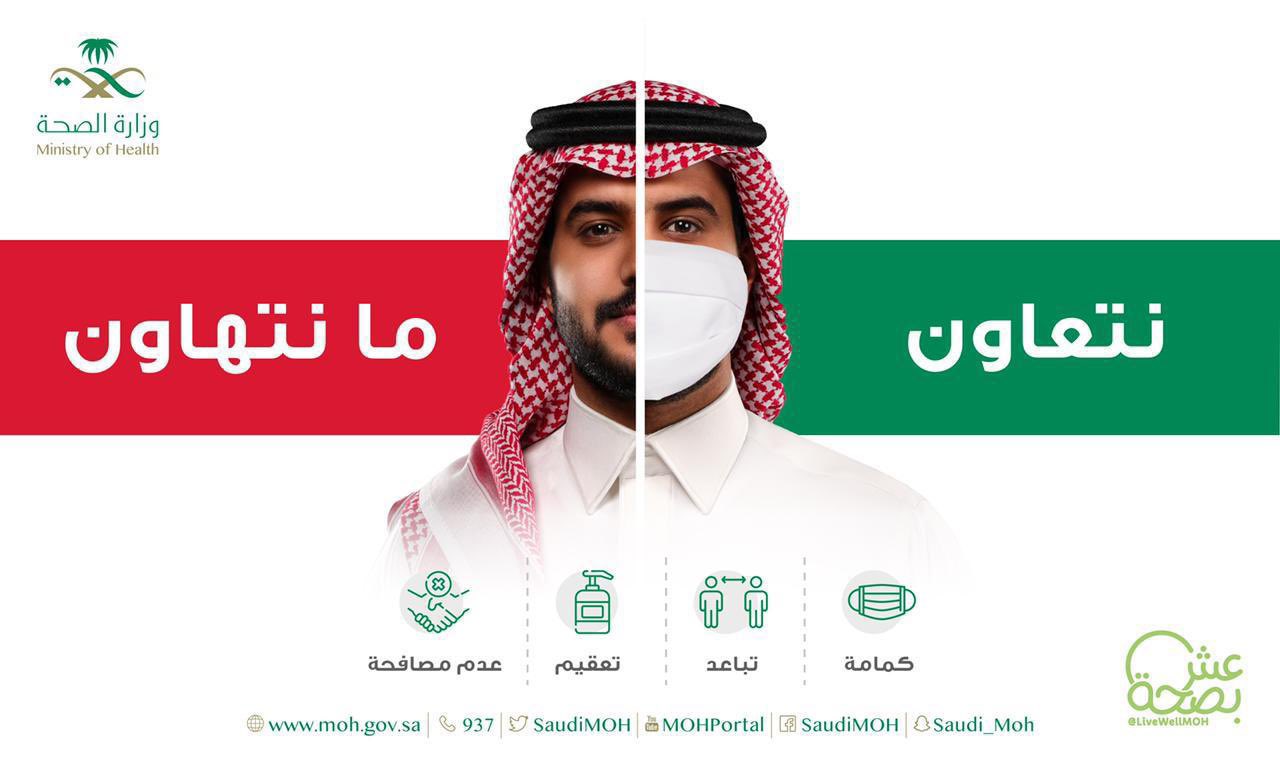 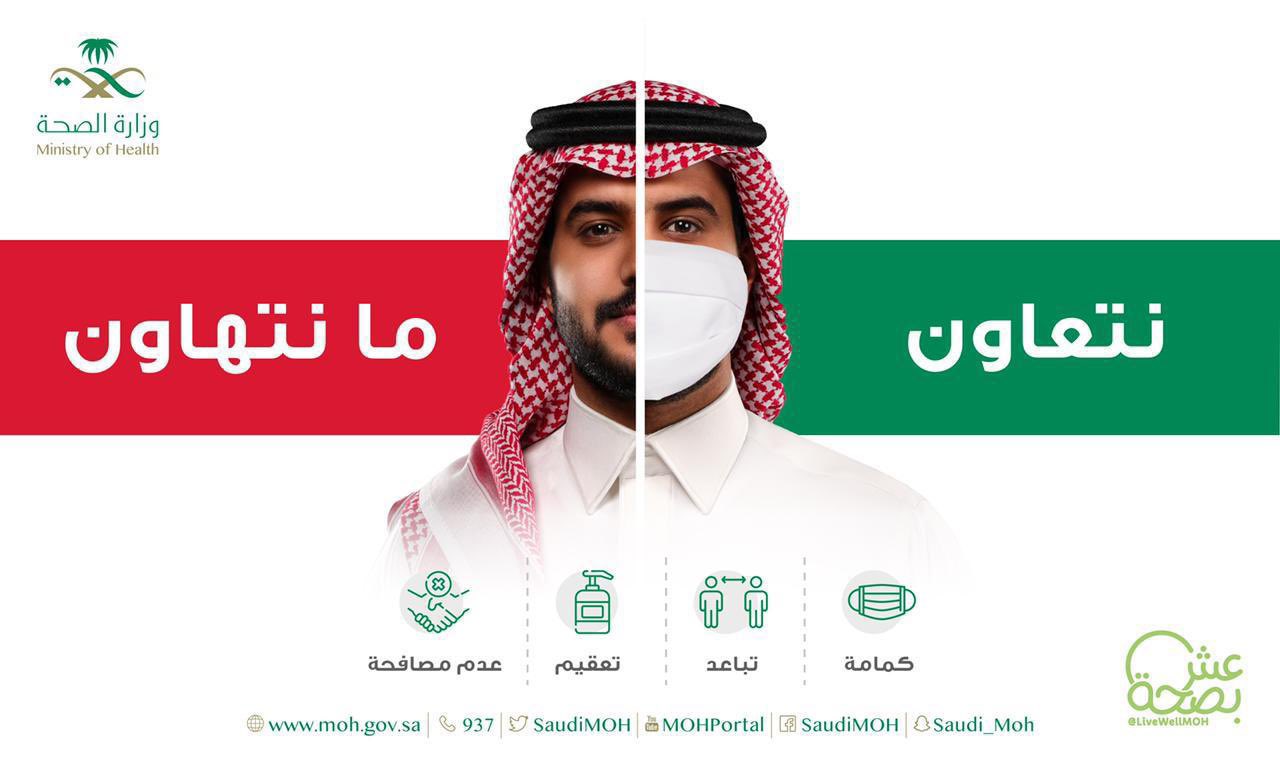 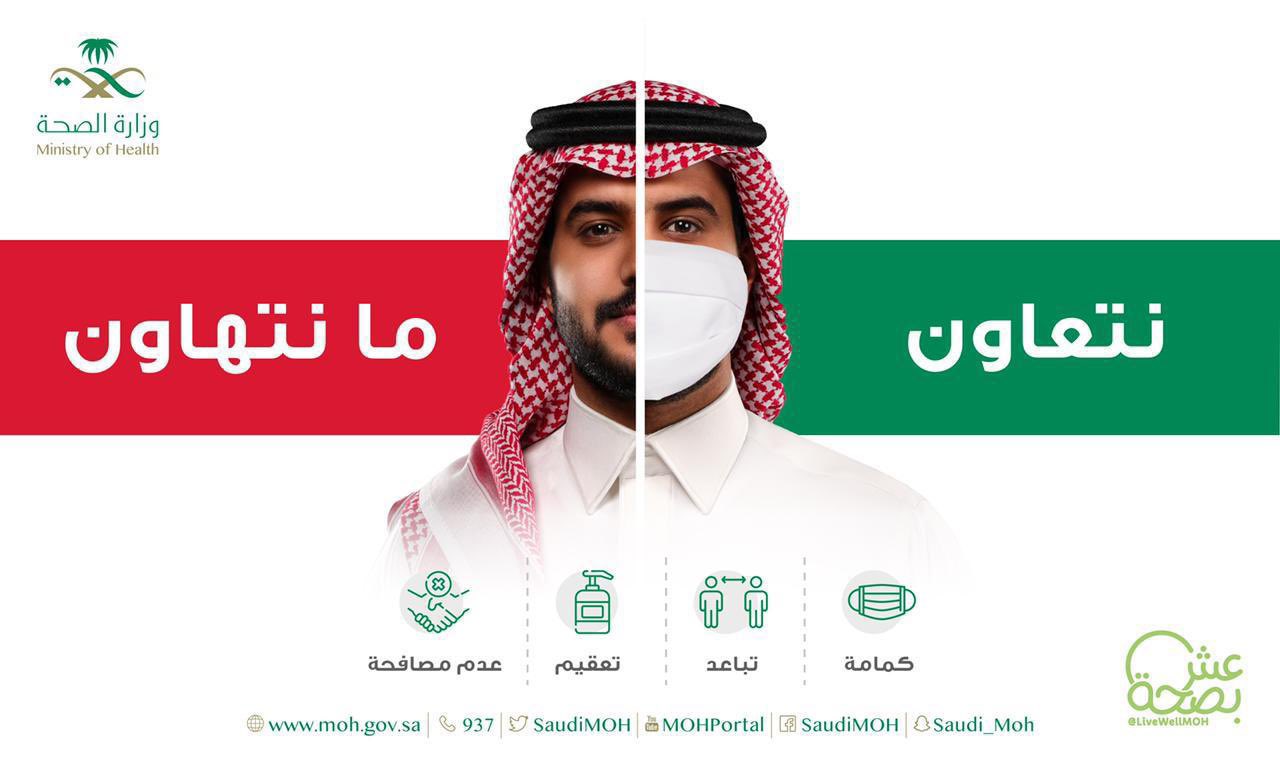 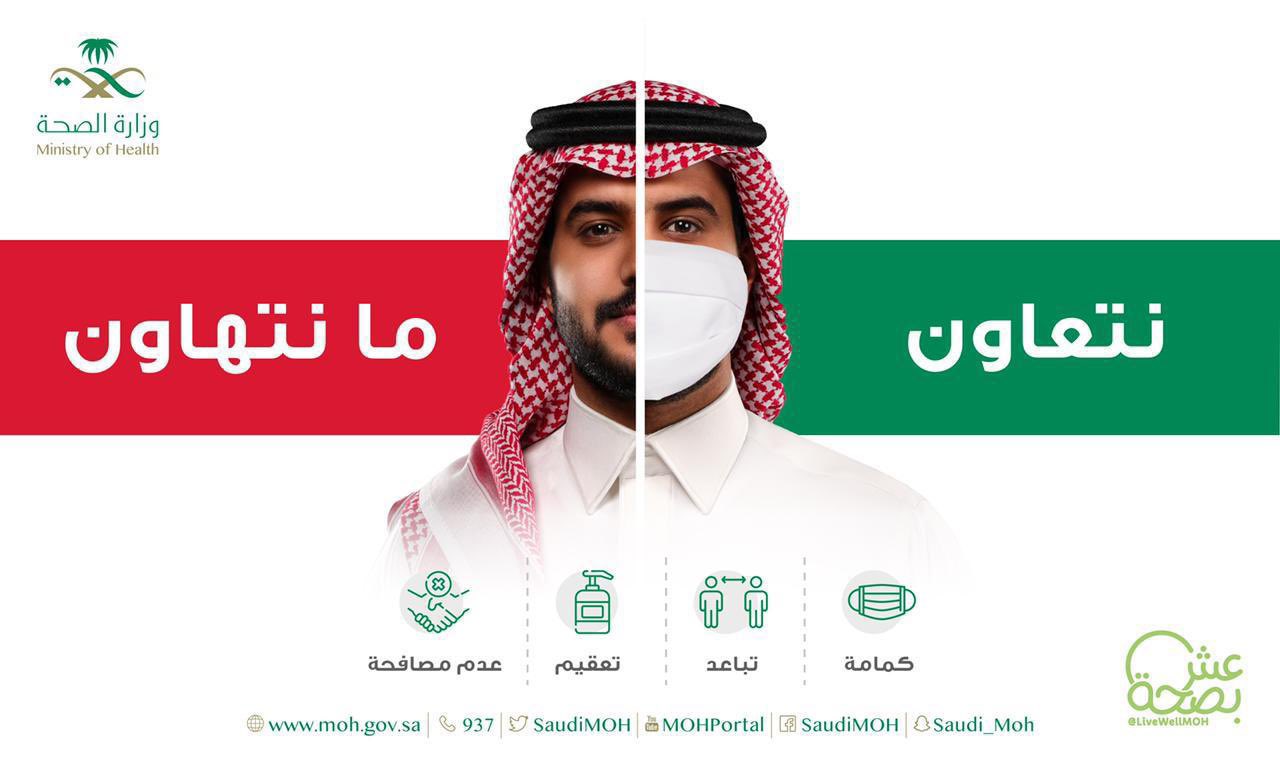 نعود بحذر
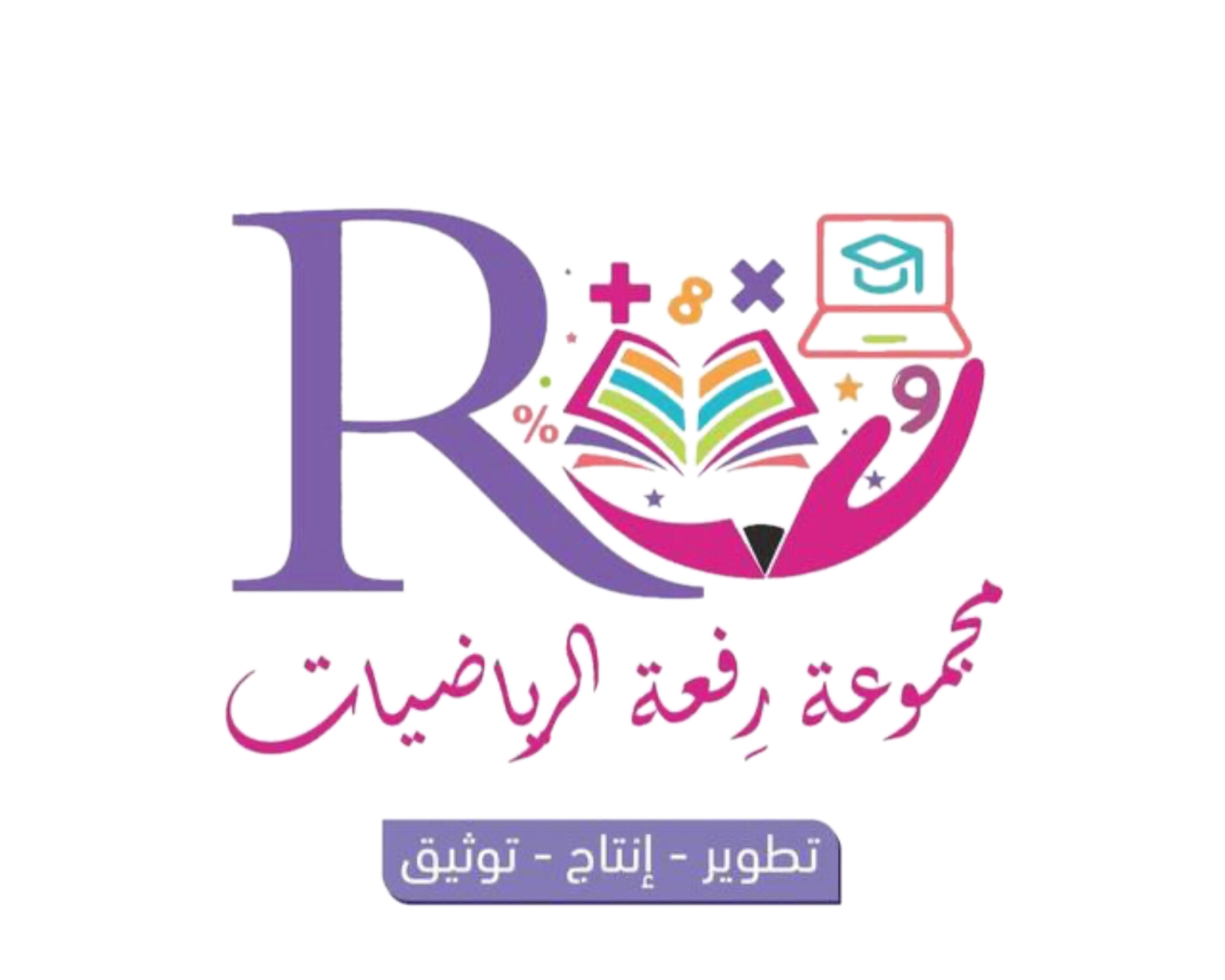 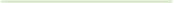 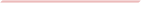 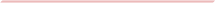 صباح الخير ياوطني 
صباح المجد والعلياء
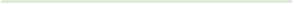 الحضور والغياب
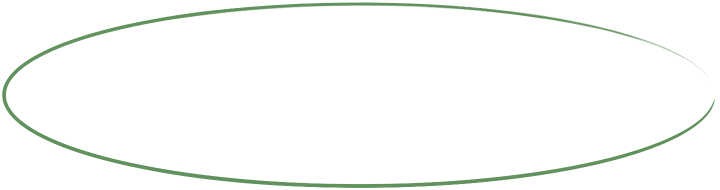 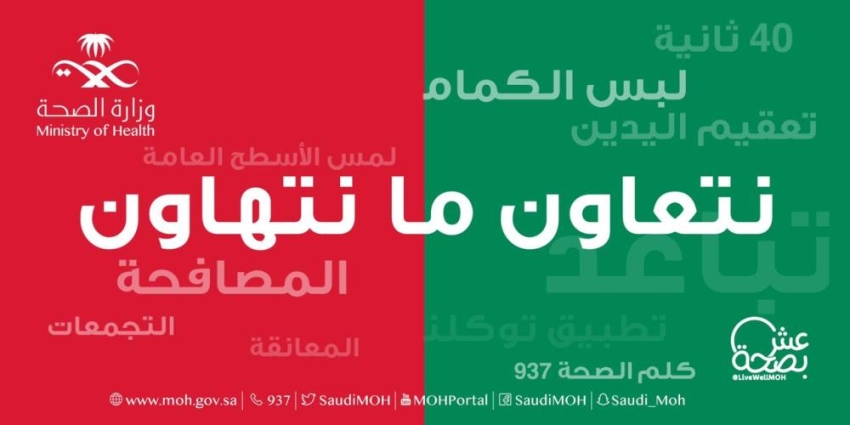 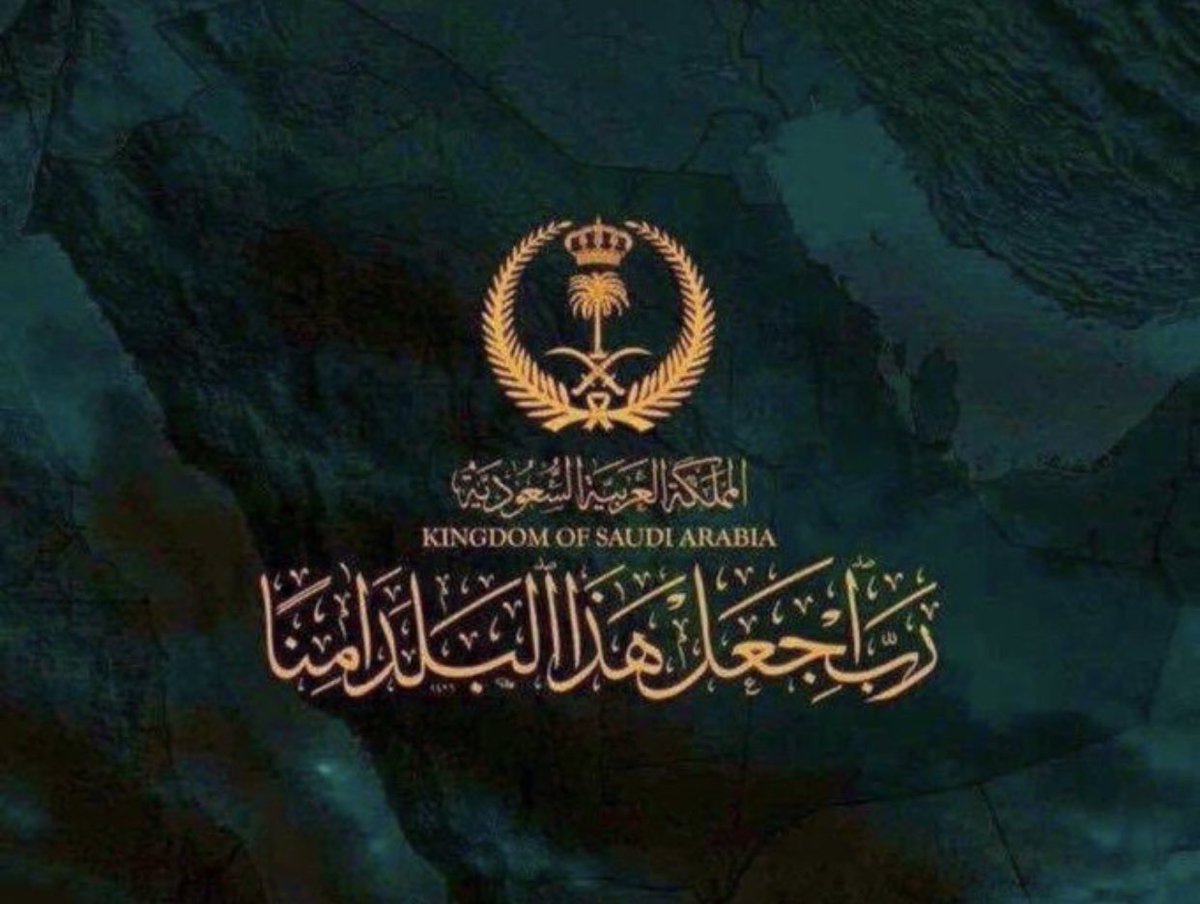 الفصل الدراسي الثالث
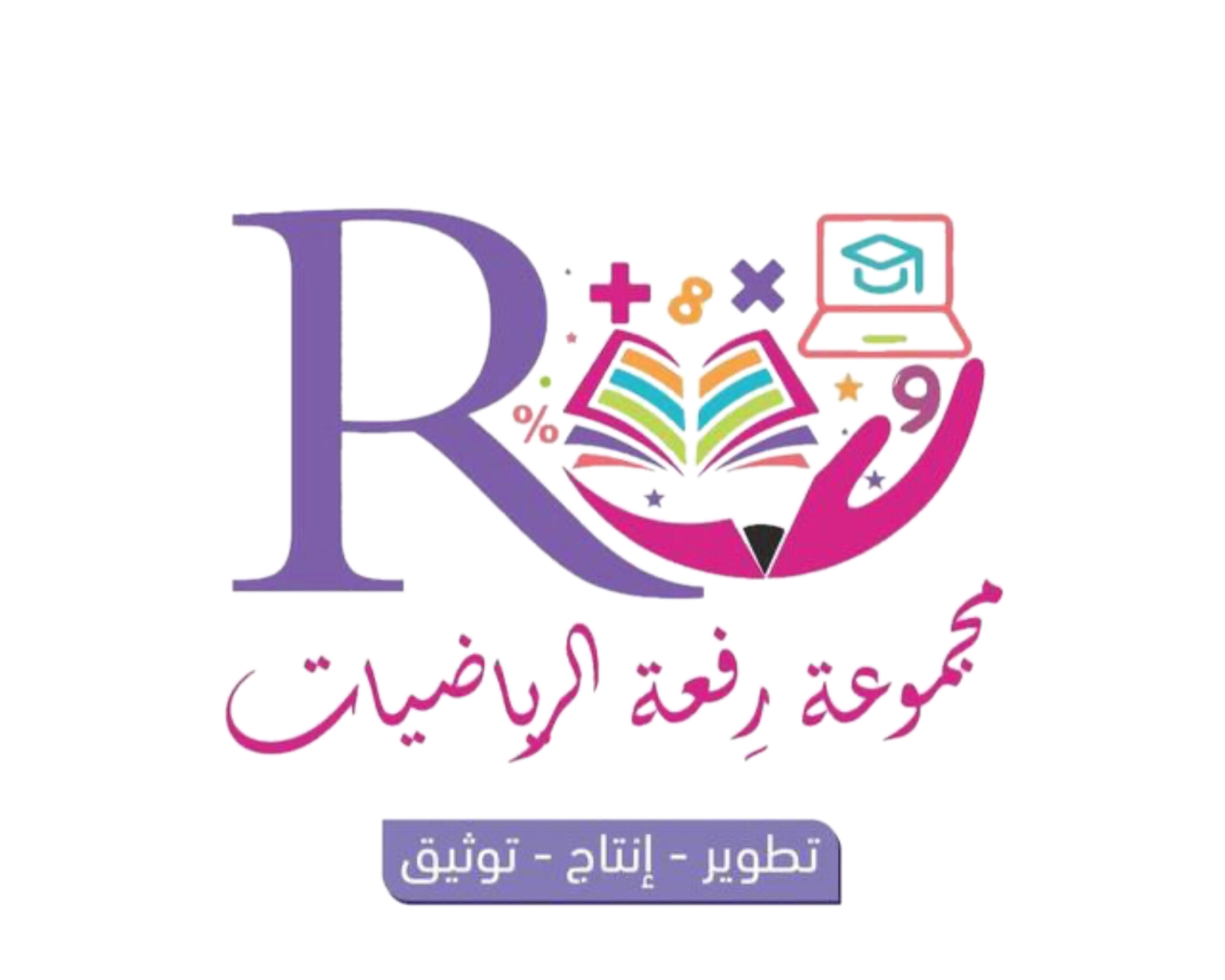 حل الواجب
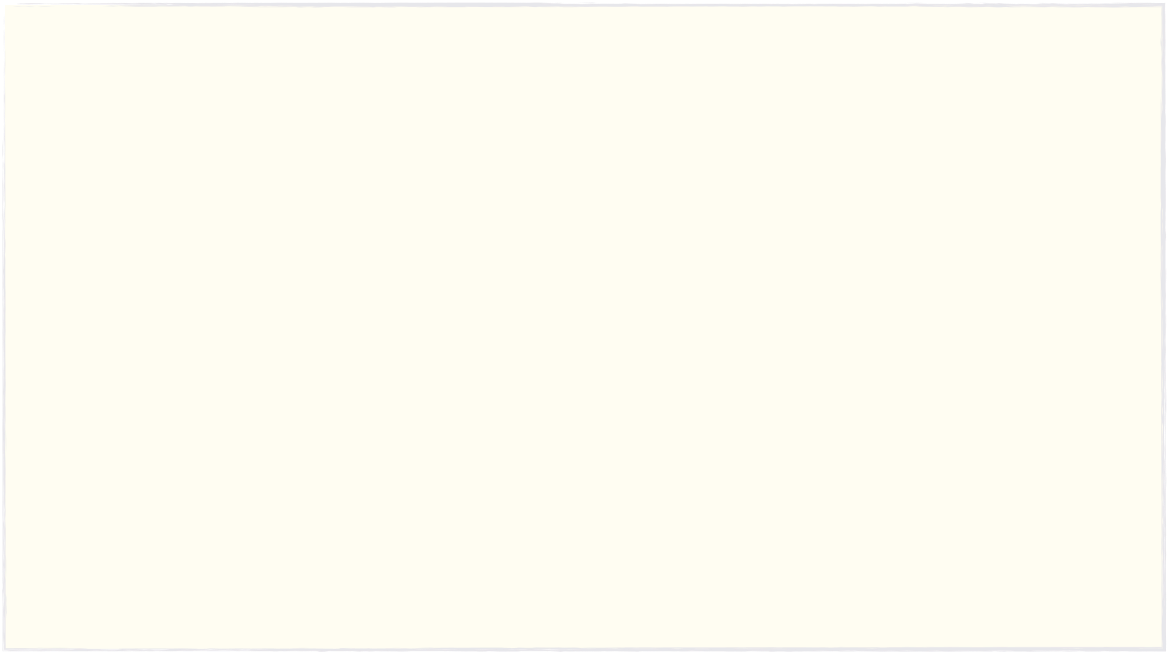 الفصل الدراسي الثالث
مساحات الاشكال المركبة
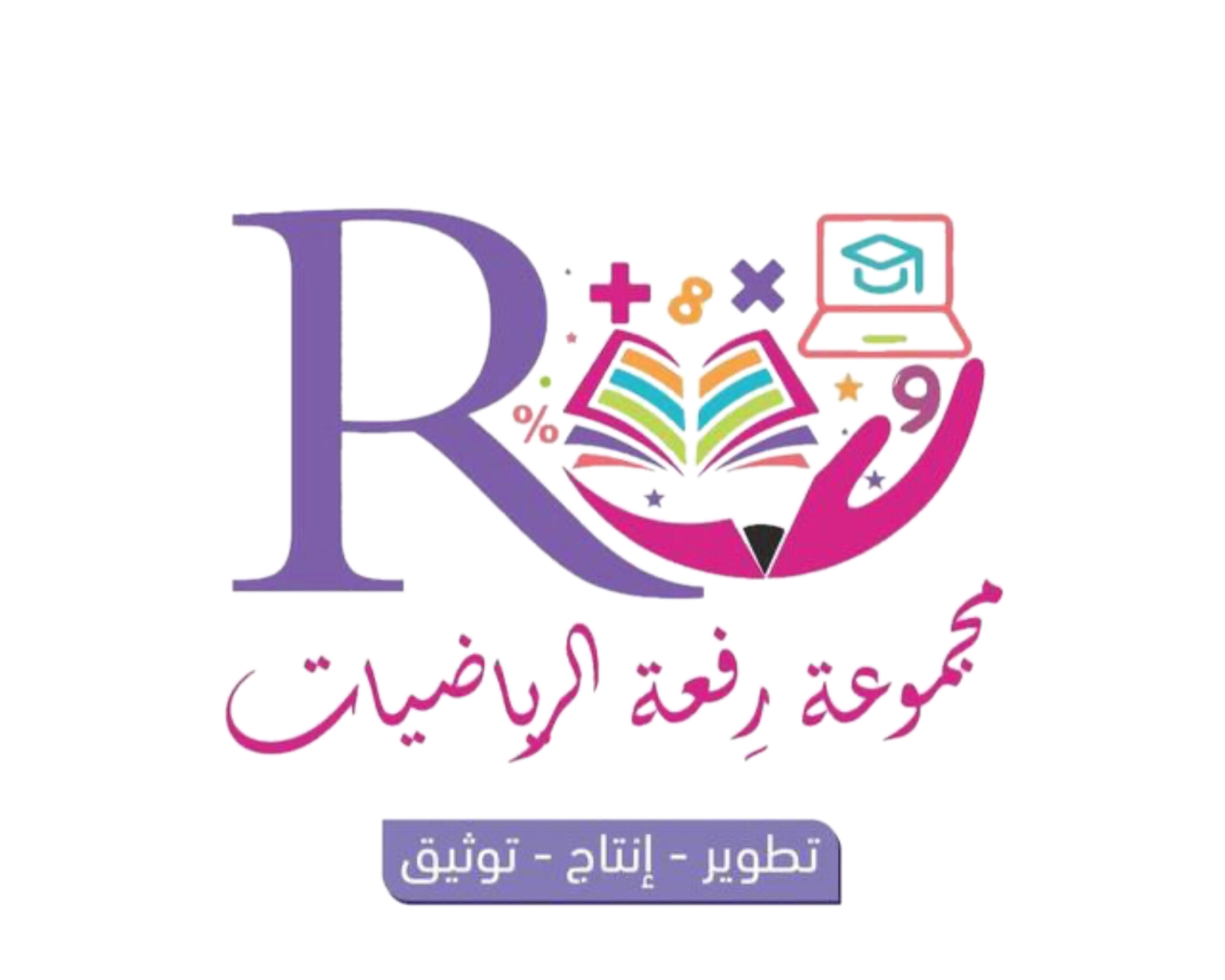 شريط الذكريات
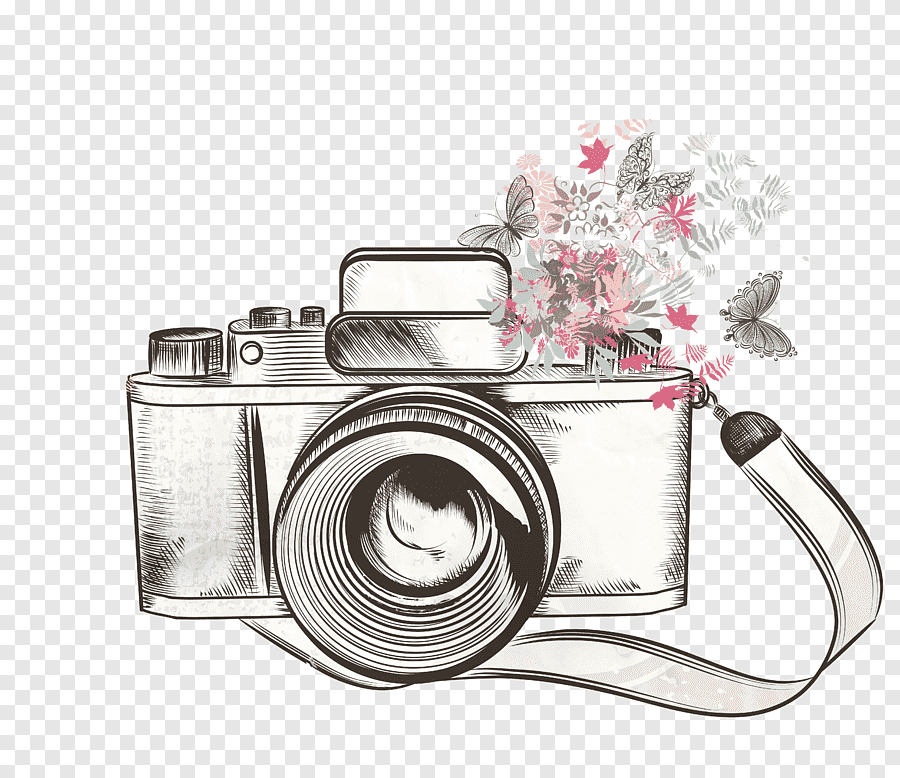 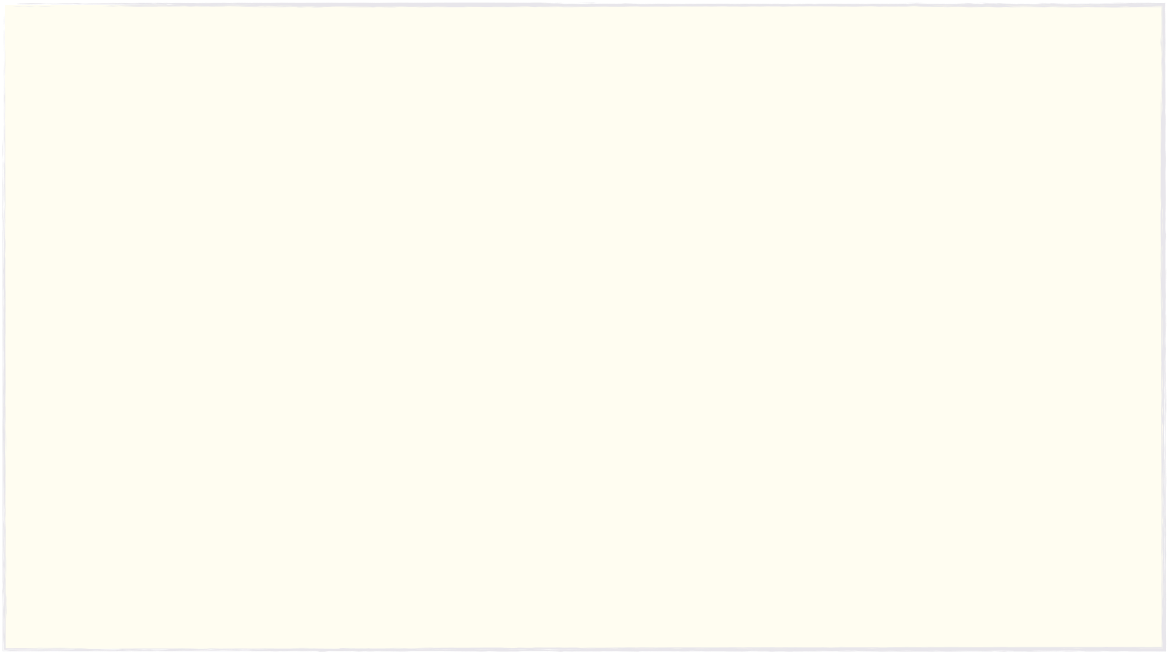 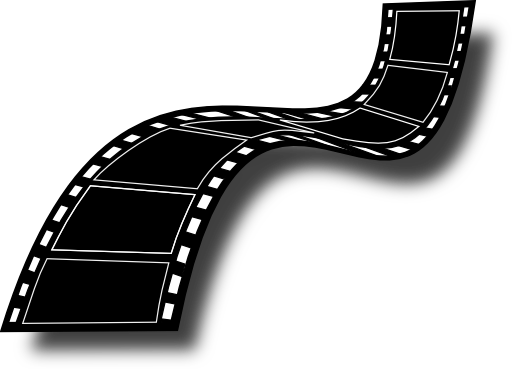 النهاية
اختار بطاقة
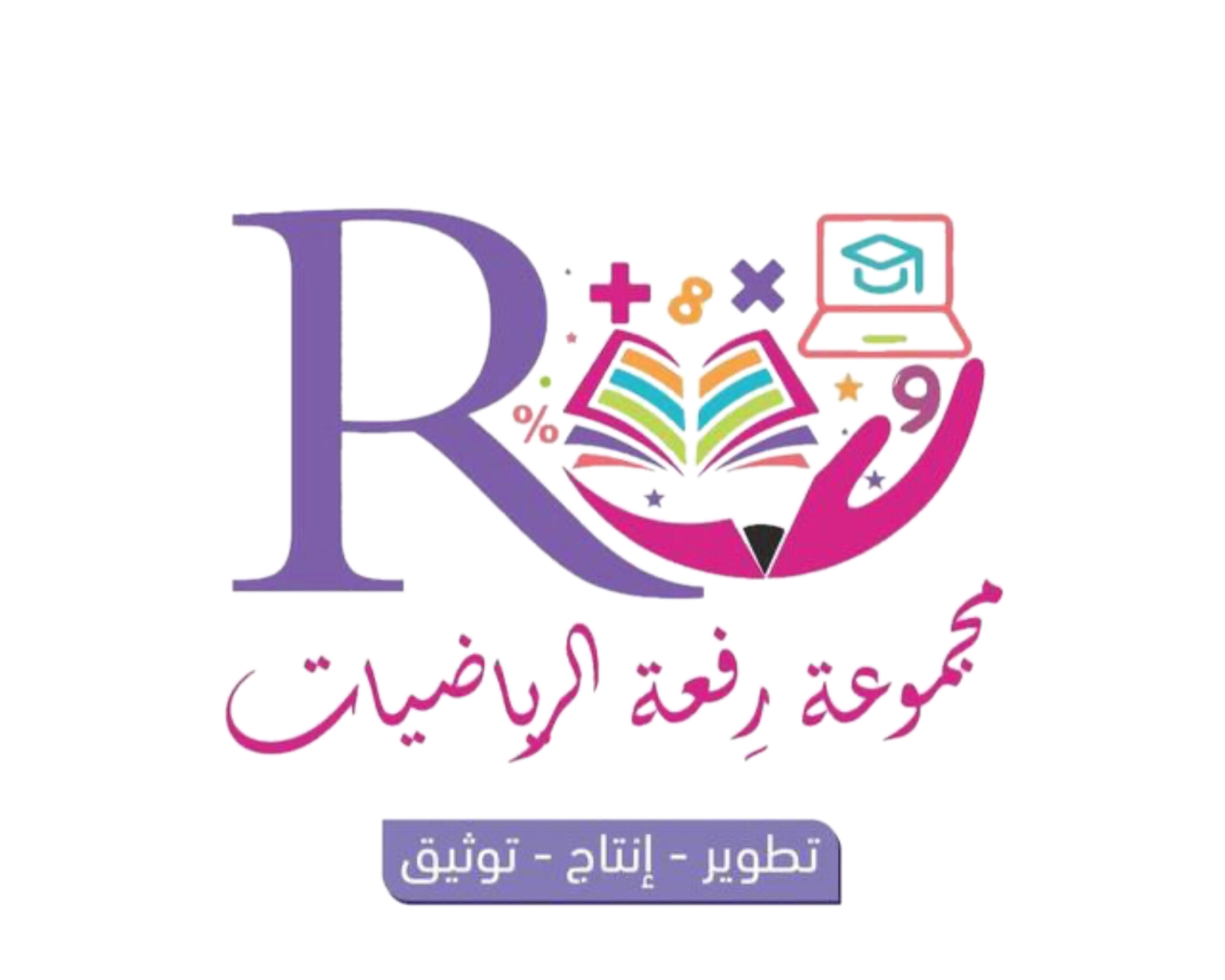 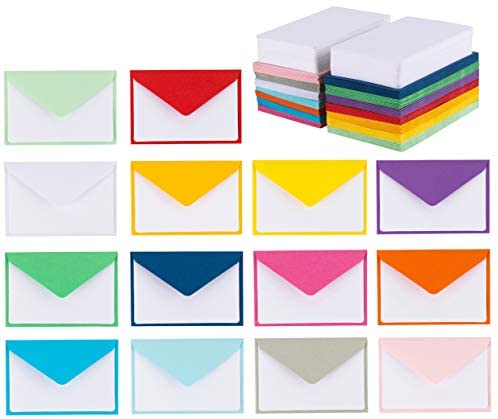 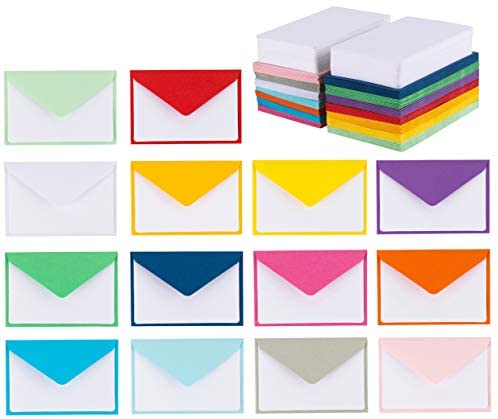 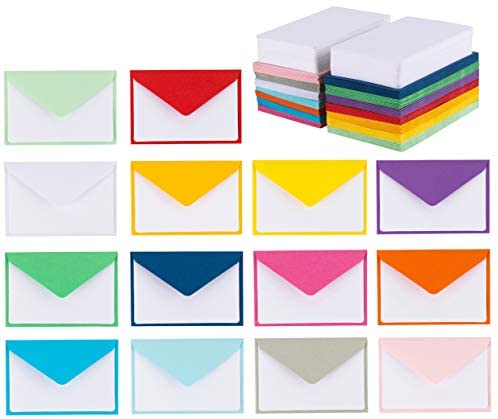 عودة
❎
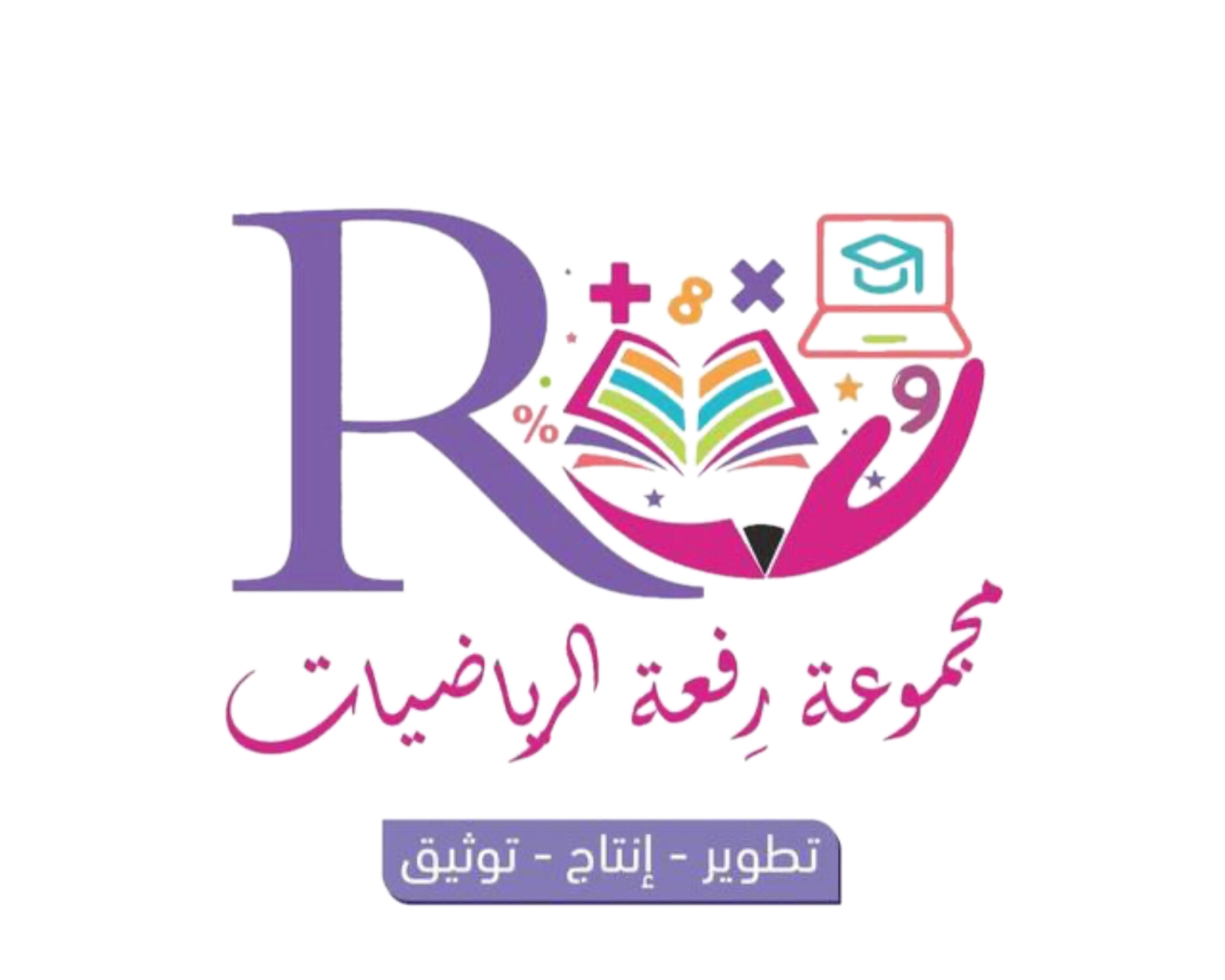 إجابة خاطئة
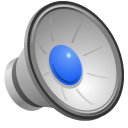 ❌
إجابة خاطئة للاسف
عودة
❎
✅
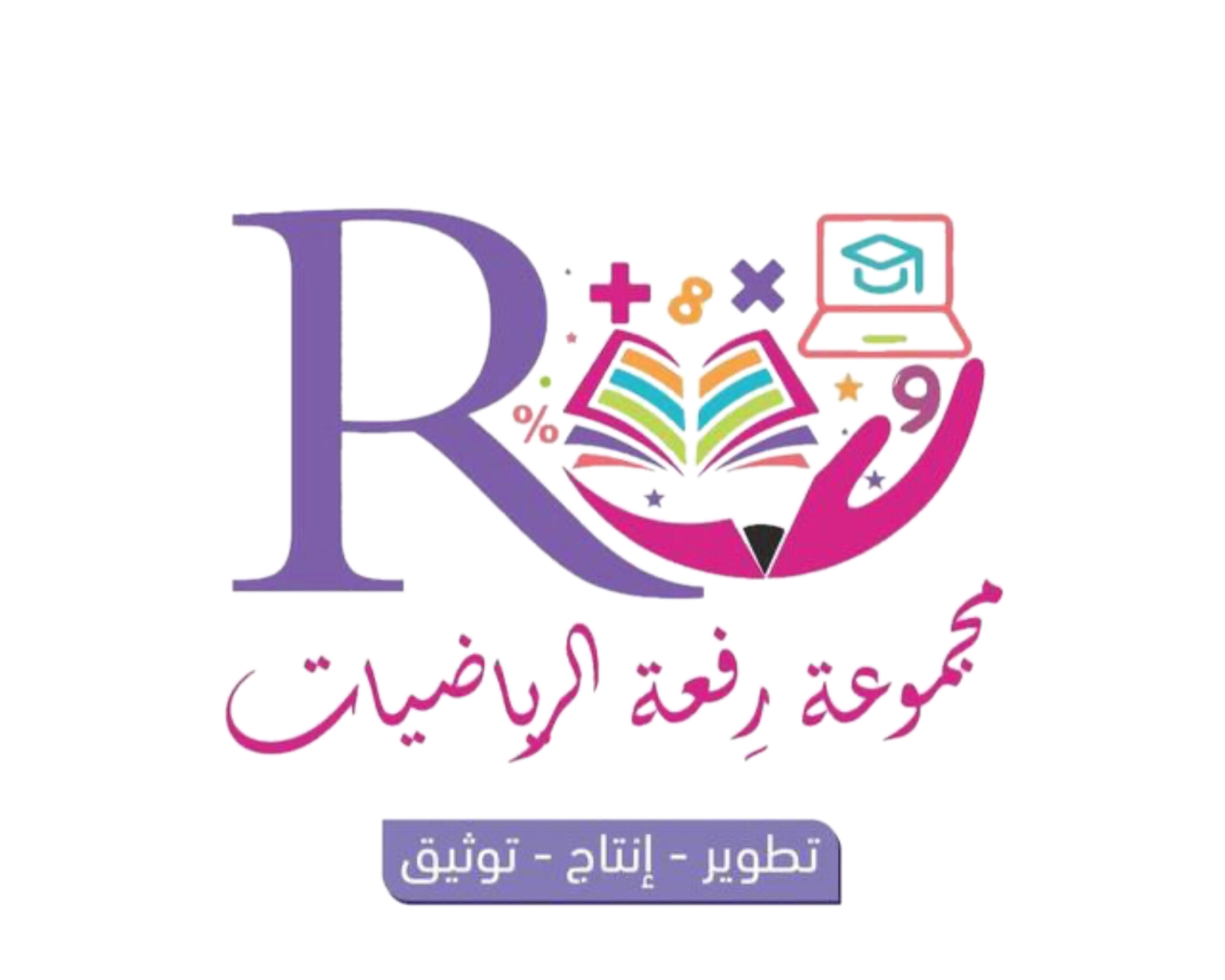 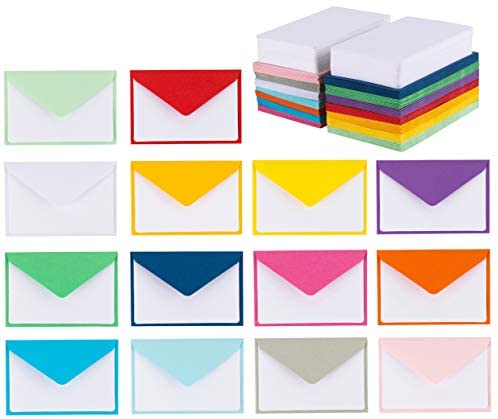 اجيبي على مايلي
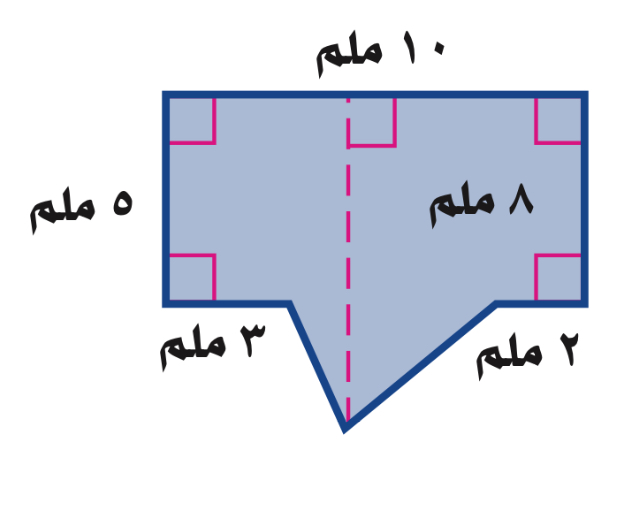 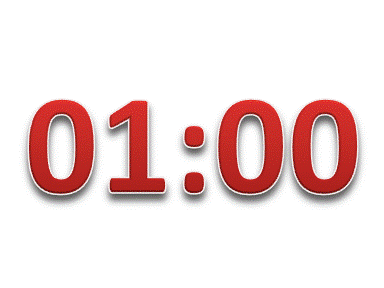 مساحة الشكل المجاور =
٥٠ ملم  ٢
٧٥٫٥ملم ٢
عودة
❎
✅
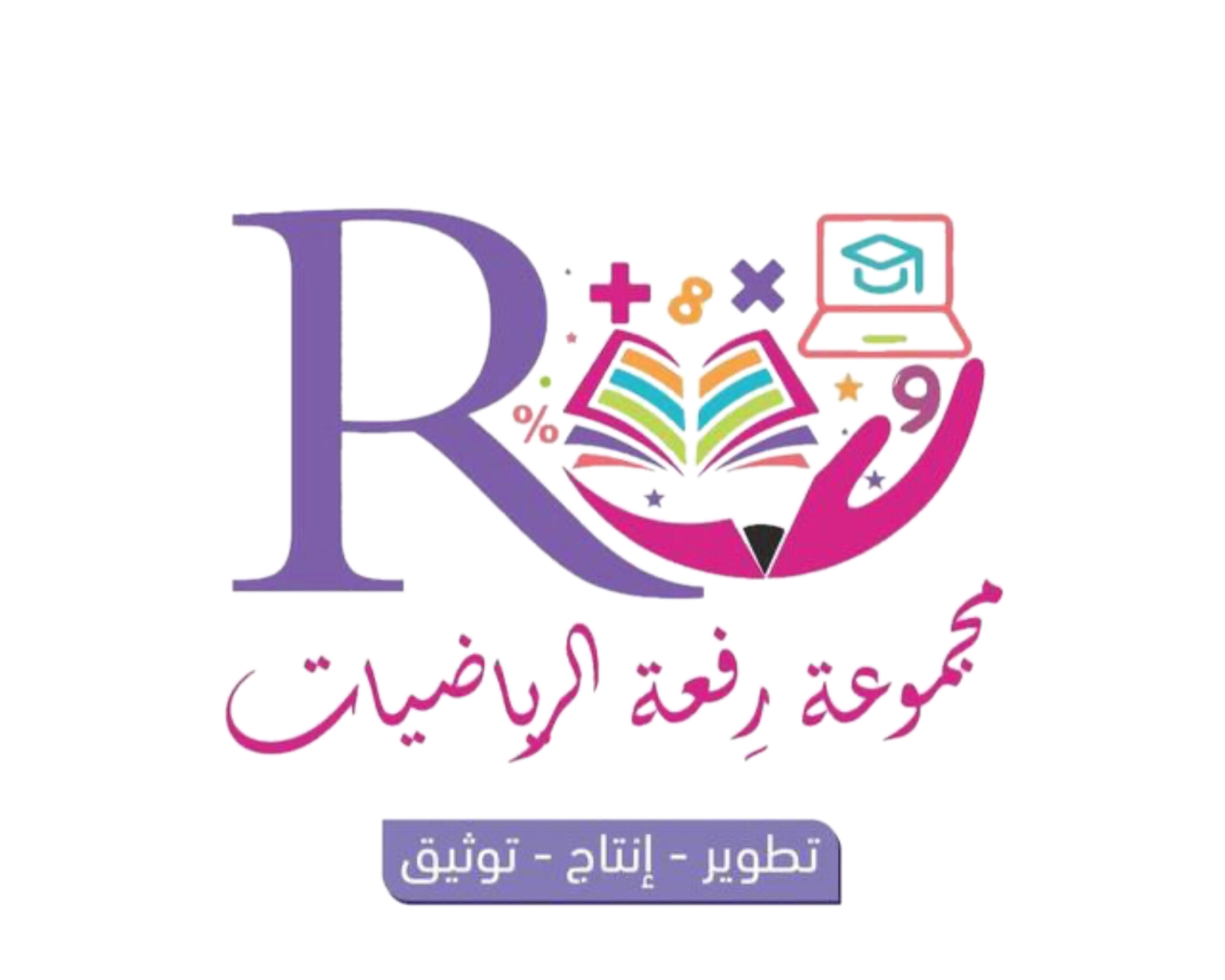 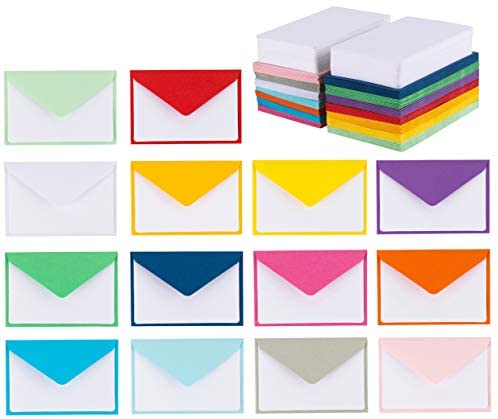 ارسل السؤال لغيرك
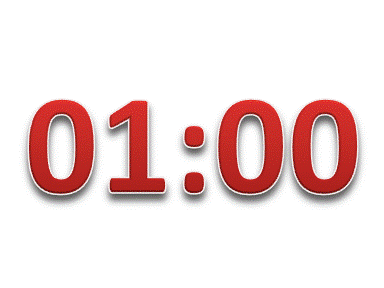 اذكر قانون مساحة الدائرة
عودة
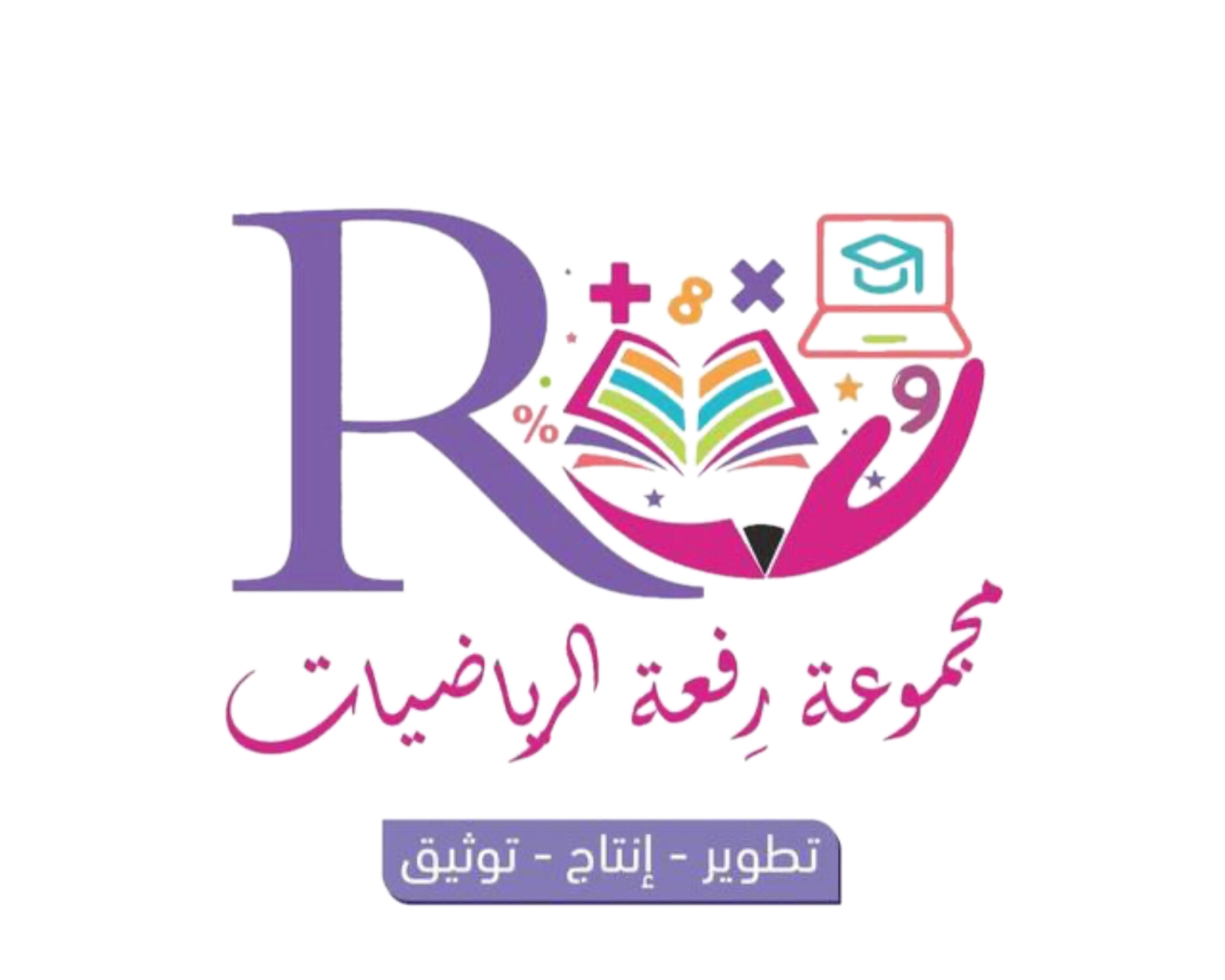 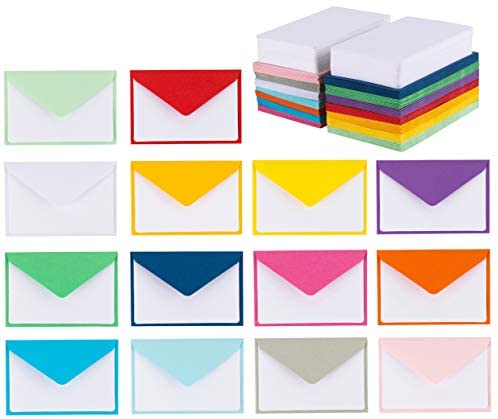 تحصل على درجة
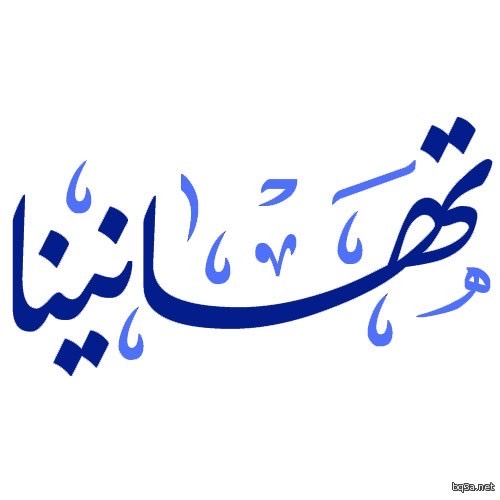 عودة
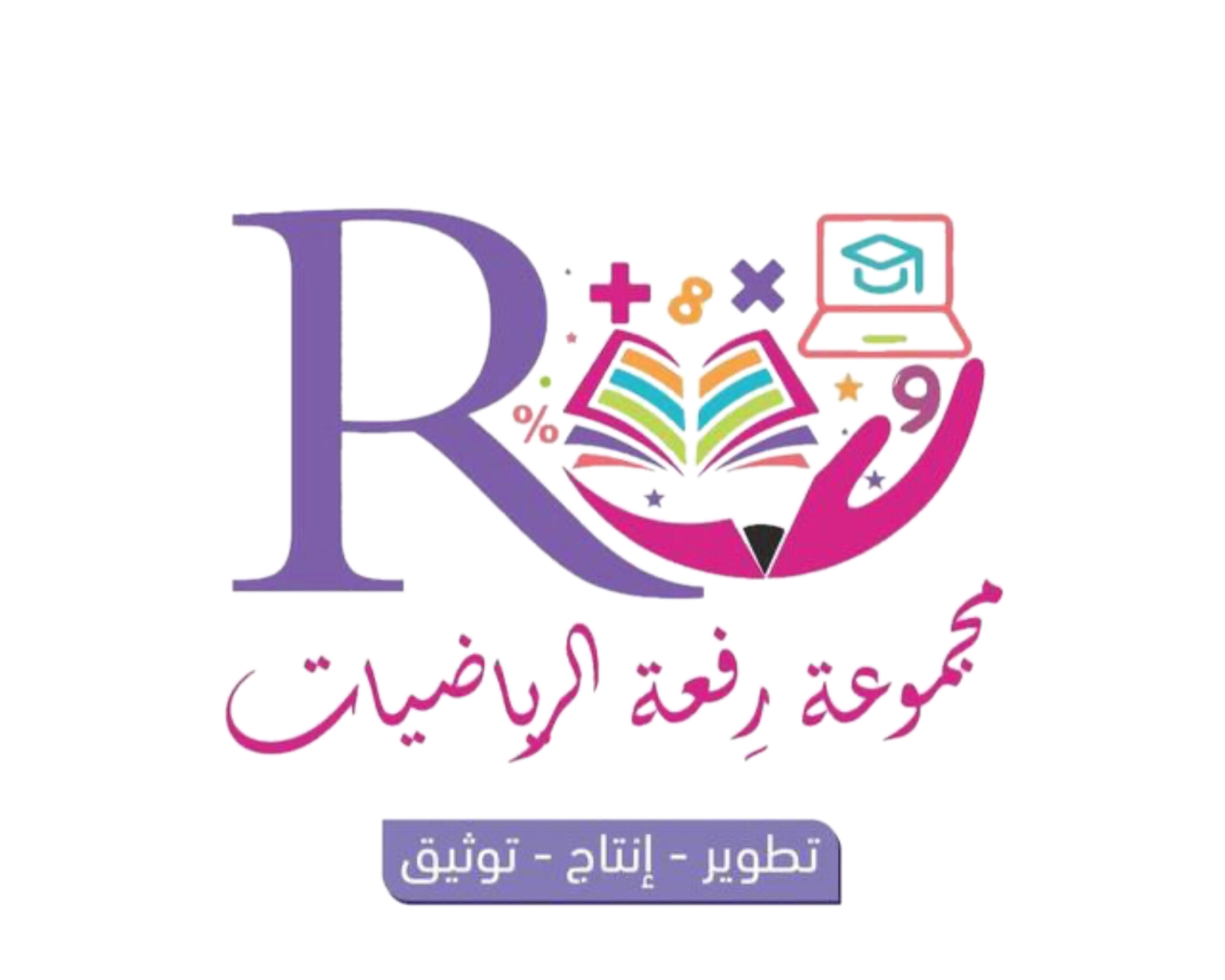 ✅
اجابة صحيحة 
يارائعة
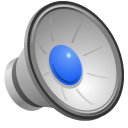 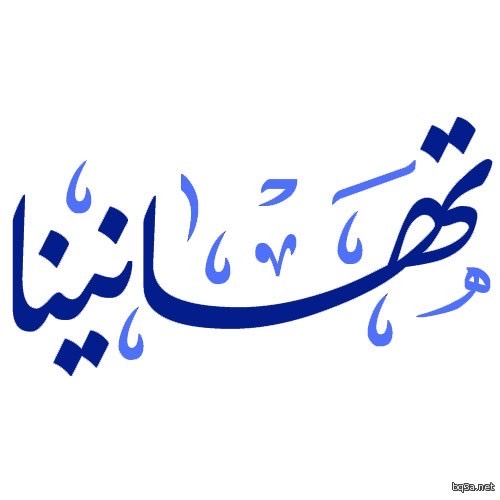 ممتازة ⭐️
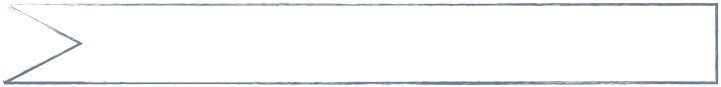 اليوم
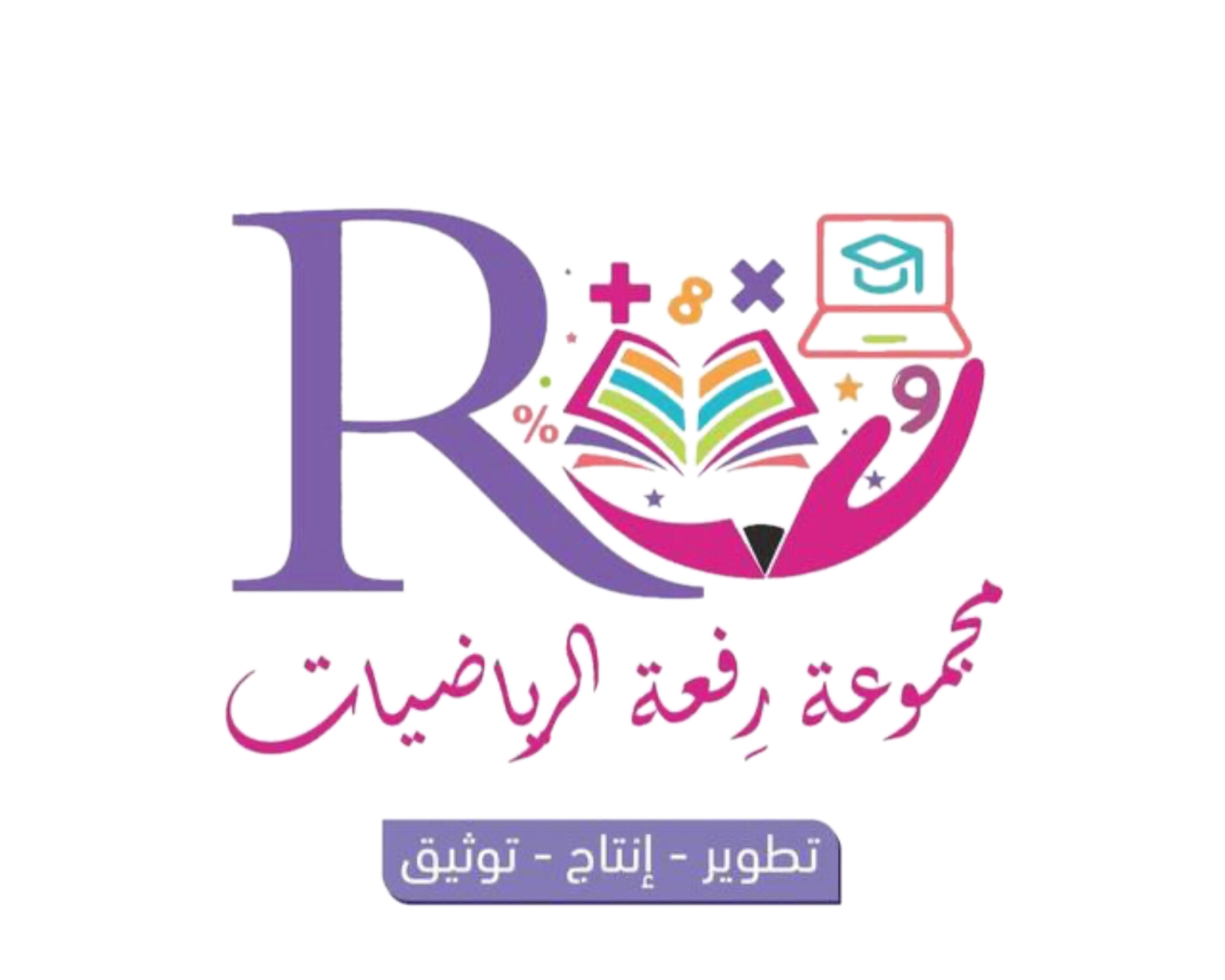 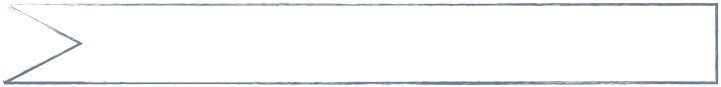 التاريخ
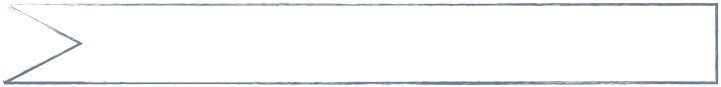 الحصة
علمتني الرياضيات  

ان النجاح والفشل خطان متوازيين
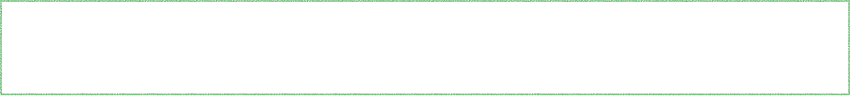 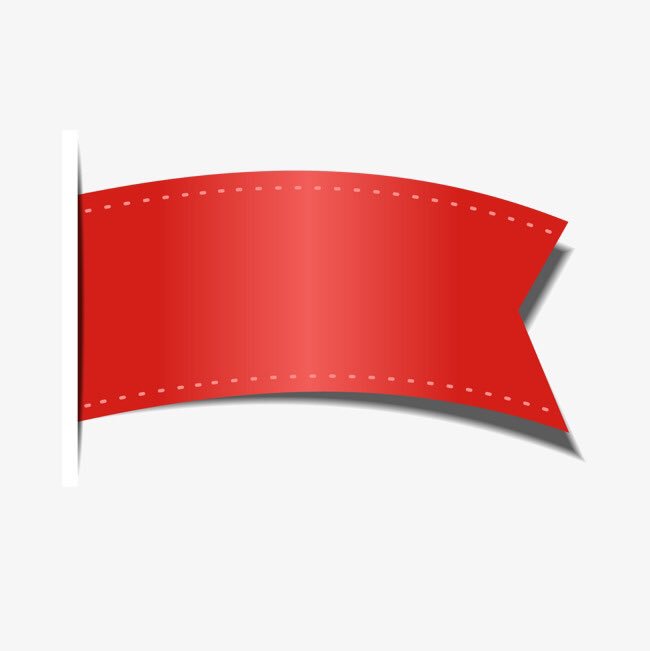 صفحة
٢٠
استراتيجية التصفح
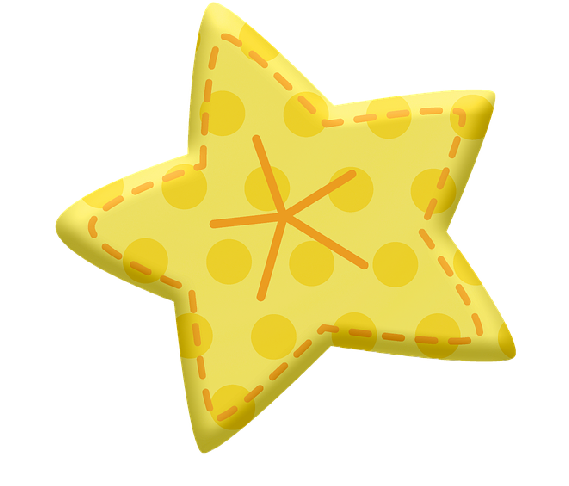 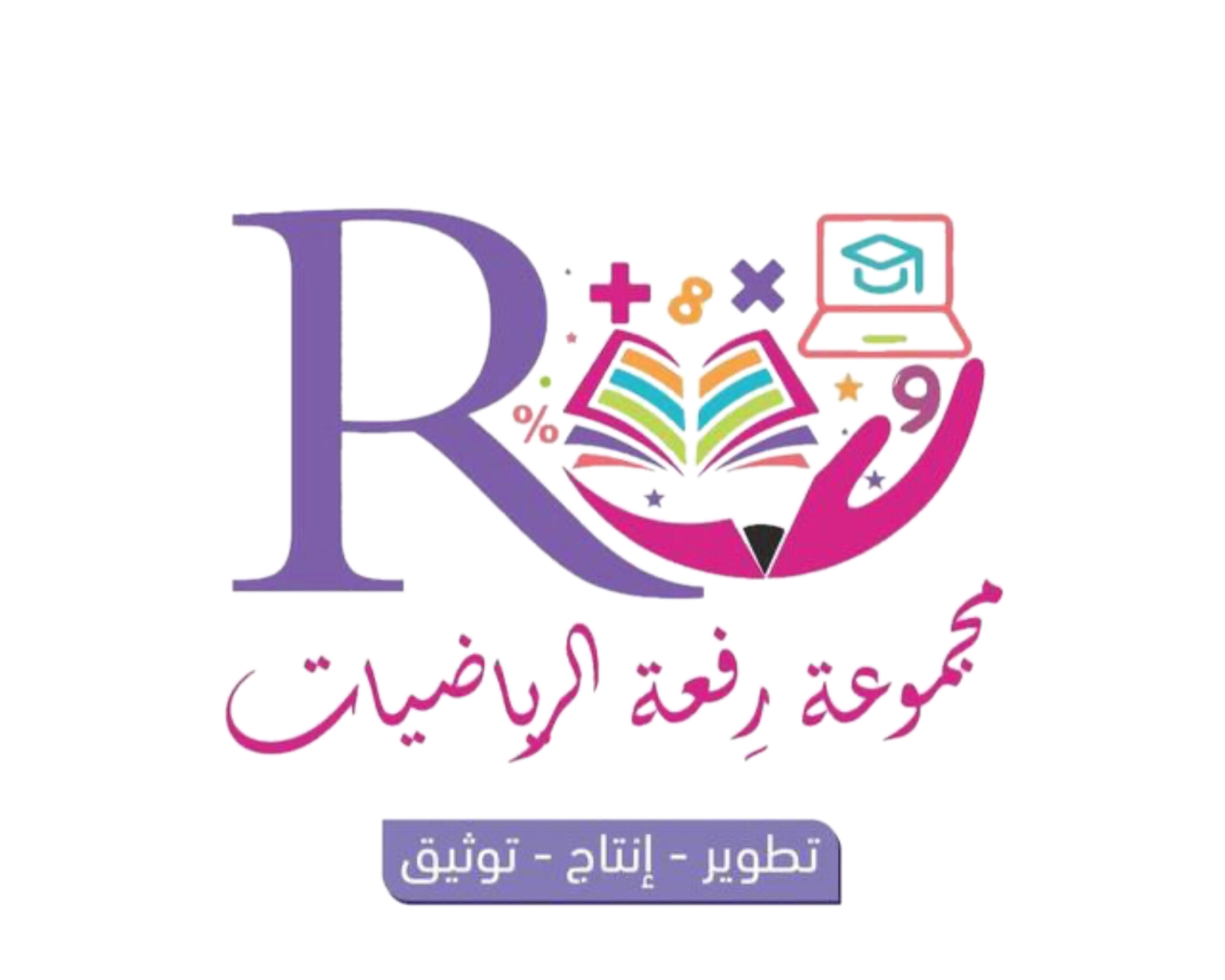 الموضوع  
الاشكال ثلاثية الابعاد
الأهداف 
▪️تحديد الاشكال ثلاثية الابعاد ورسمها
المفردات
المستقيمان المتوازيان-المجسم- المتعدد الاسطح
الحرف- الرأس-الوجه- القطر -المستقيمان المتخالفان
المنشور- القاعدة -الهرم
مرادف كلمة
صفحة
٢٠
الابعاد
بمعني حدود او عمق او مدى او اتساع
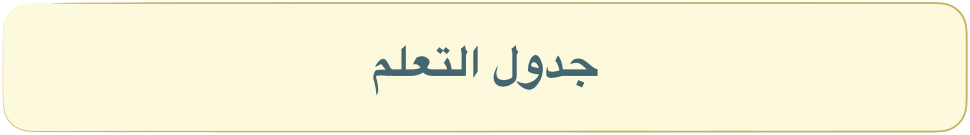 المفردات
المستقيمان المتوازيان-المجسم- المتعدد الاسطح
الحرف- الرأس-الوجه- القطر -المستقيمان المتخالفان
المنشور- القاعدة -الهرم
ماذا تعلمنا
ماذاسنتعلم
ماذا نعرف
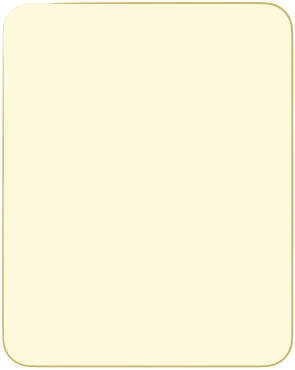 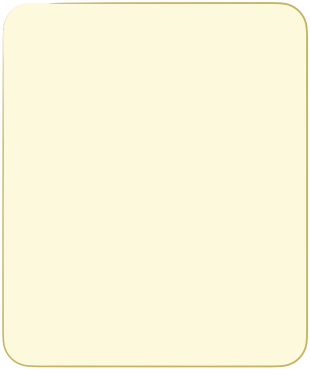 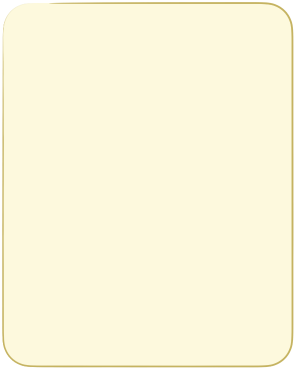 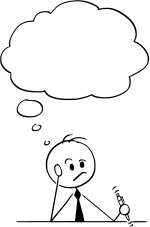 الاشكال ثنائية الابعاد
المجسم
الاشكال ثلاثية الابعاد
🎯تحديد الاشكال ثلاثة الابعاد ورسمها
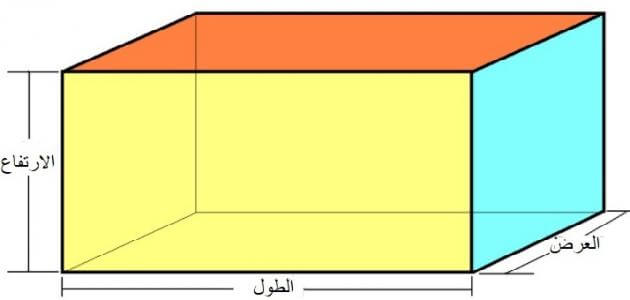 صفحة
٢٠
الاشكال ثلاثية الابعاد في حياتنا
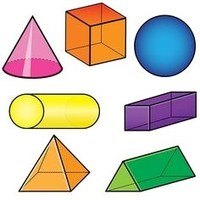 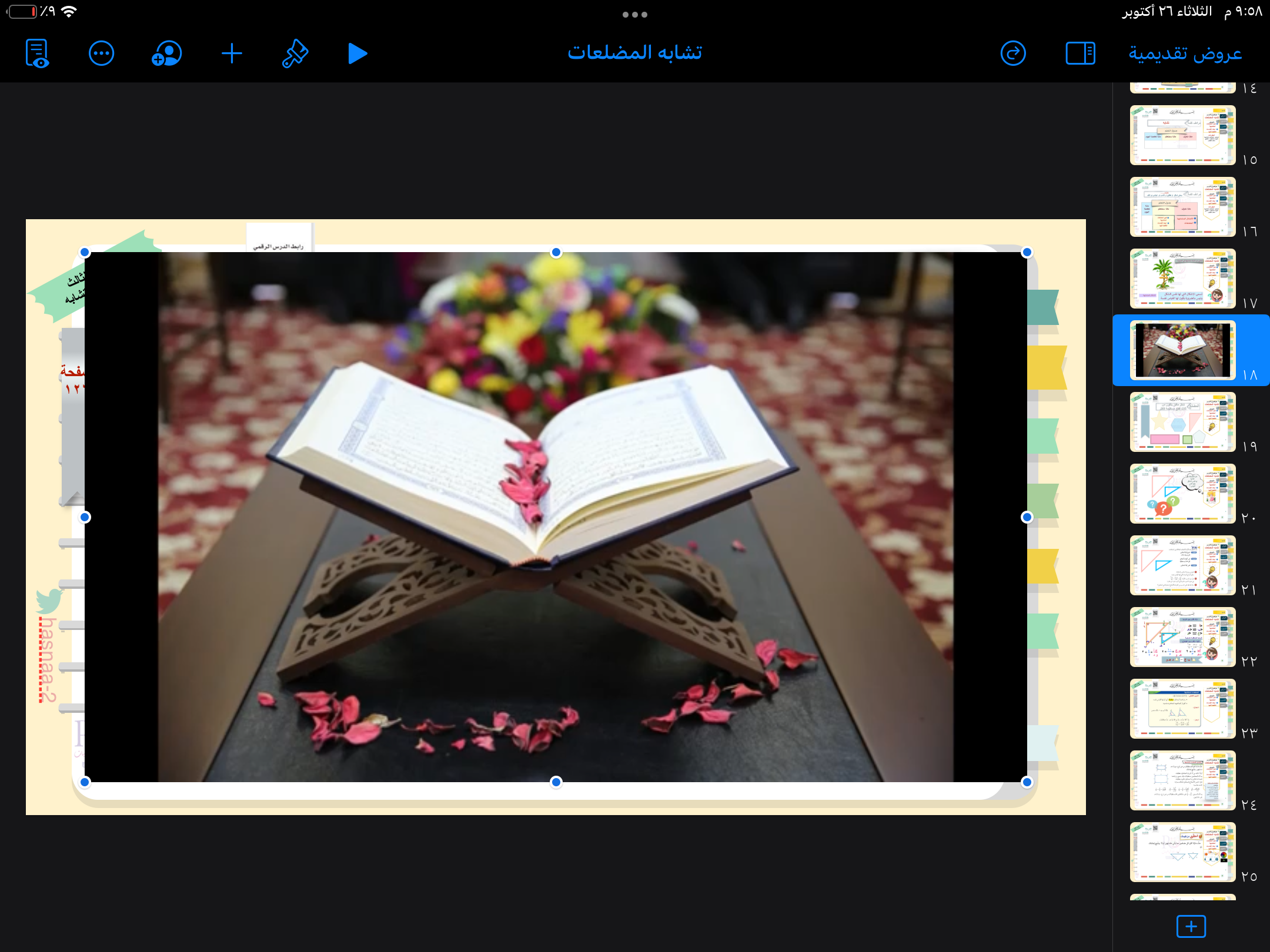 ( صُنْعَ اللَّهِ الَّذِي أَتْقَنَ كُلَّ شَيْءٍ )
صفحة
٢٠
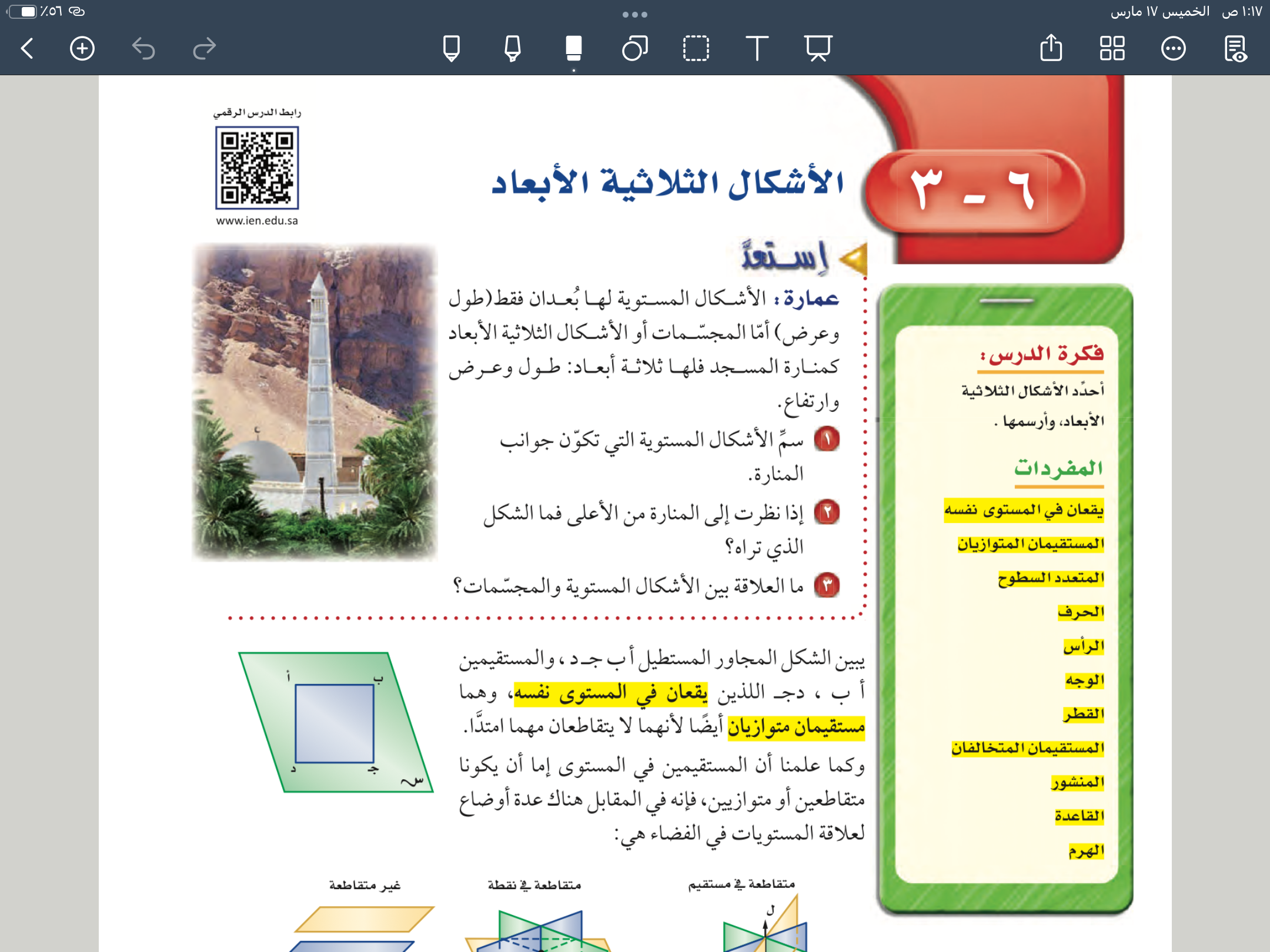 المستويات في الفضاء
صفحة
٢٠
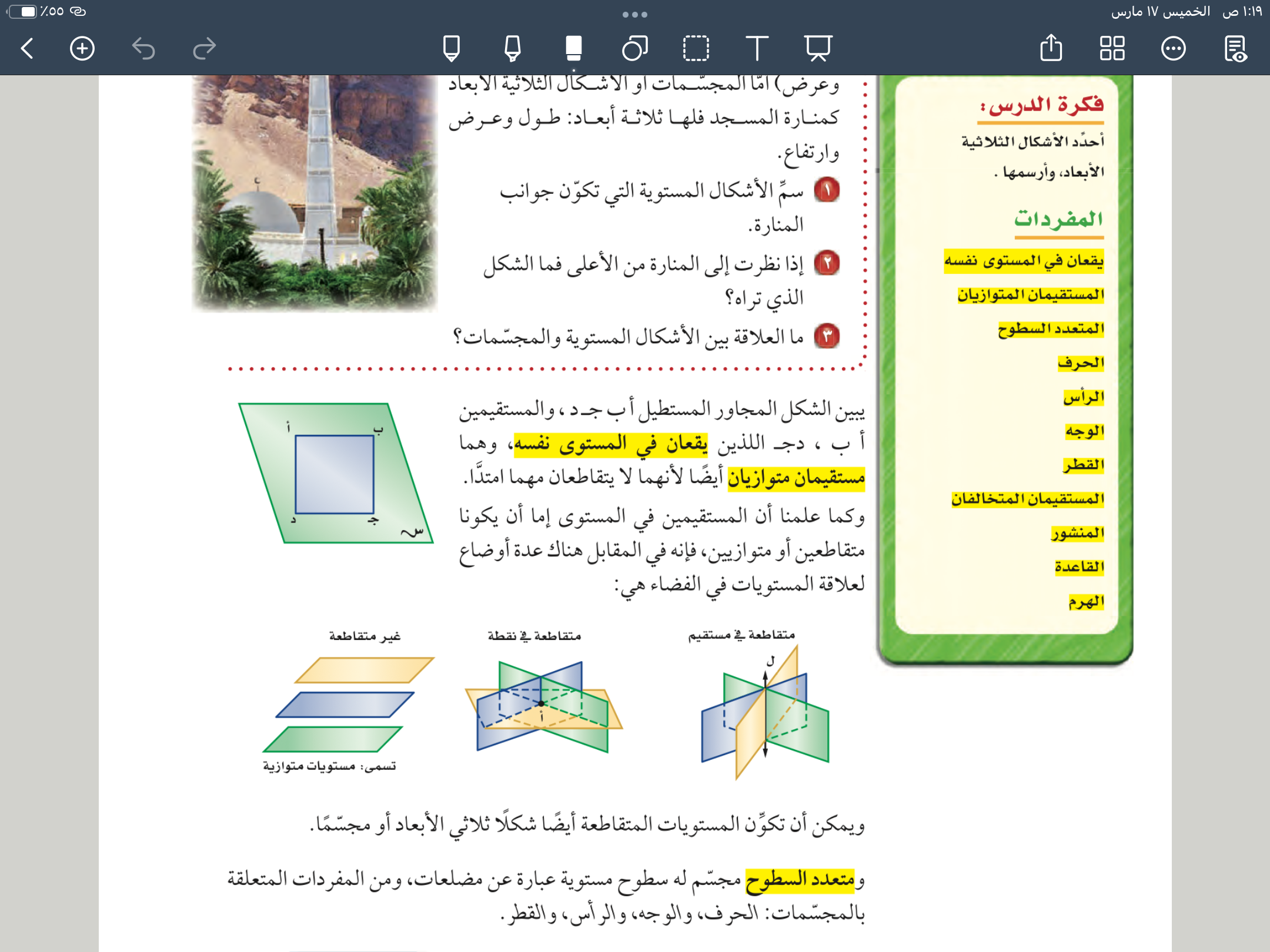 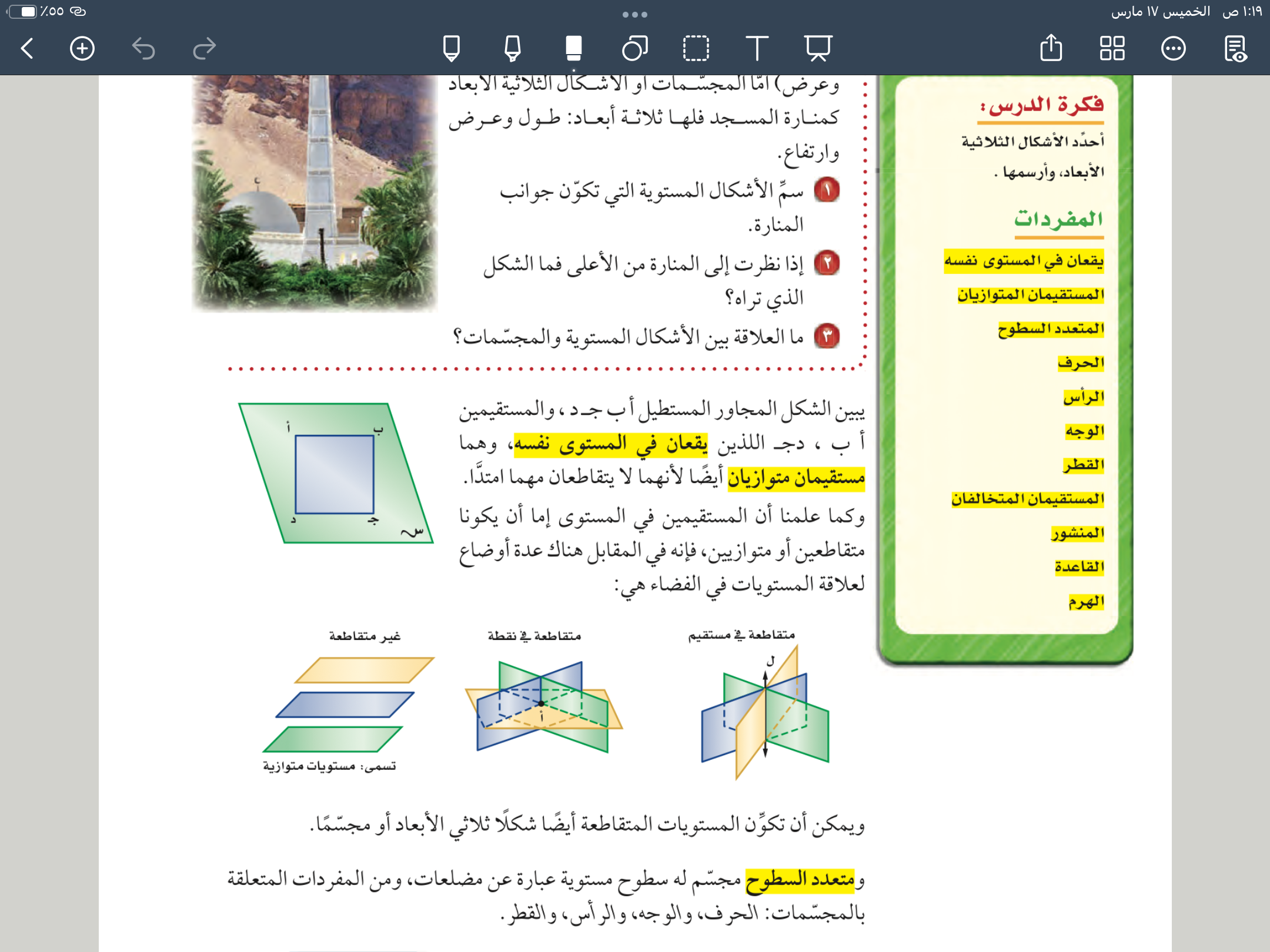 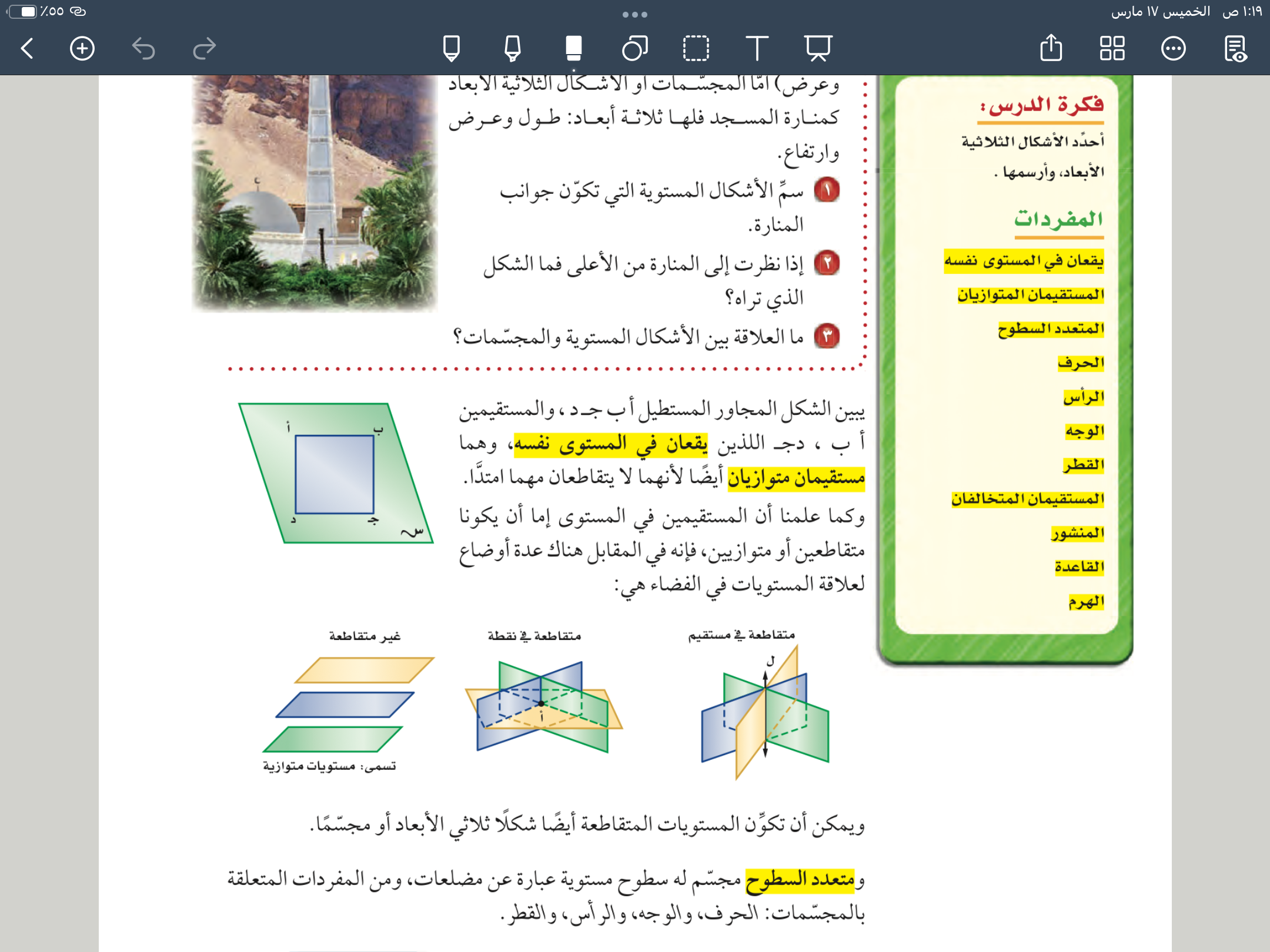 صفحة
١٣
تتقاطع الأحرف  في نقاط تسمى الرؤوس
الوجه هو شكل مستو
الاحرف 
هي قطع مستقيمة تتشكل مع تقاطع الوجوه
تسمى الجوانب 
الأوجه الجانبية
القطر هو قطعة مستقيمة نهايتاها
راسان غير متجاورين ولا يقعان
في الوجه نفسه
صفحة
٢٠
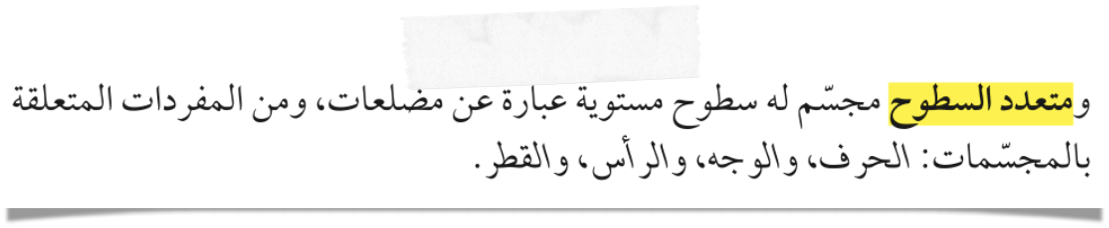 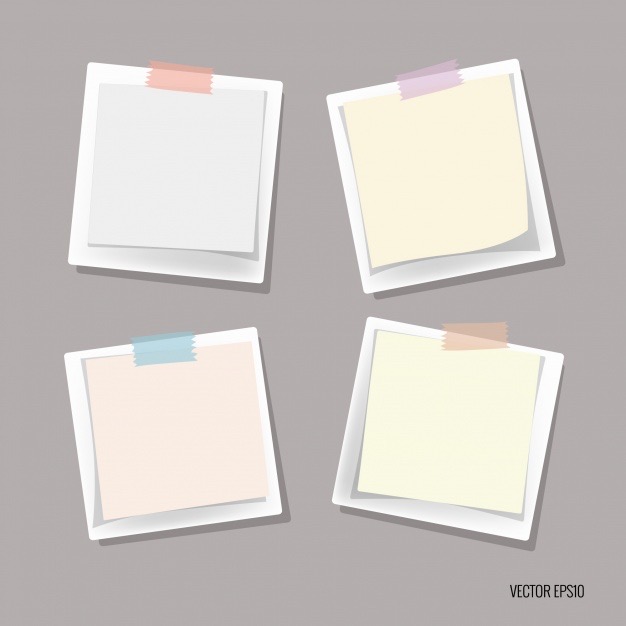 ▪️
▪️
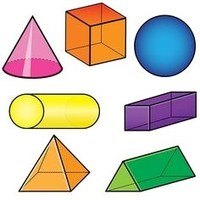 ▪️
▪️
▪️
▪️
▪️
▪️
صفحة
٢١
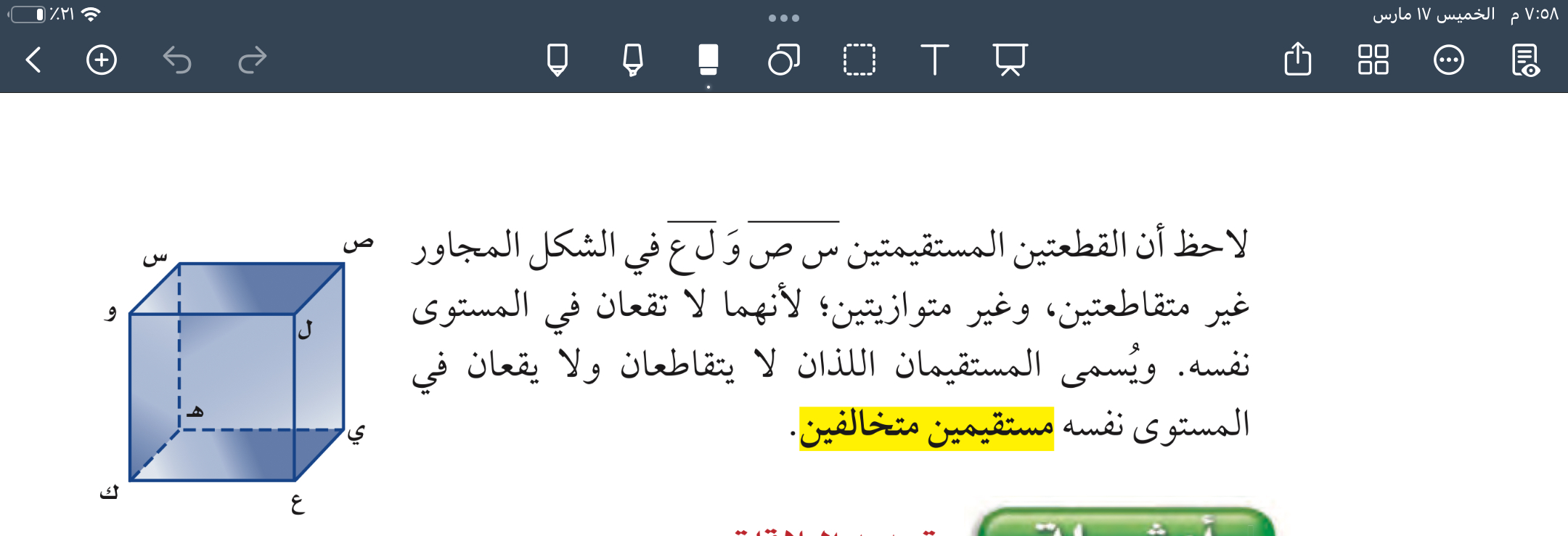 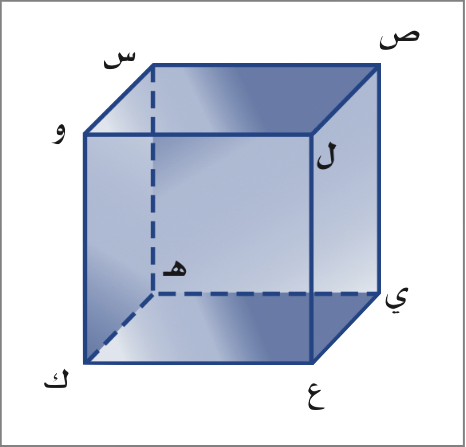 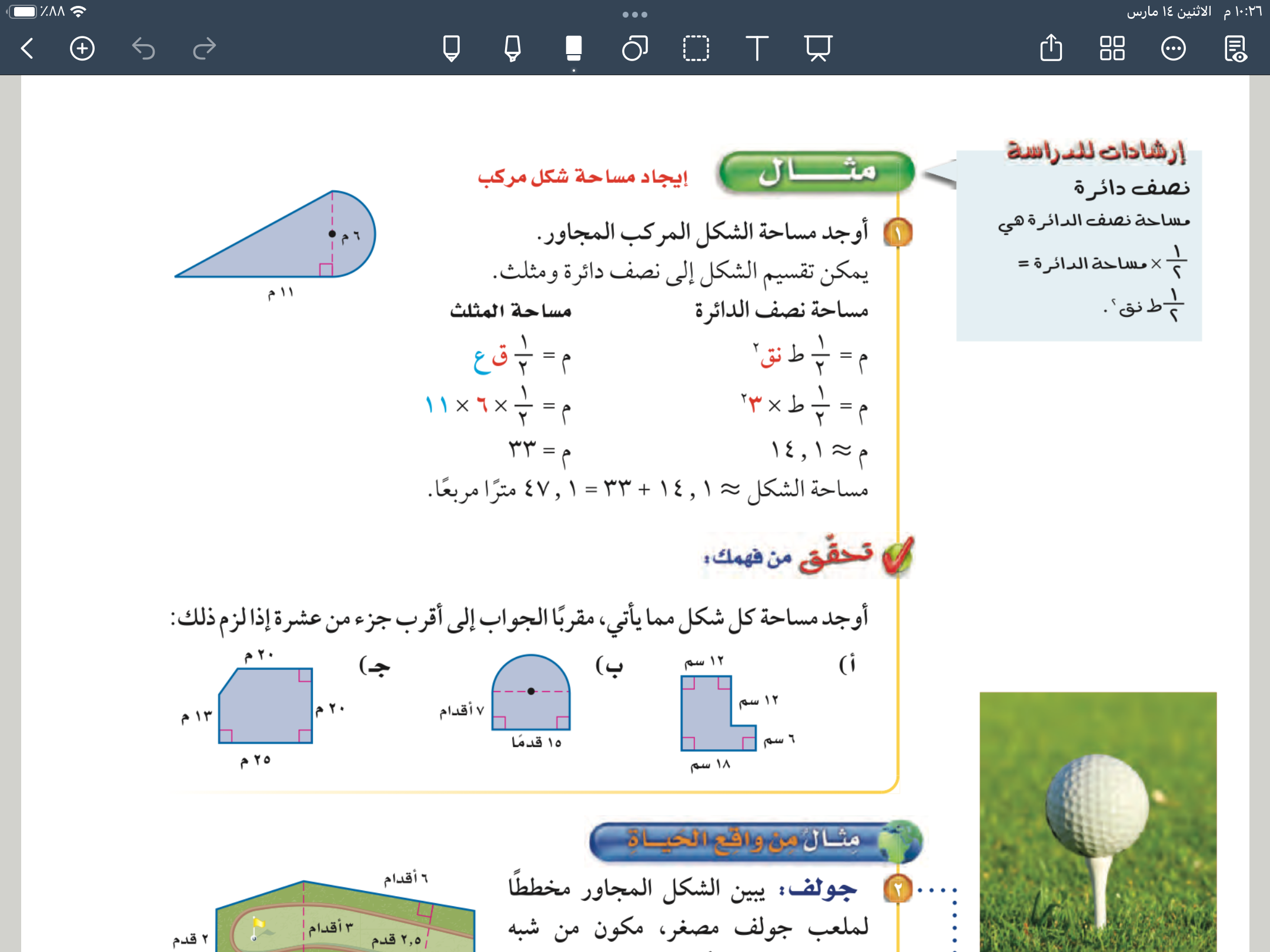 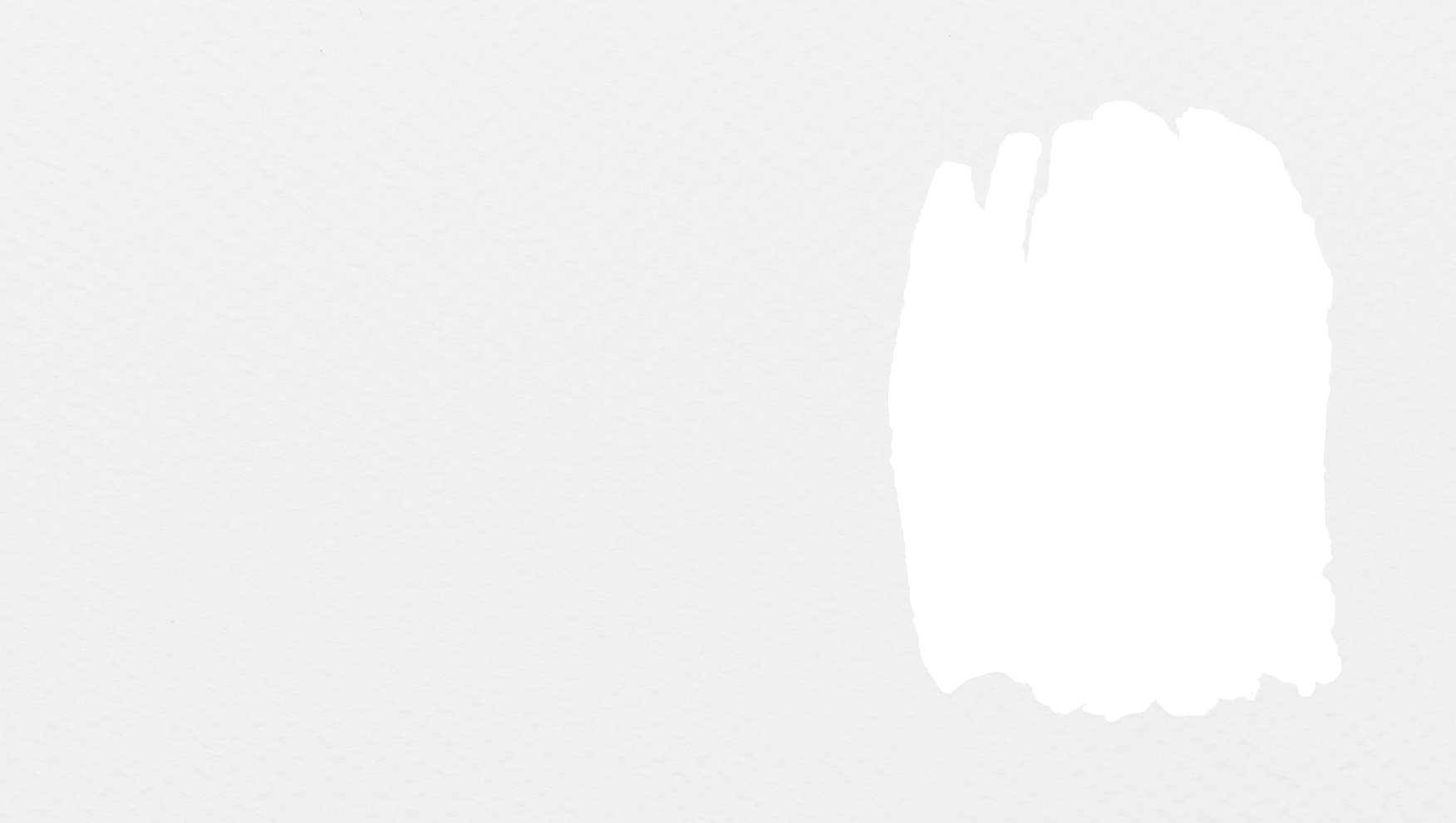 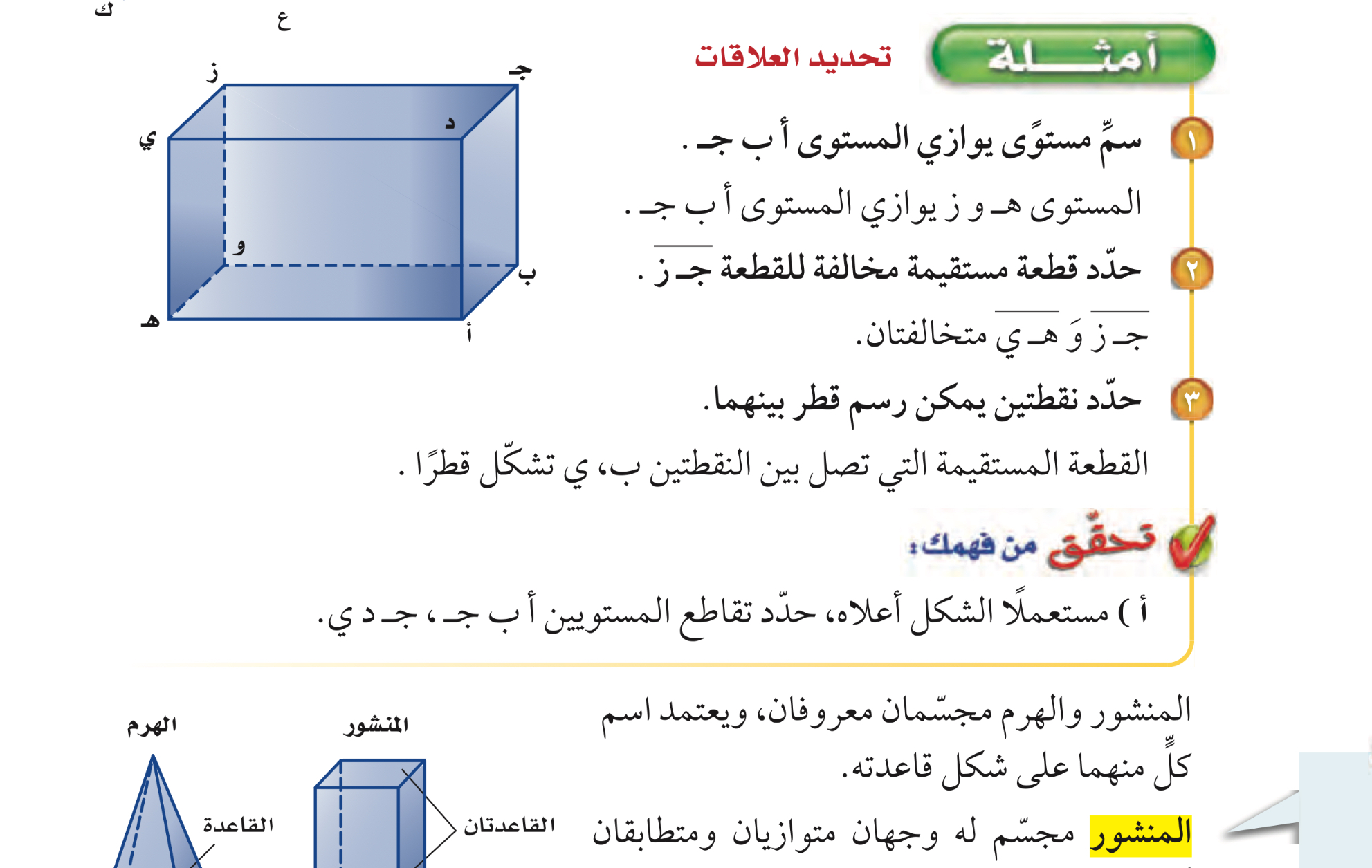 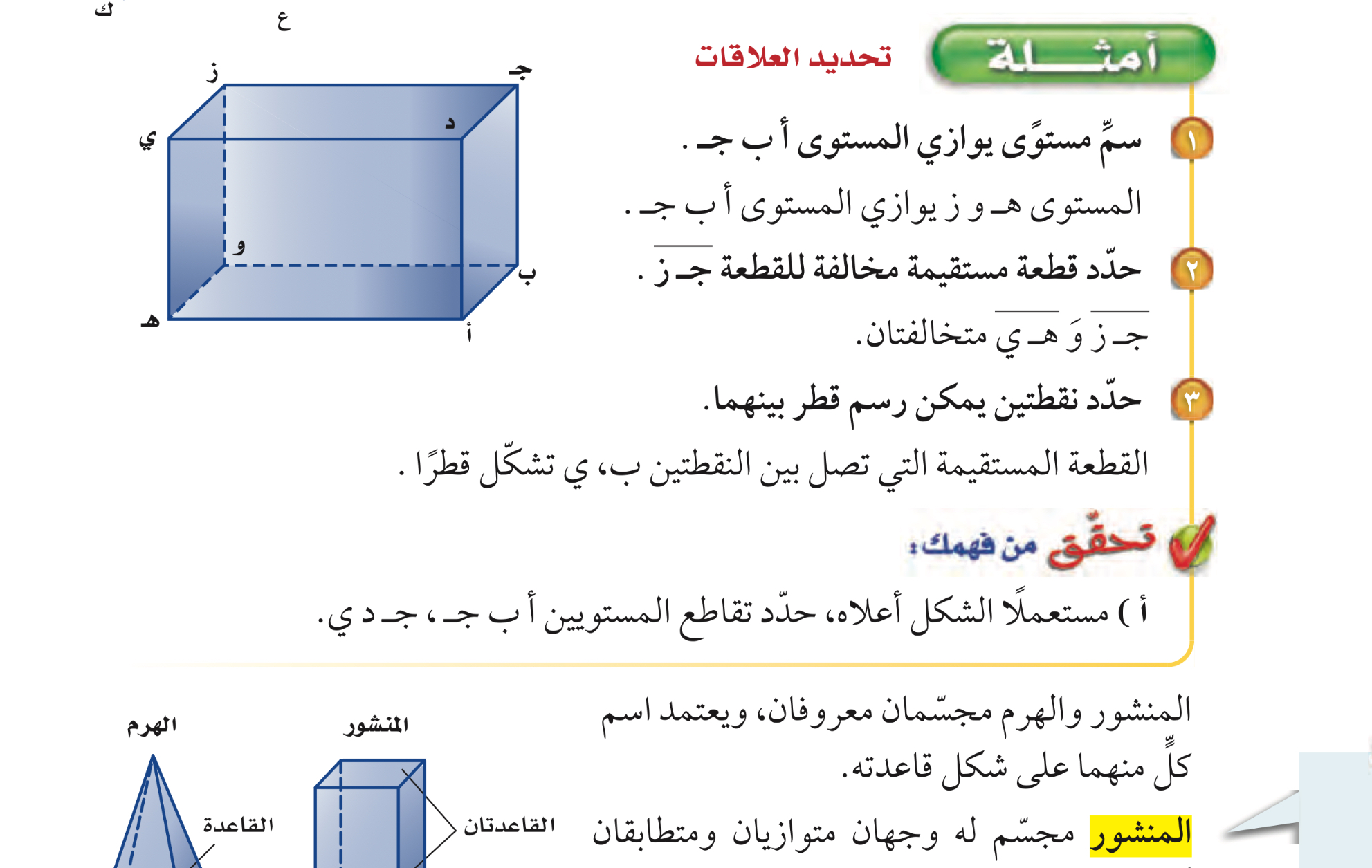 مثال
صفحة
٢١
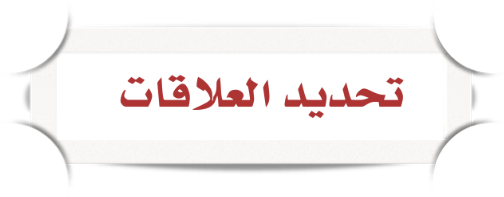 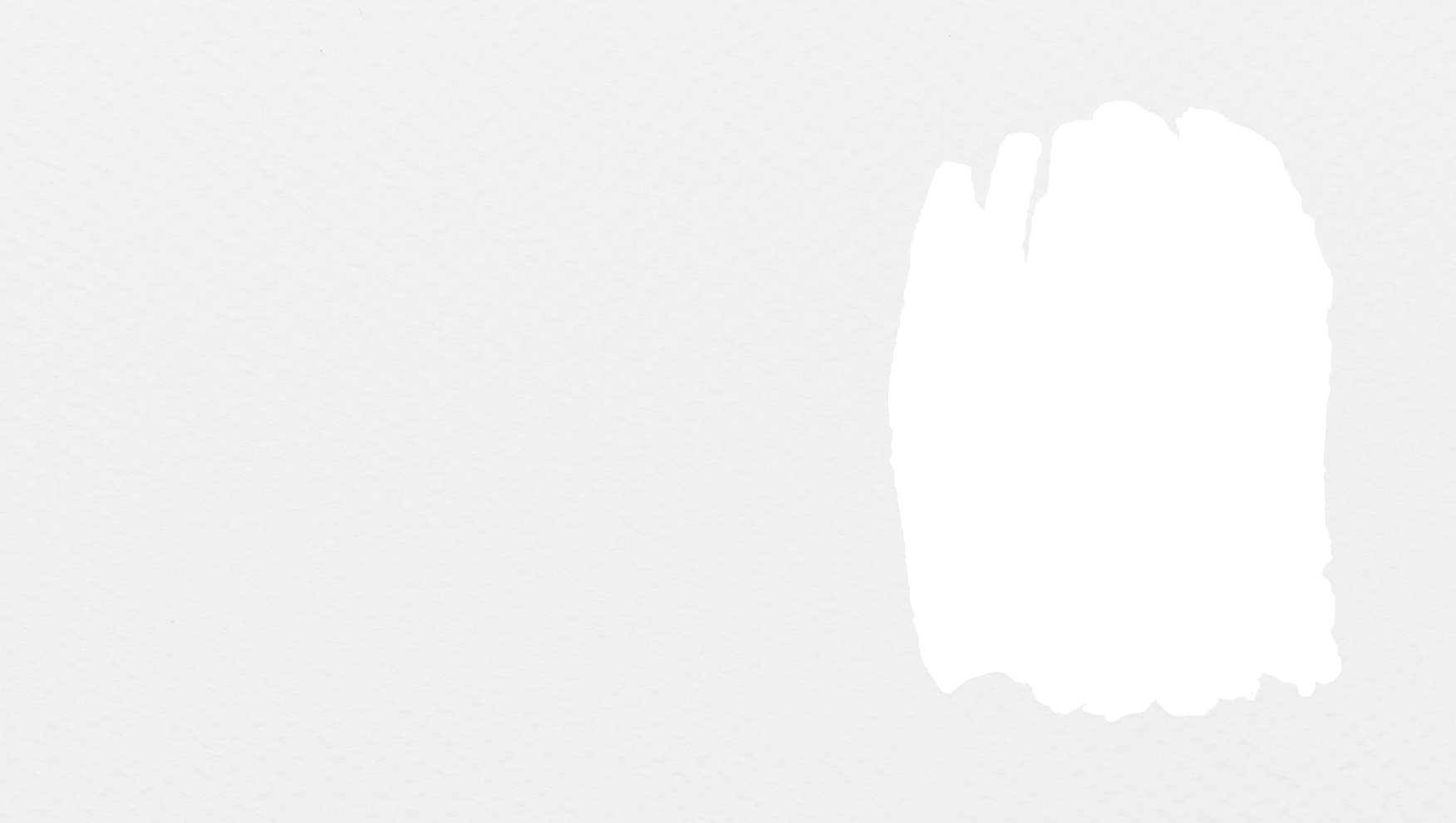 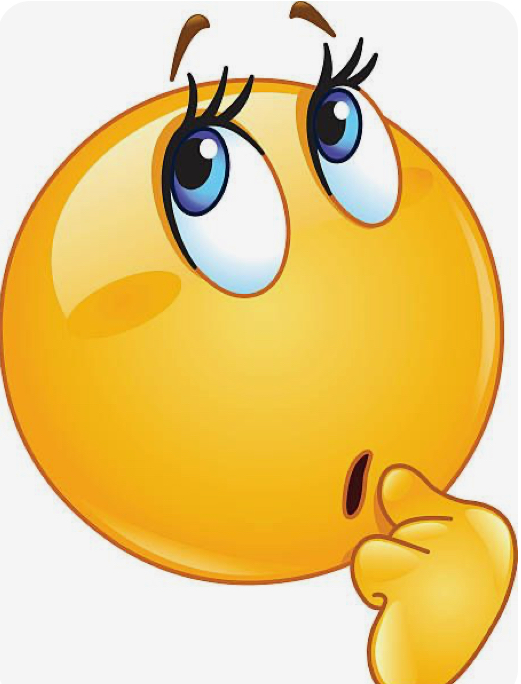 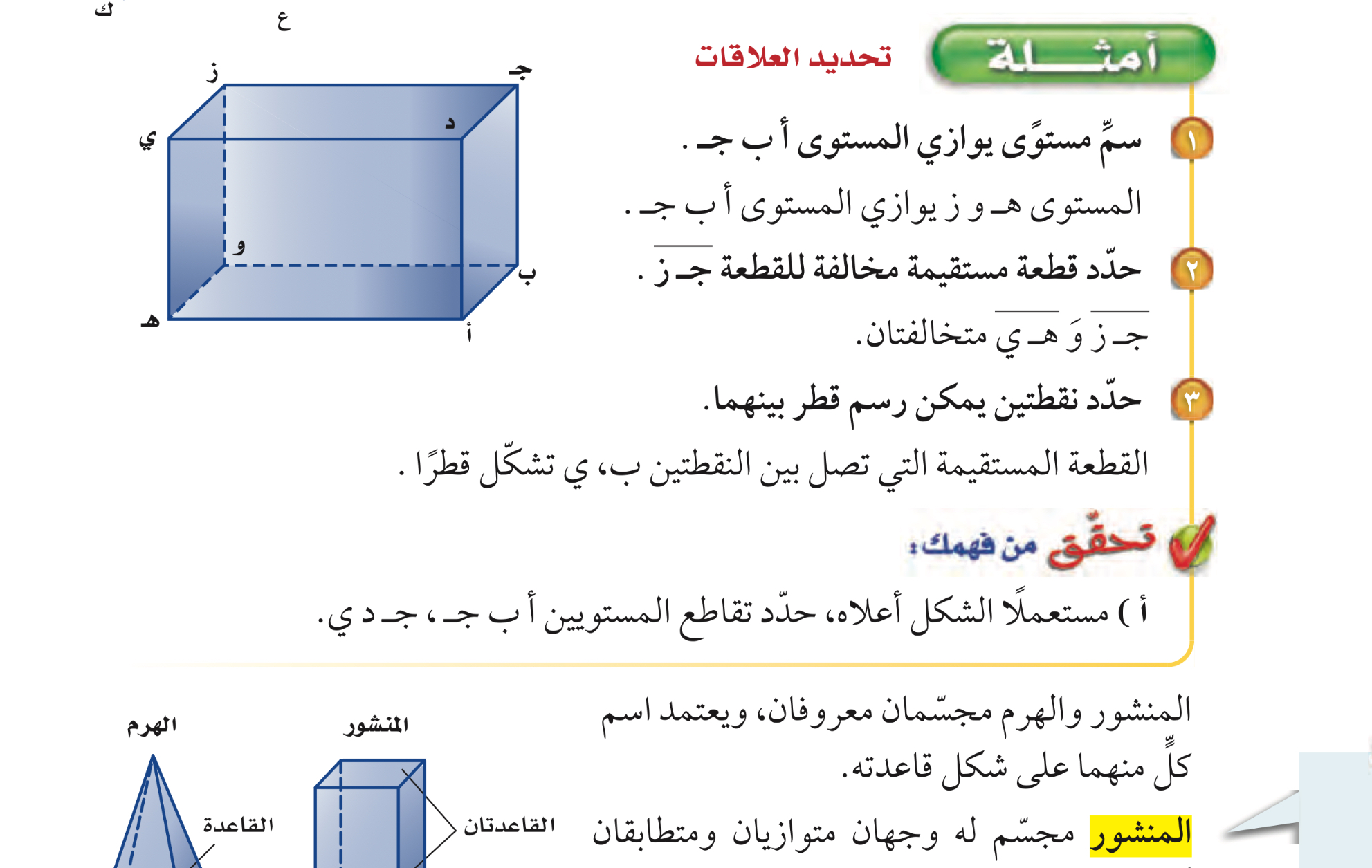 تحقق من فهمك
الحل
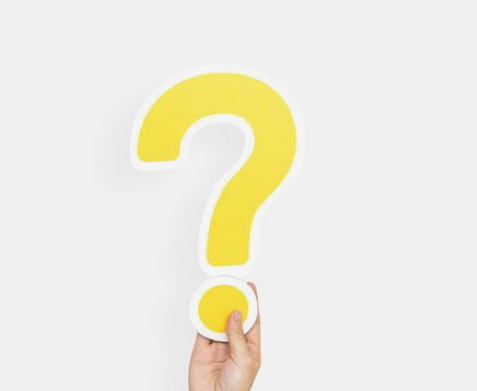 فكر 
زاوج 
شارك
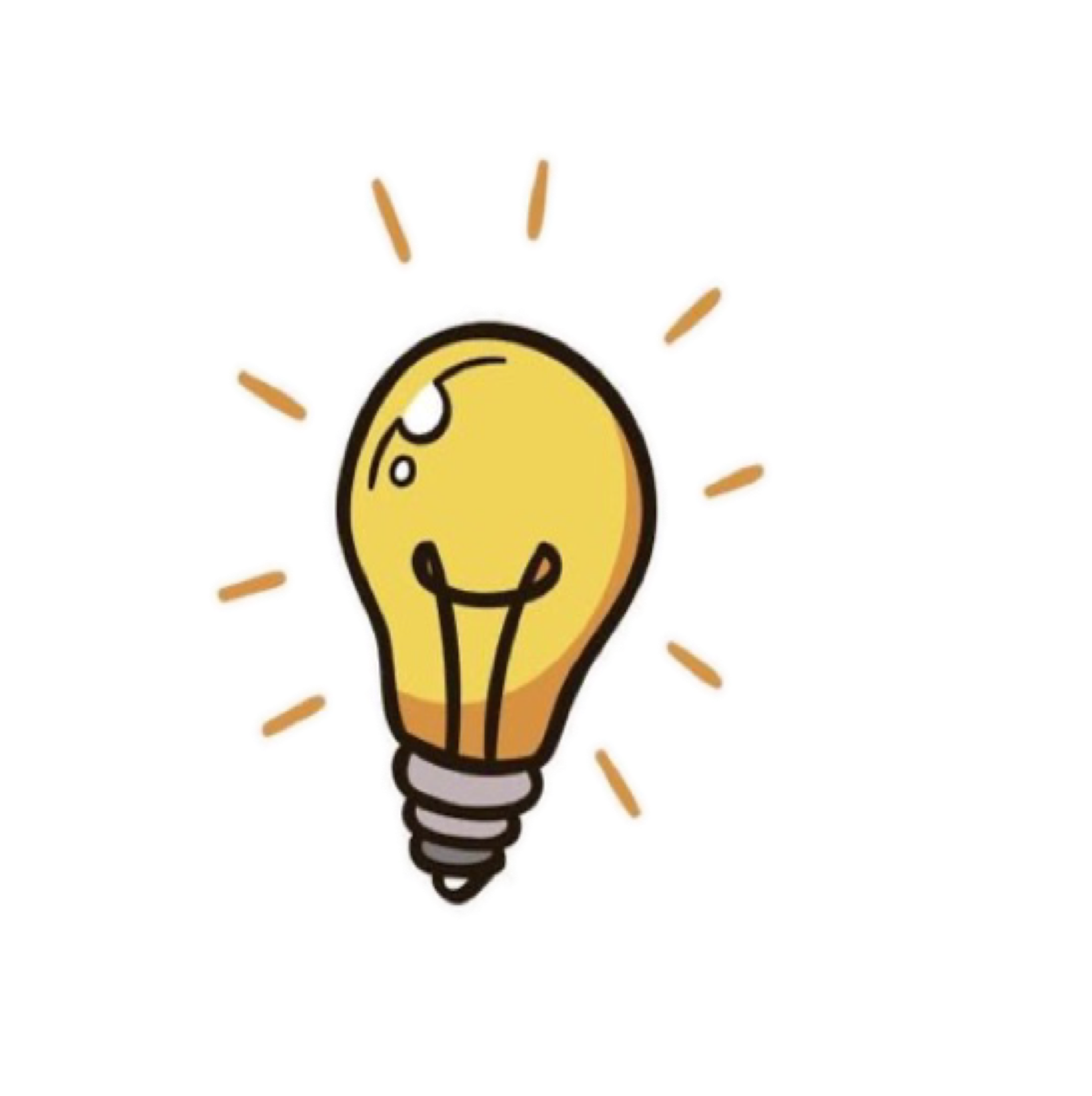 صفحة
٢١
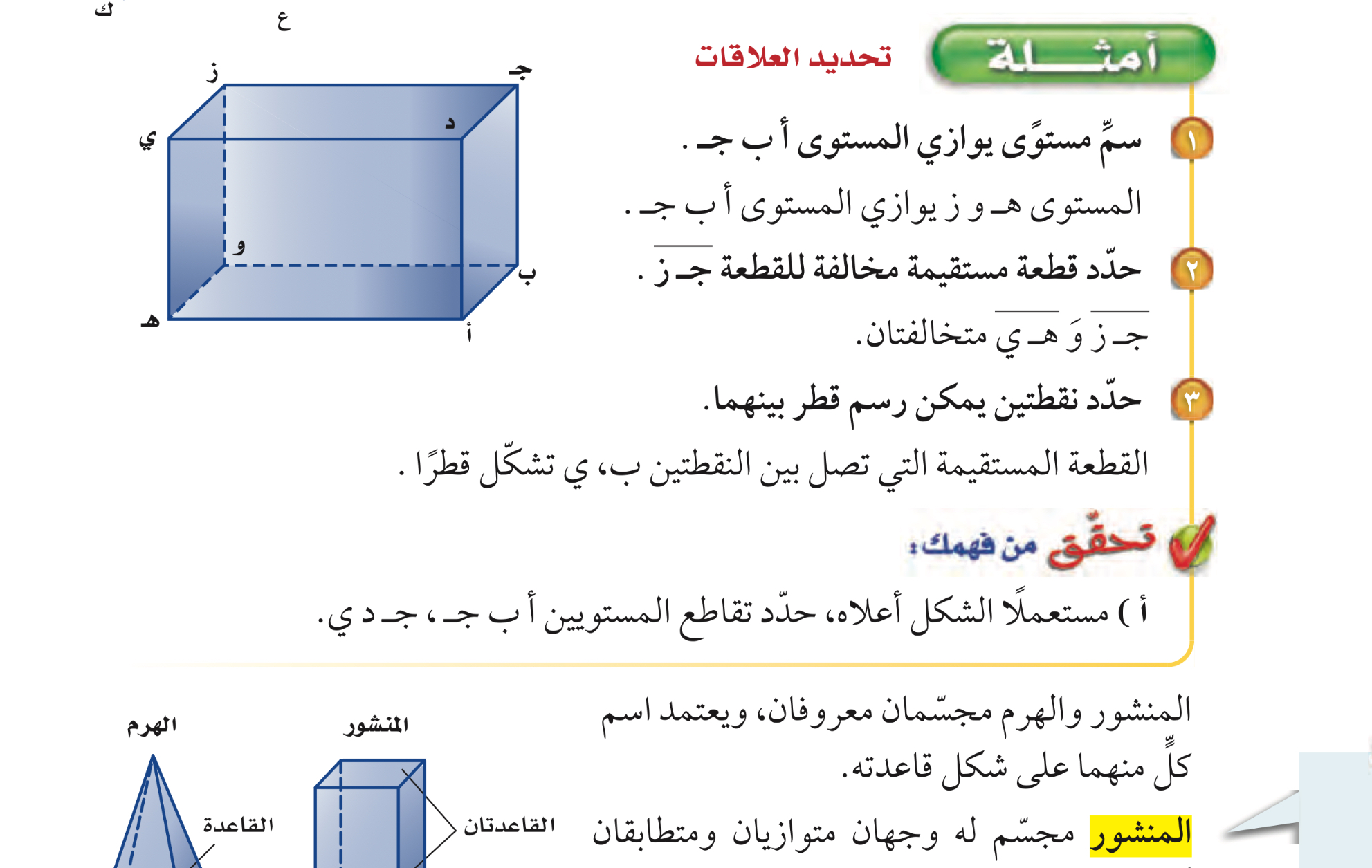 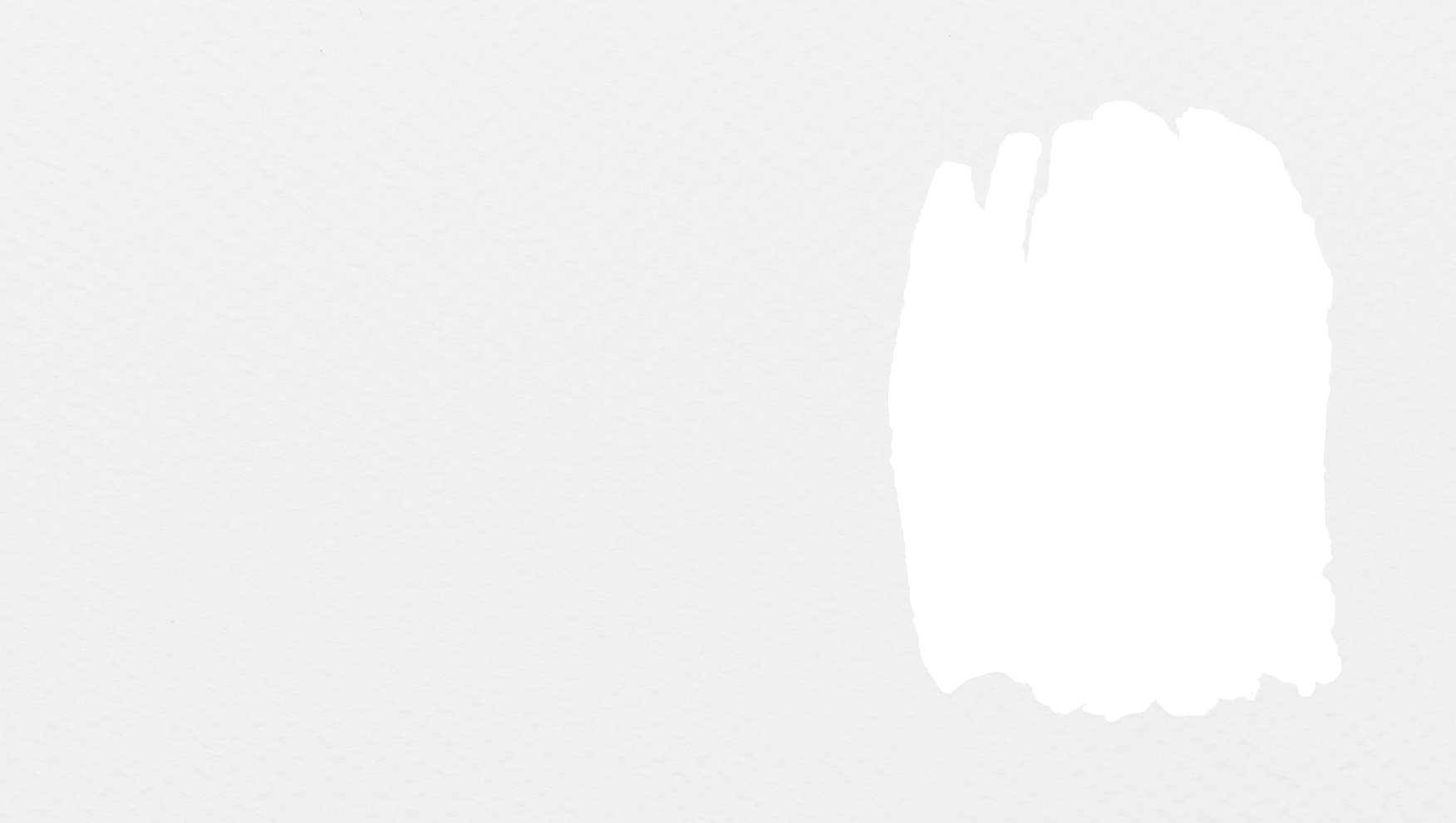 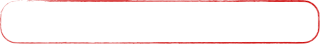 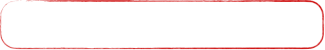 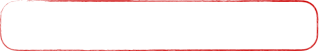 تأكد
الحل
الحل
الحل
صفحة
٢٢
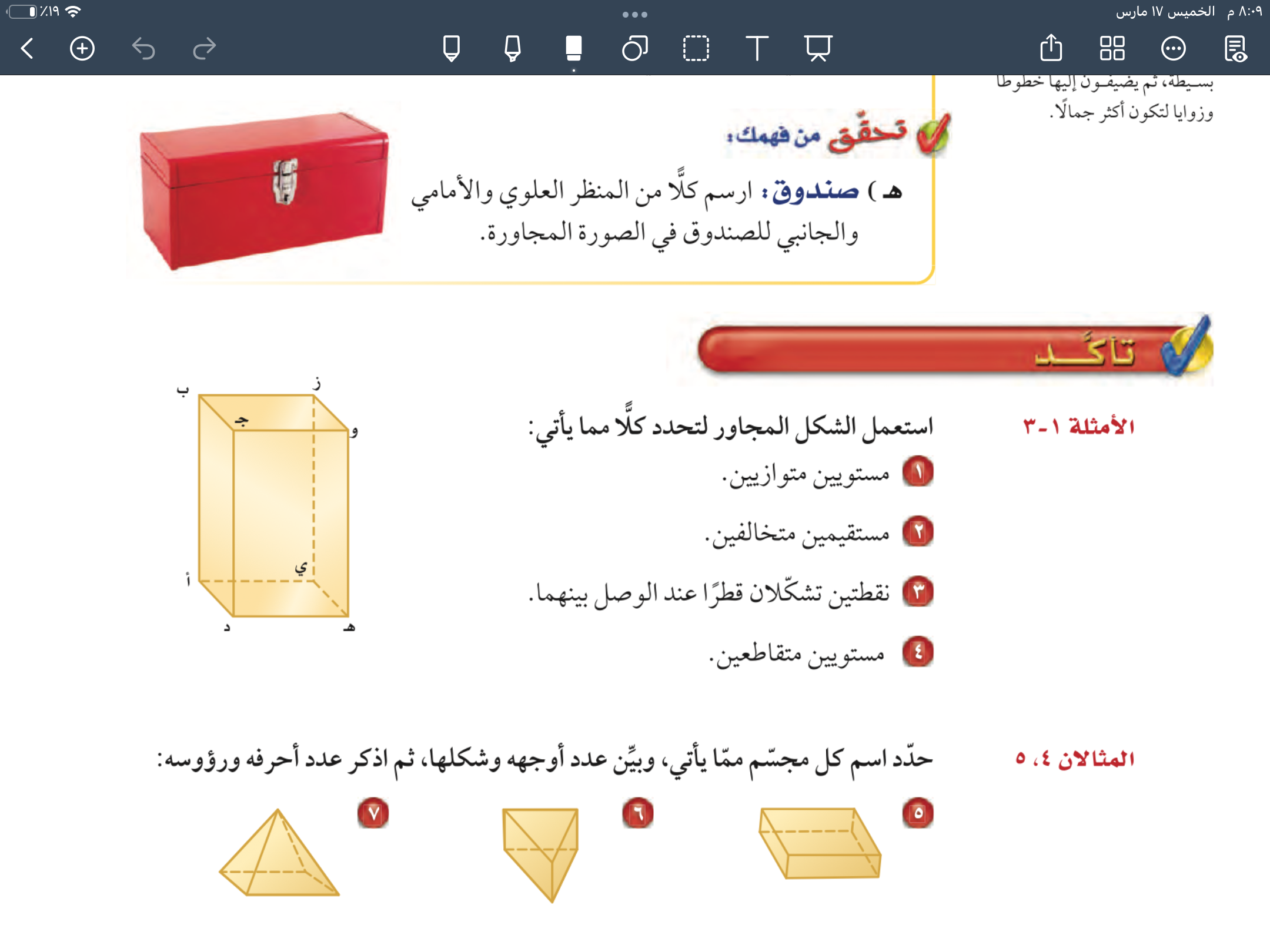 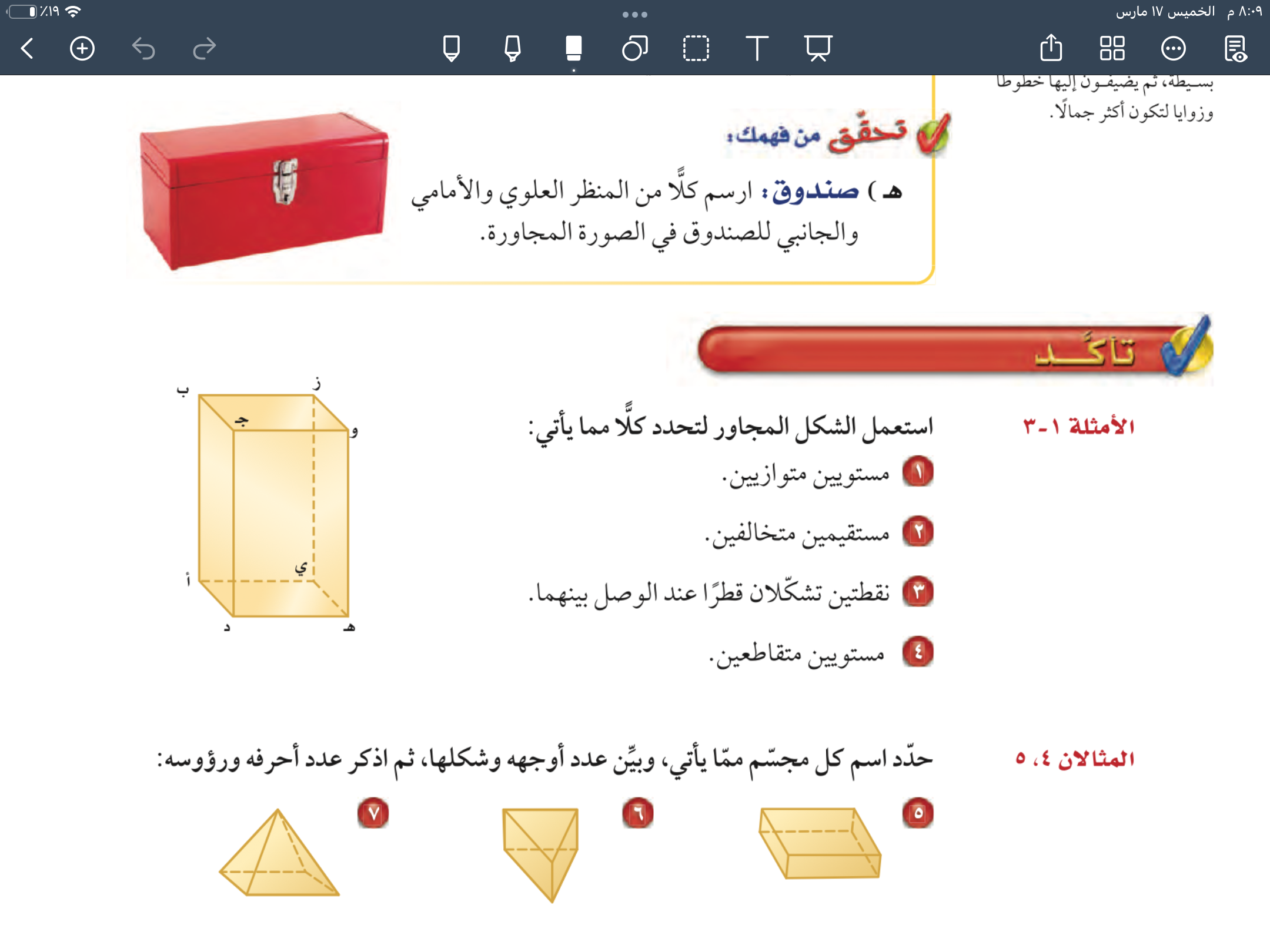 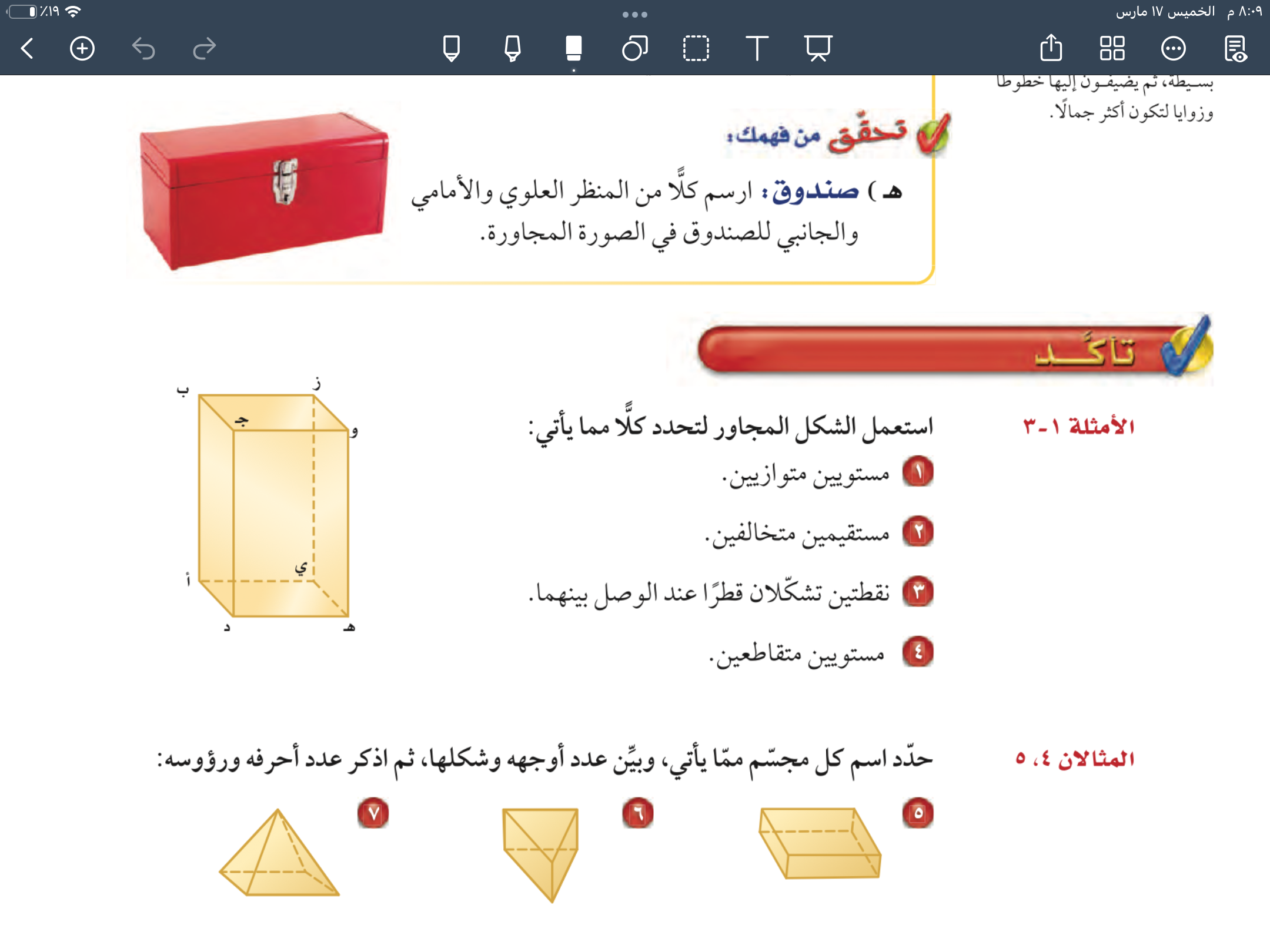 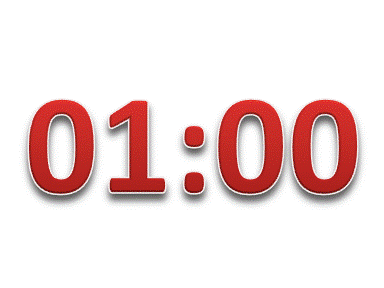 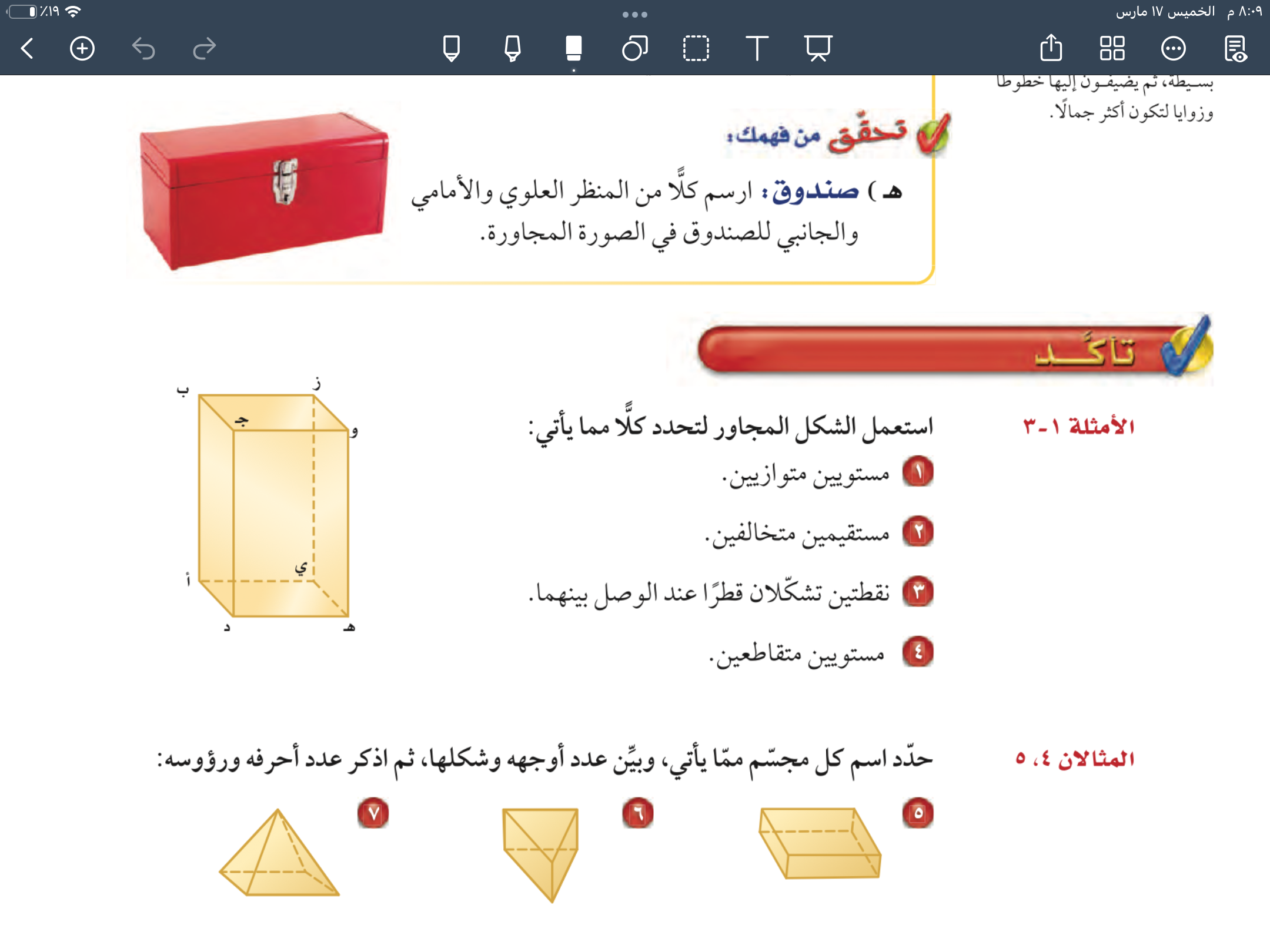 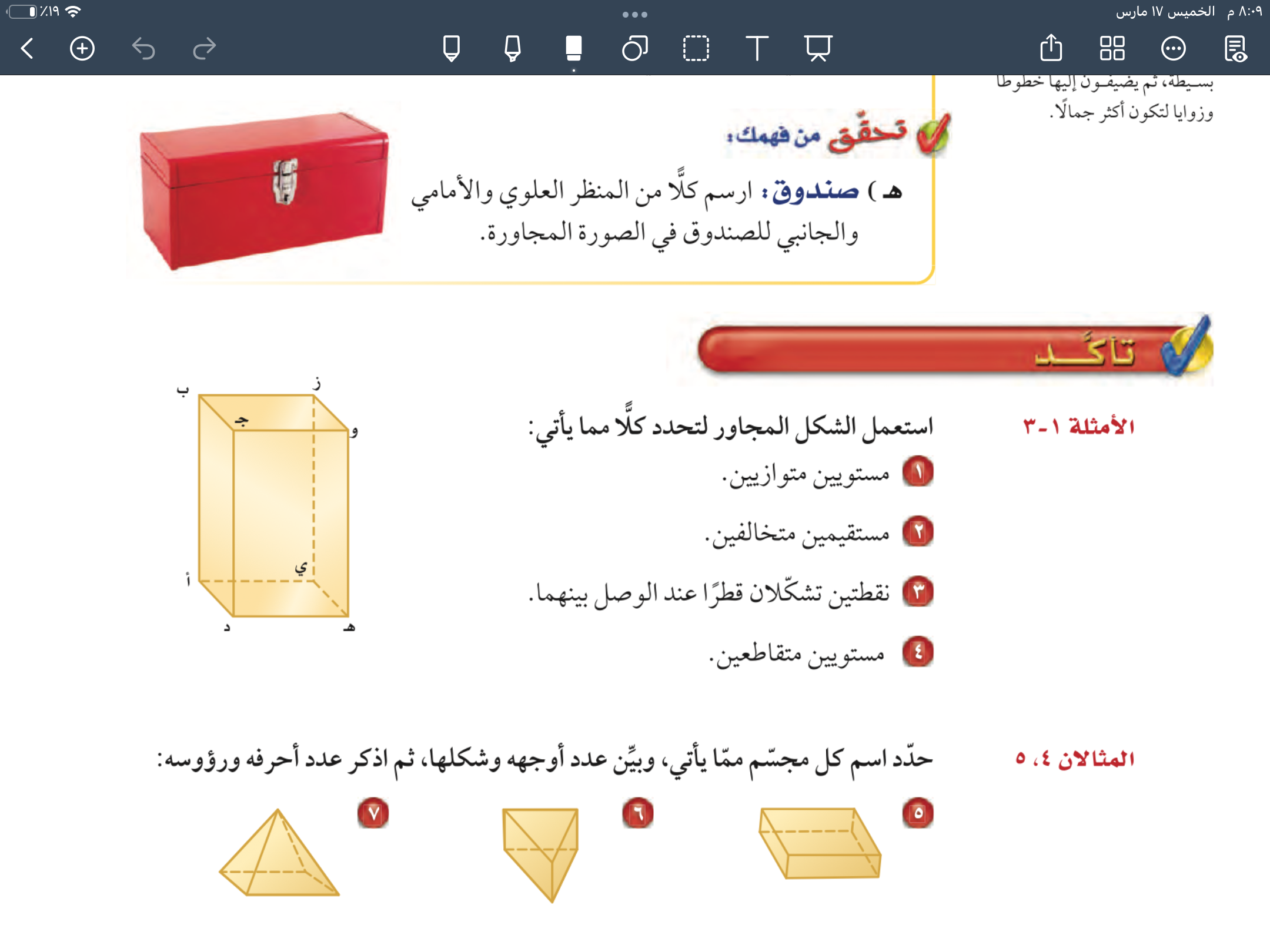 صفحة
٢١
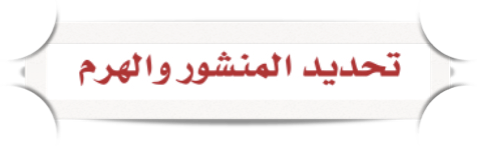 الهرم
المنشور
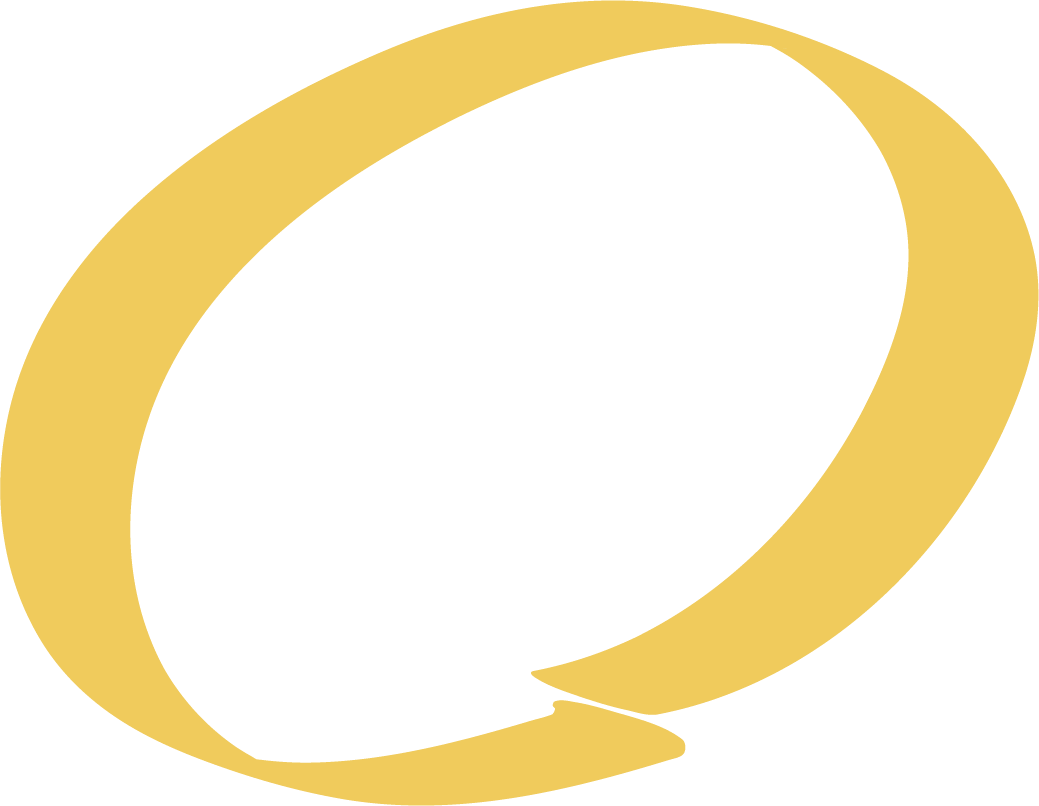 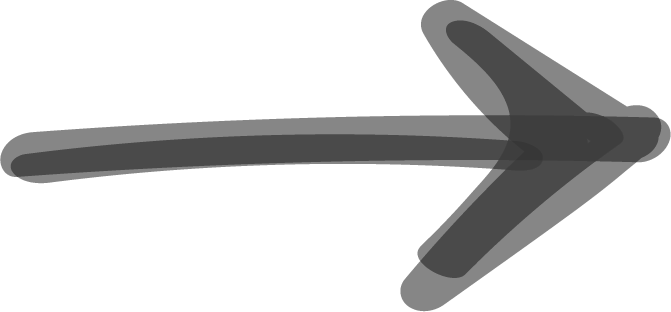 القاعدة
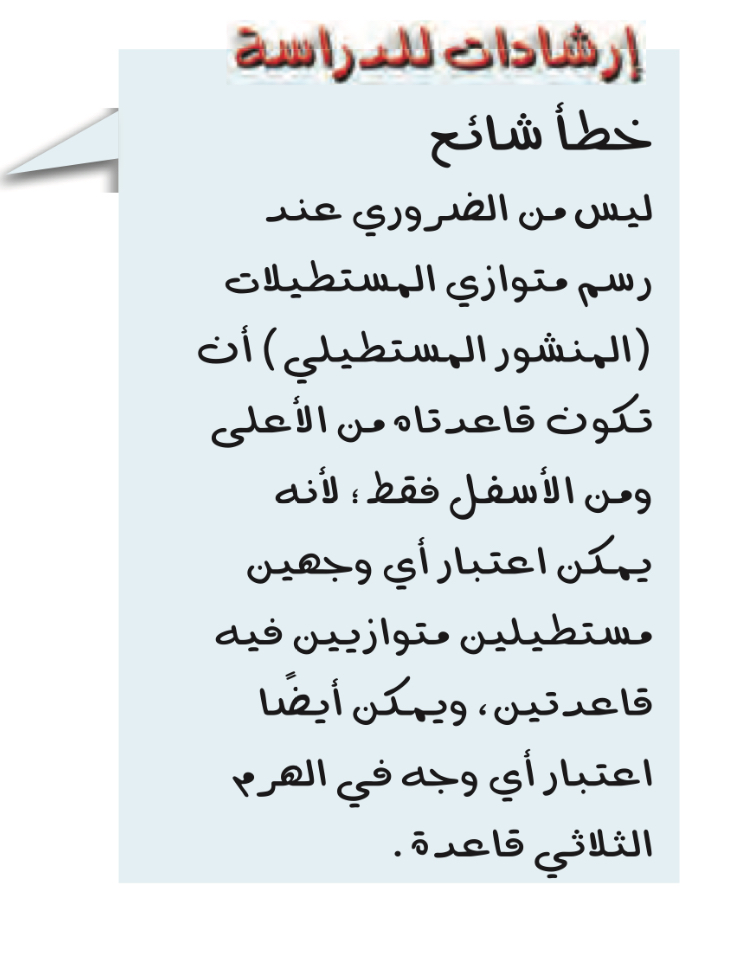 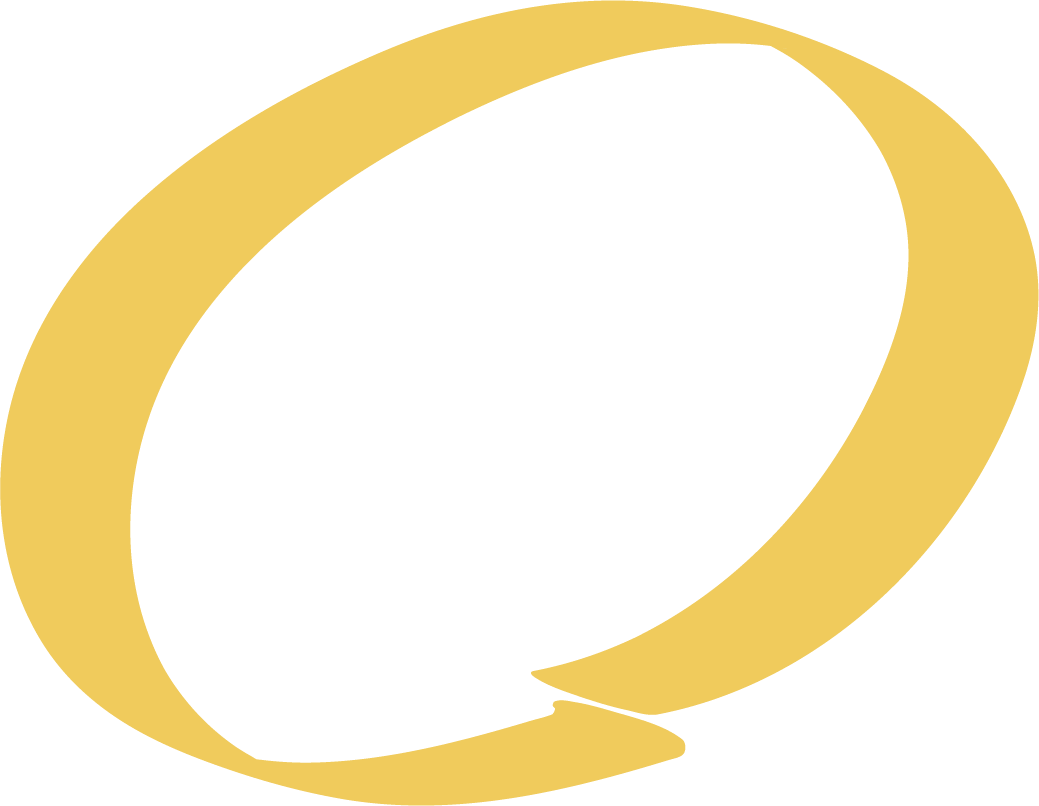 القاعدتان
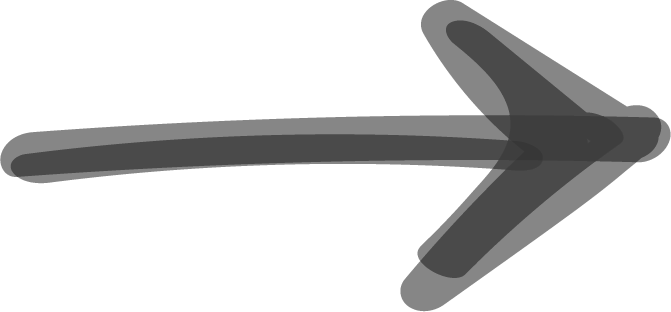 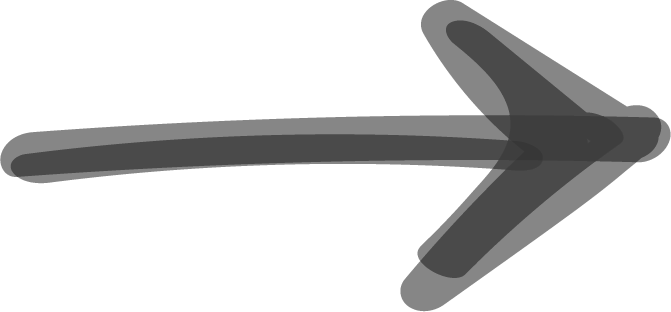 له قاعدة واحدة عبارة عن مضلع والأوجه الجانبية  عبارة عن مثلثات
له قاعدتان متوازيتان عبارة عن مضلع
والأوجه الجانبية تكون عبارة مضلع رباعي
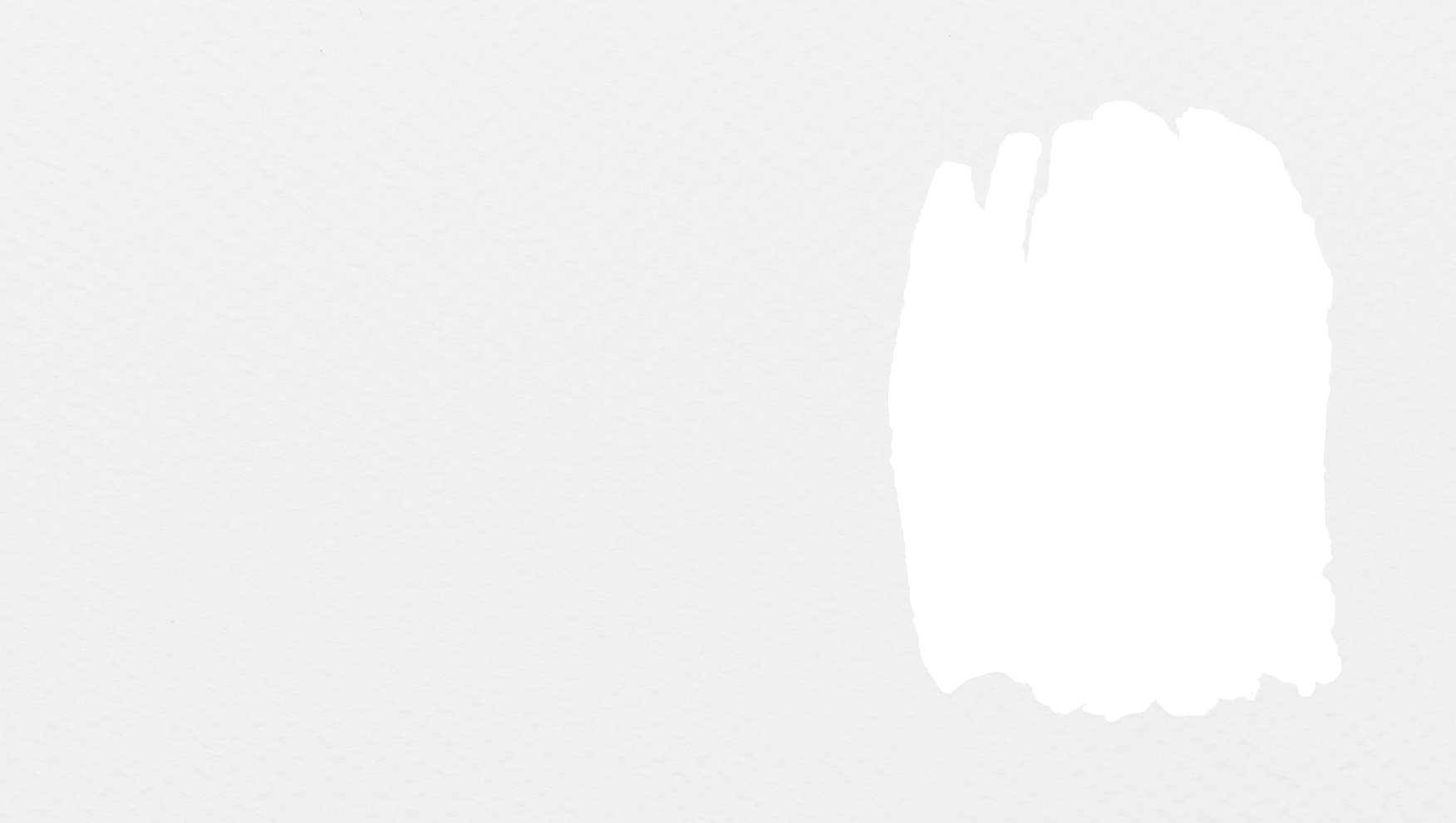 مثال
صفحة
٢١
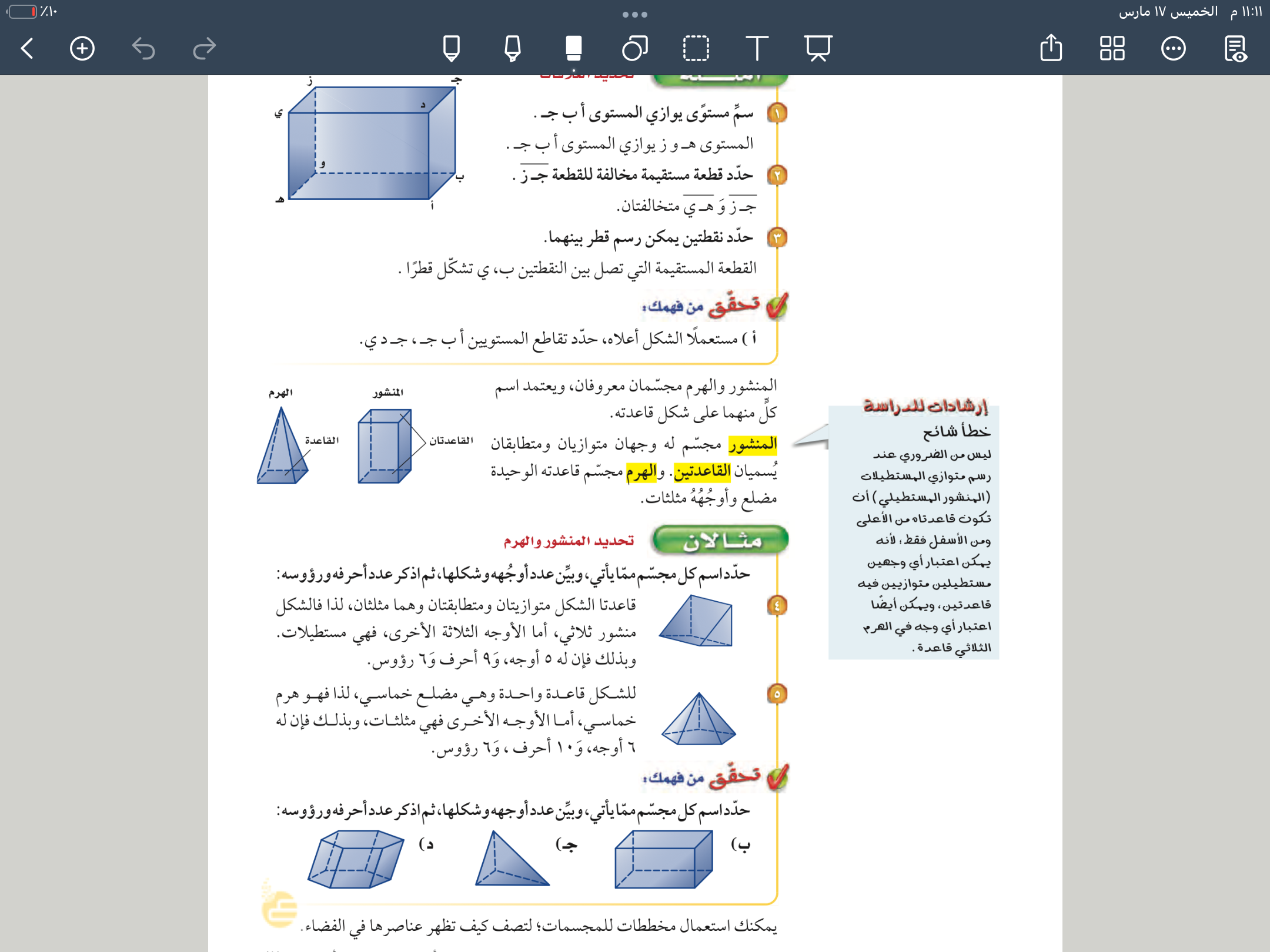 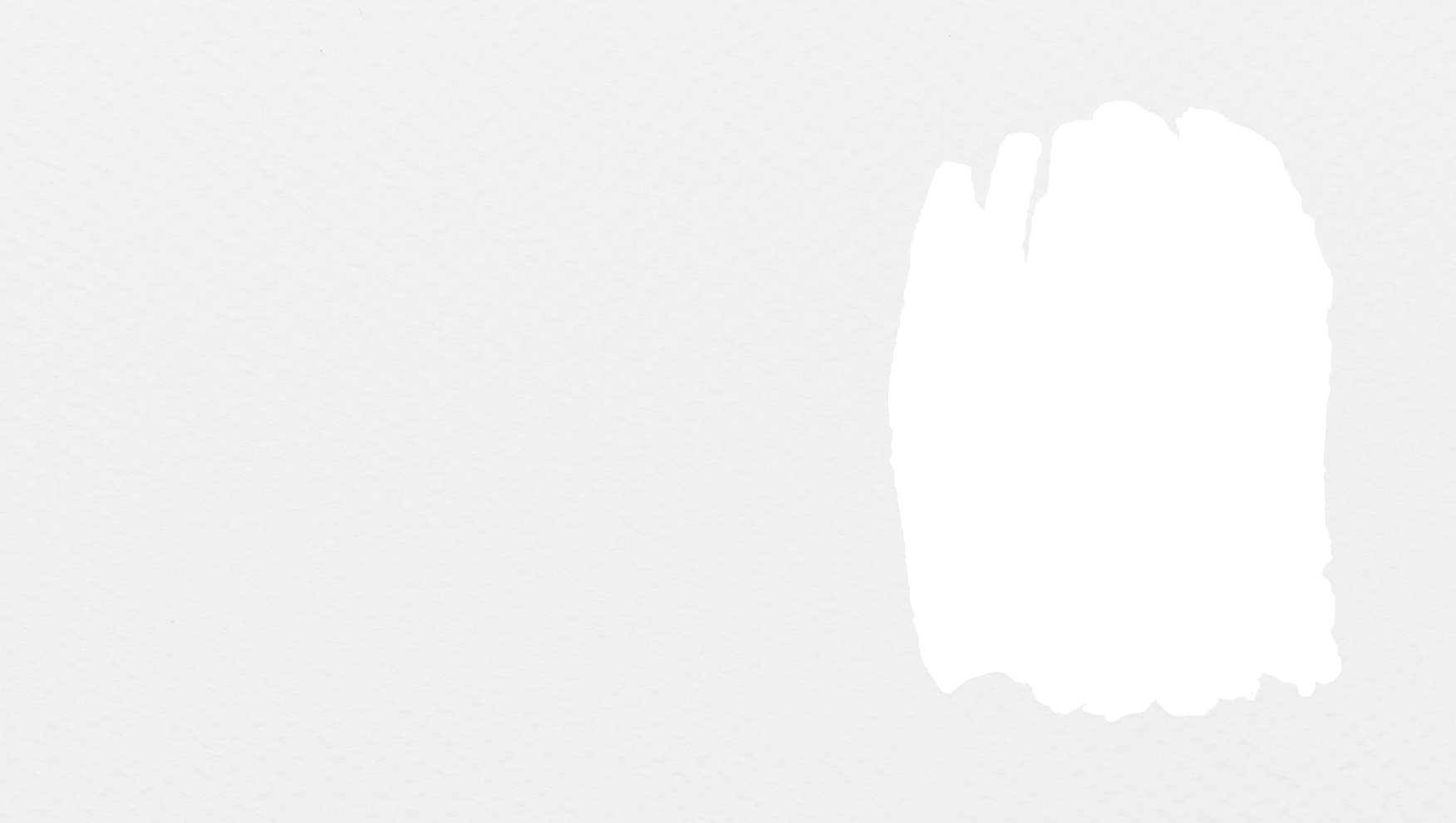 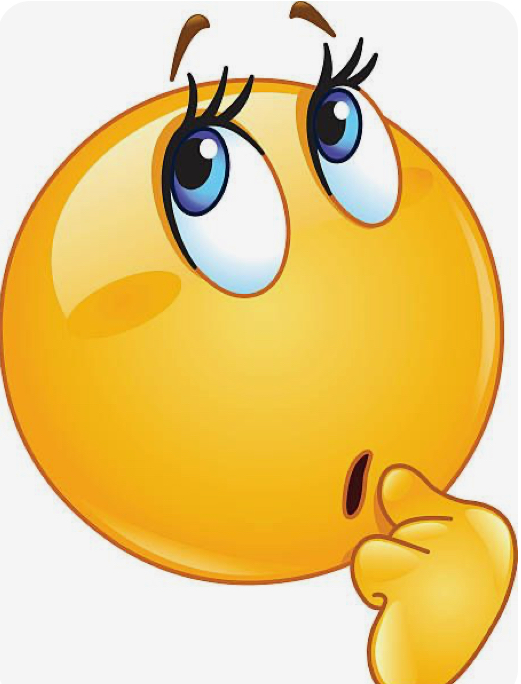 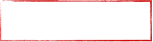 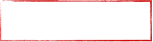 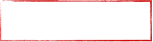 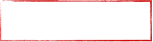 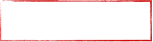 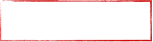 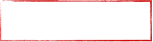 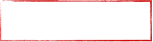 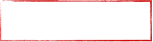 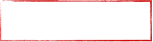 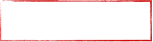 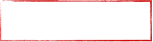 تحقق من فهمك
عدد الاوجه
عدد الاحرف
عدد الرؤوس
٦
١٢
٨
٨
٦
٤
١٨
١٢
اسم المجسم
٤
منشور رباعي
منشور سداسي
هرم ثلاثي
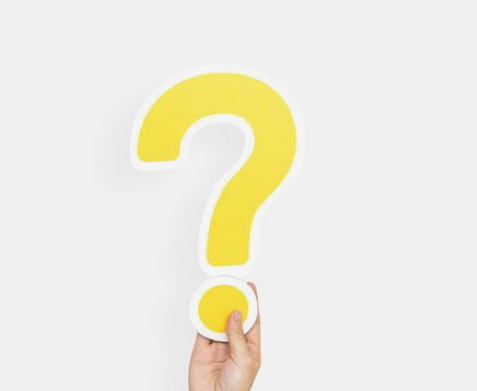 فكر 
زاوج 
شارك
صفحة
٢١
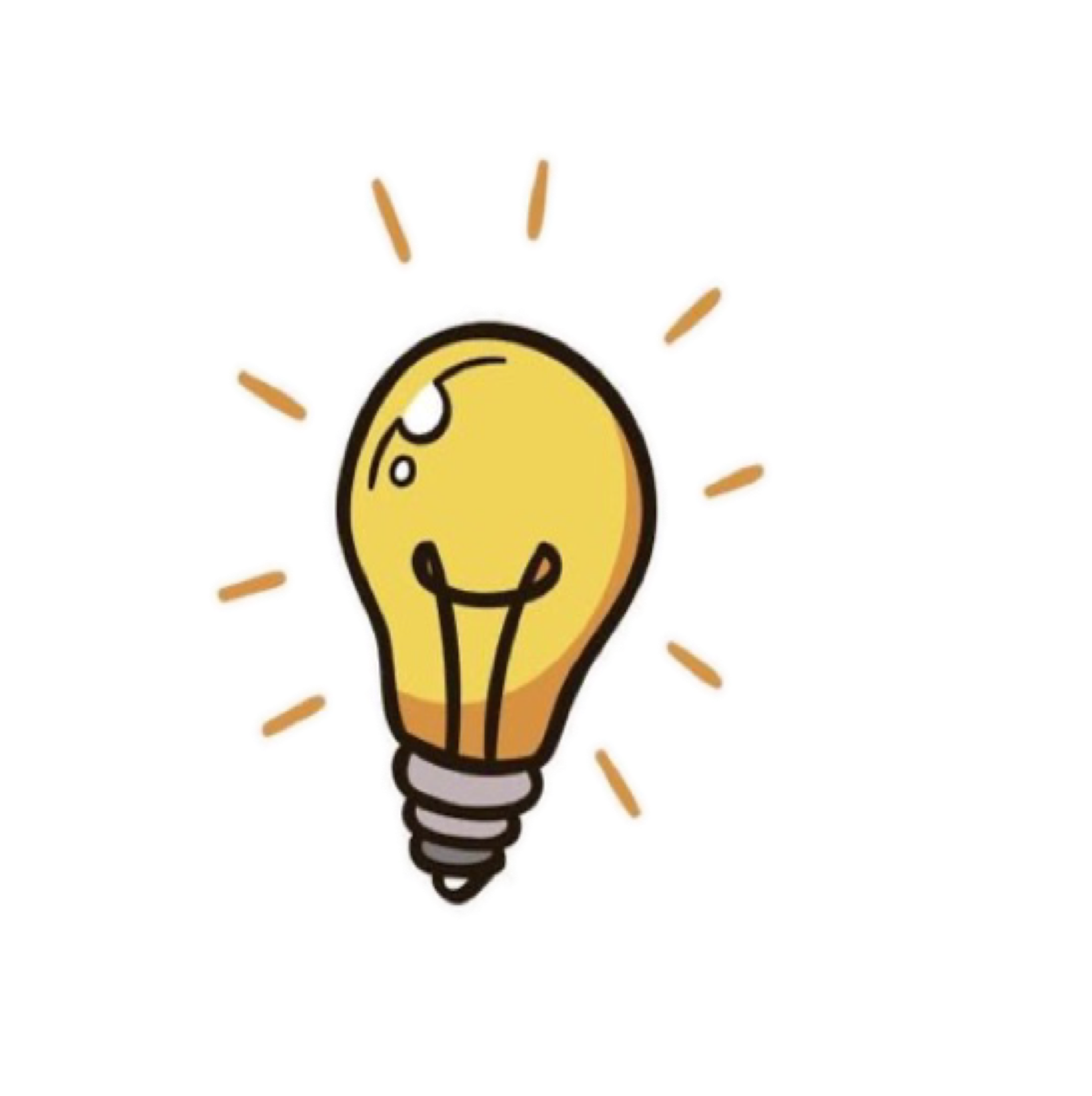 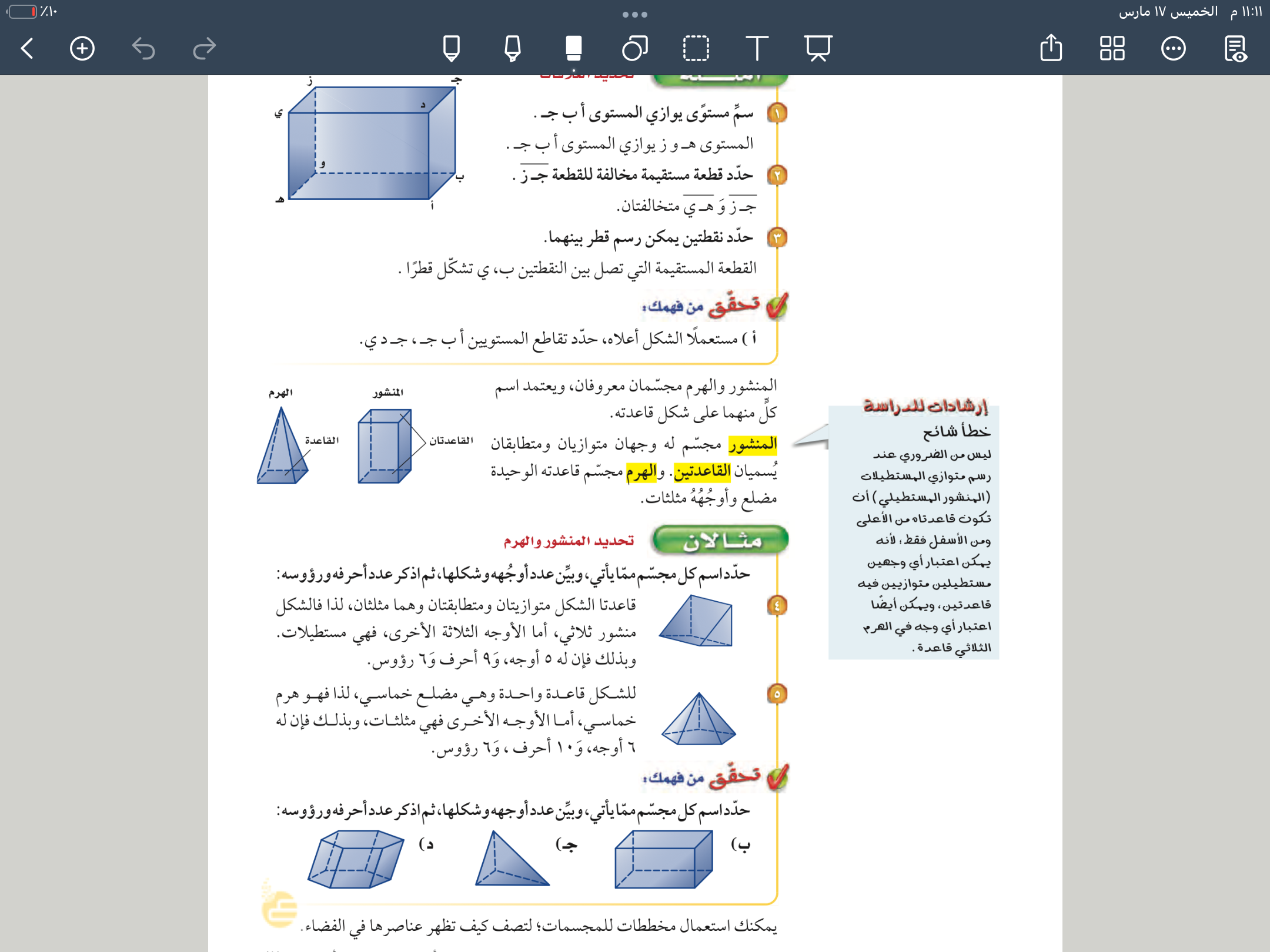 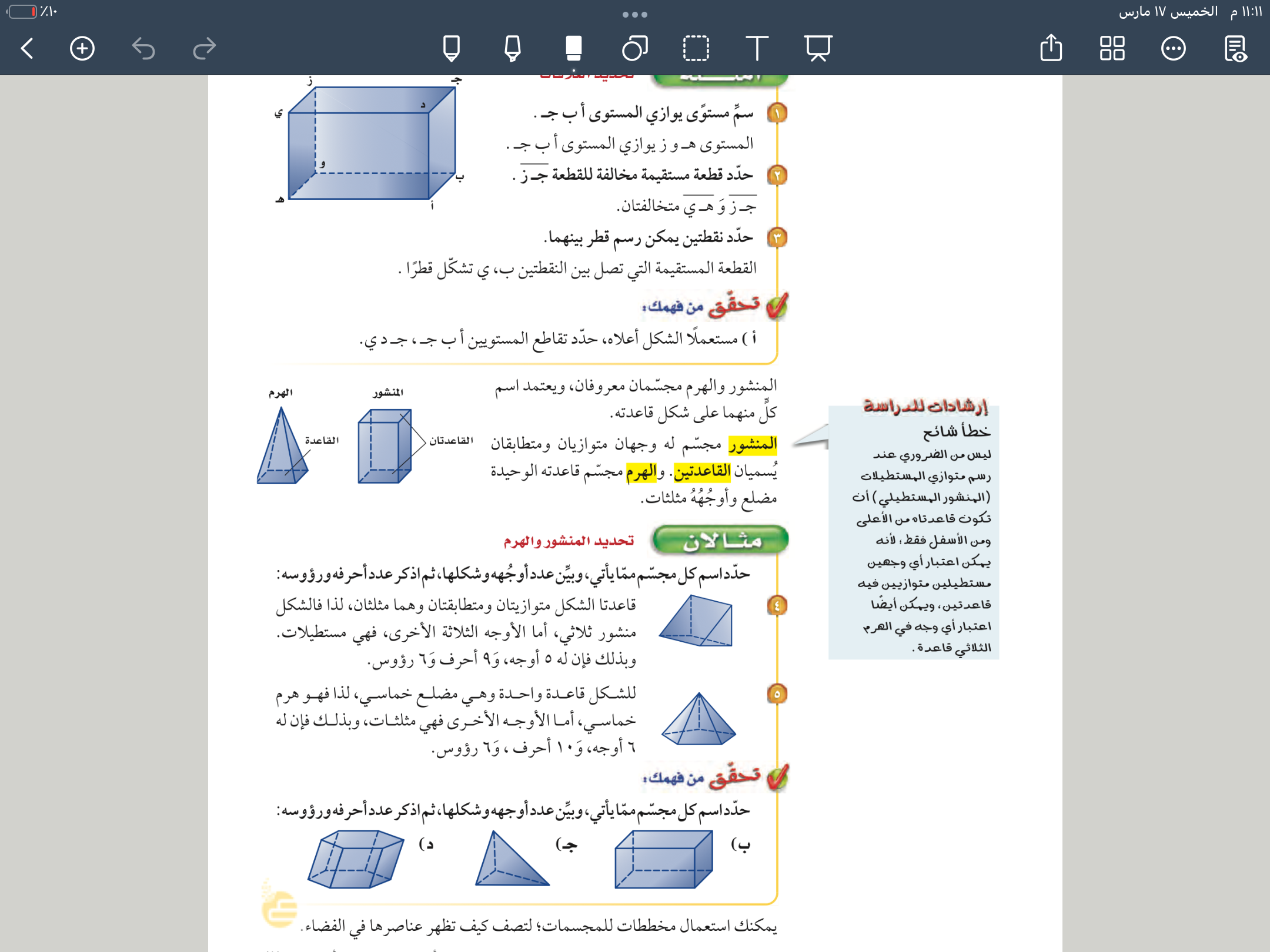 مهارة تفكير عليا
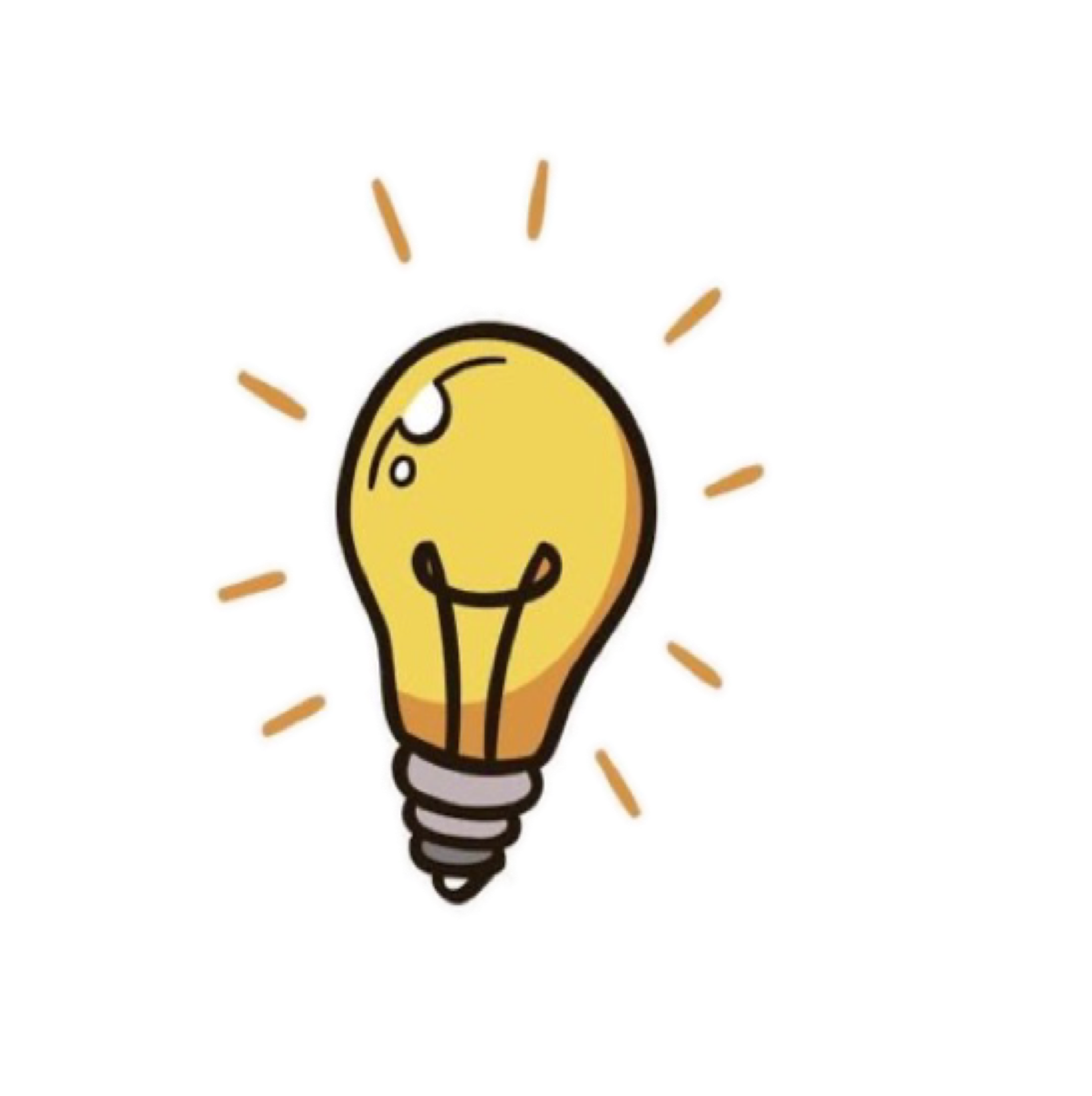 صفحة
٢٣
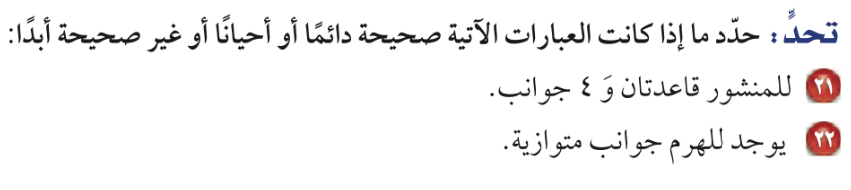 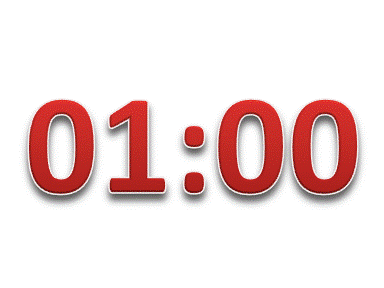 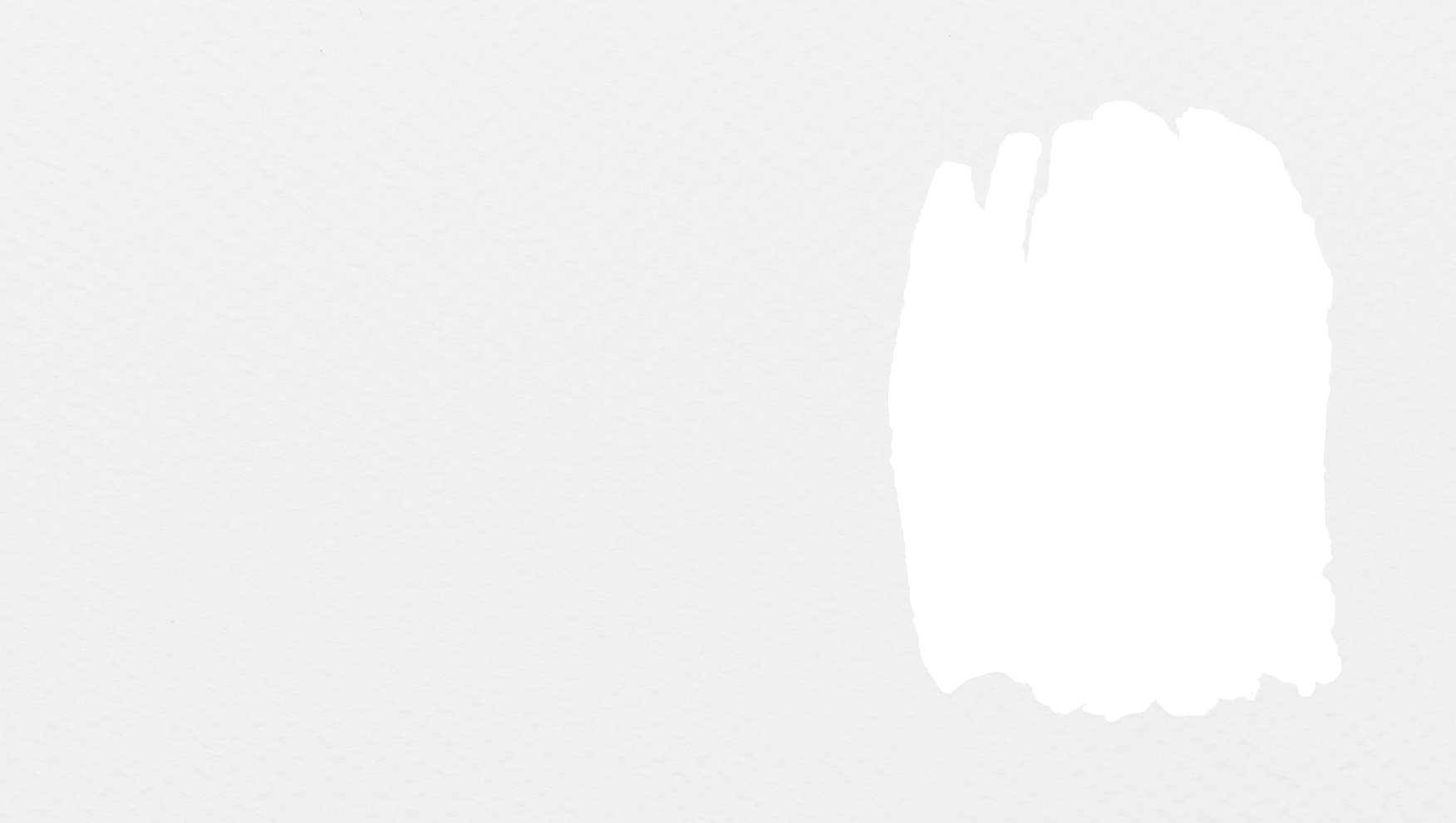 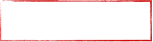 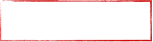 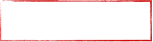 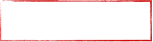 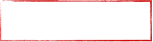 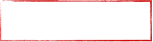 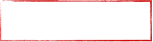 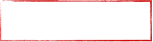 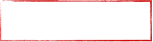 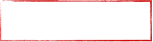 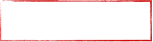 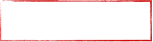 عدد الاوجه
عدد الاحرف
عدد الرؤوس
٦
٥
٥
٨
٩
٦
٨
١٢
اسم المجسم
٥
منشور رباعي
تأكد
منشور ثلاثي
هرم رباعي
صفحة
٢٢
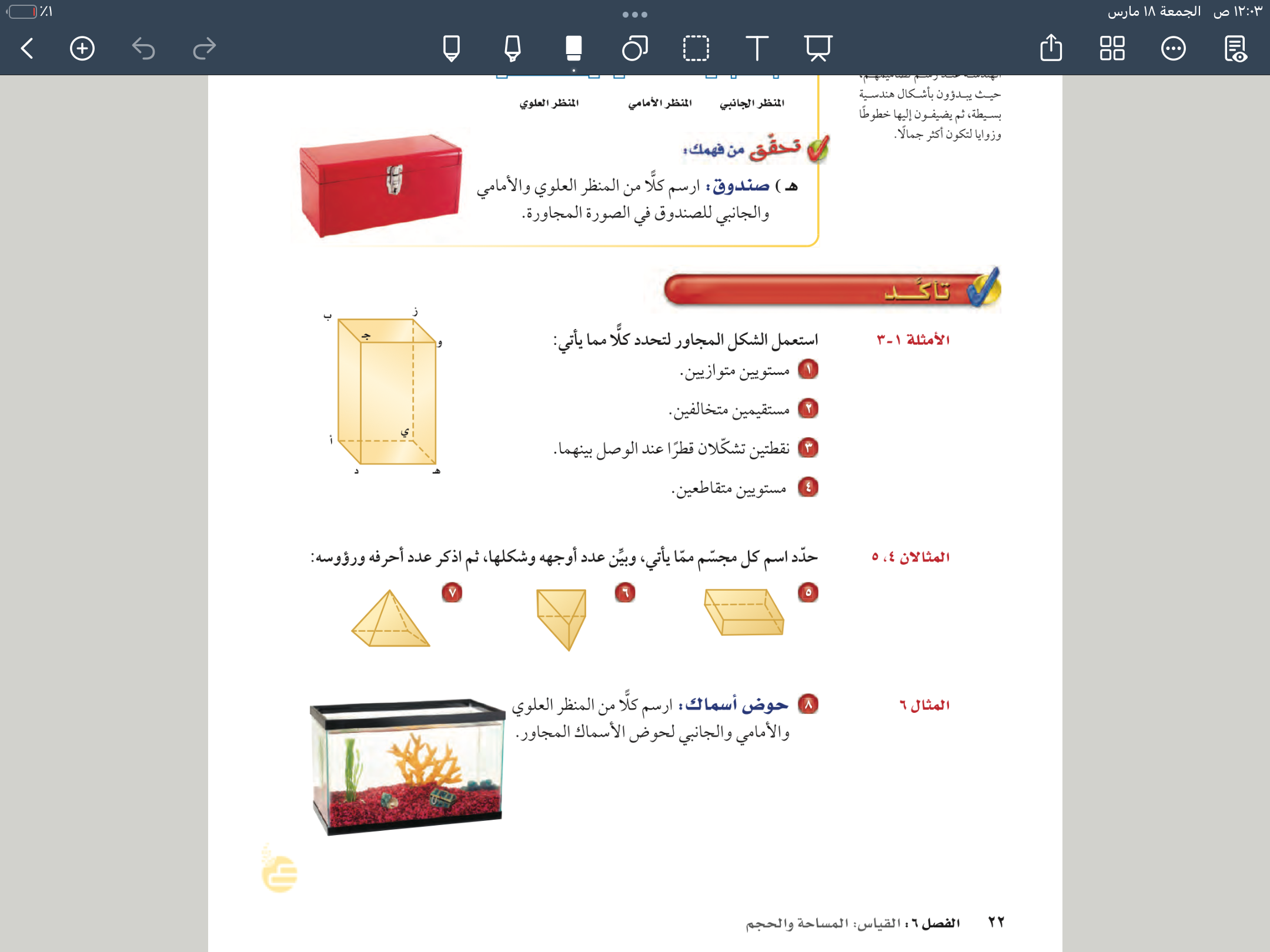 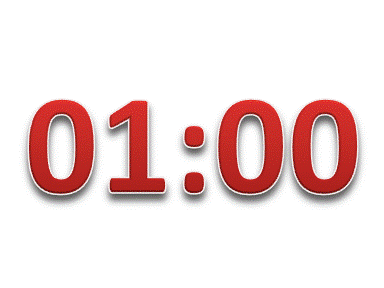 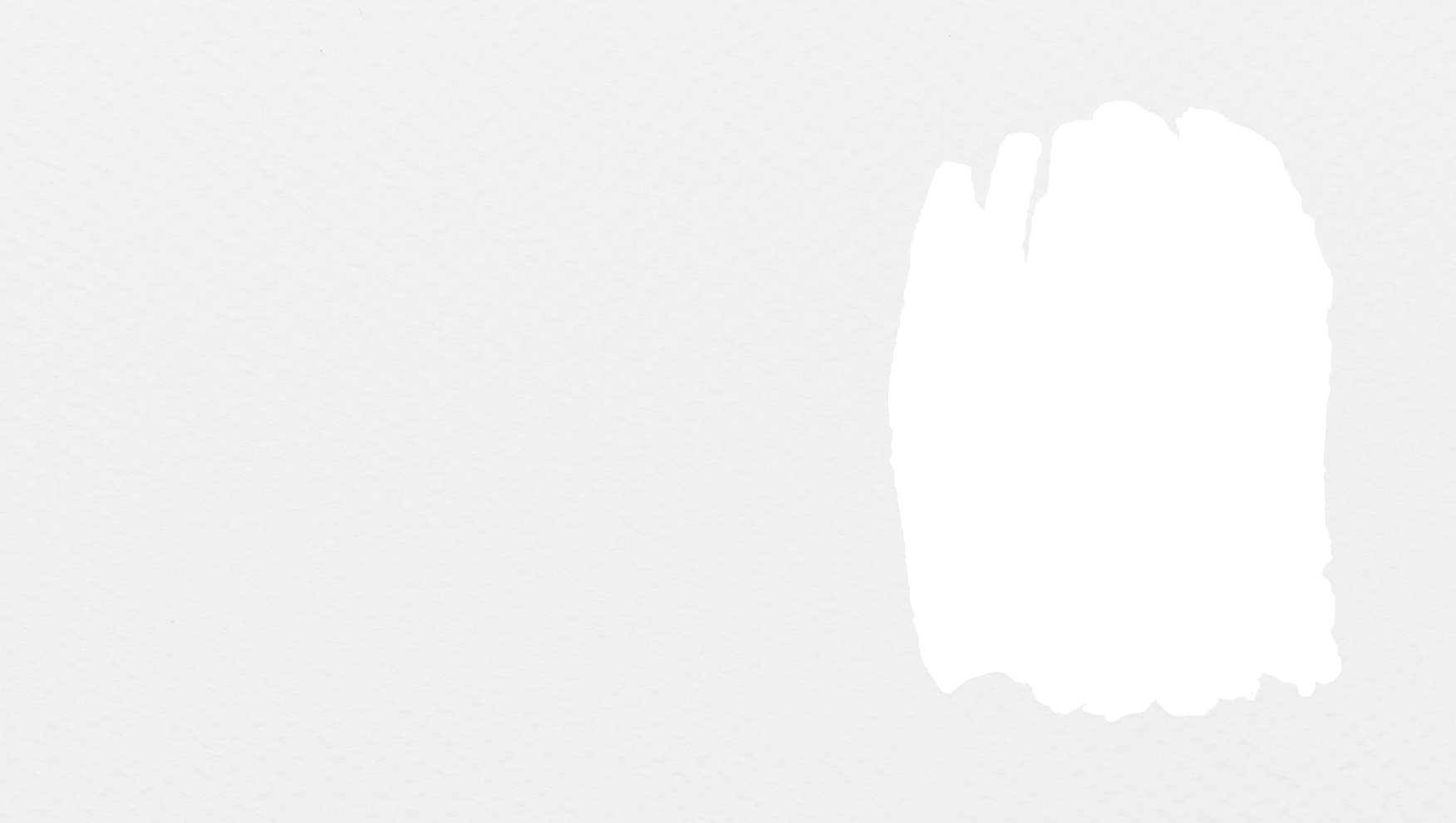 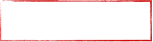 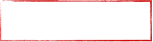 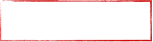 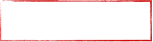 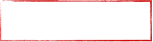 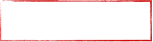 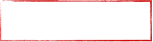 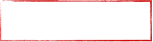 تدريب وحل المسائل
عدد الاوجه
عدد الاحرف
عدد الرؤوس
٤
٤
٩
٦
٦
اسم المجسم
٥
هرم ثلاثي
منشور ثلاثي
صفحة
٢٣
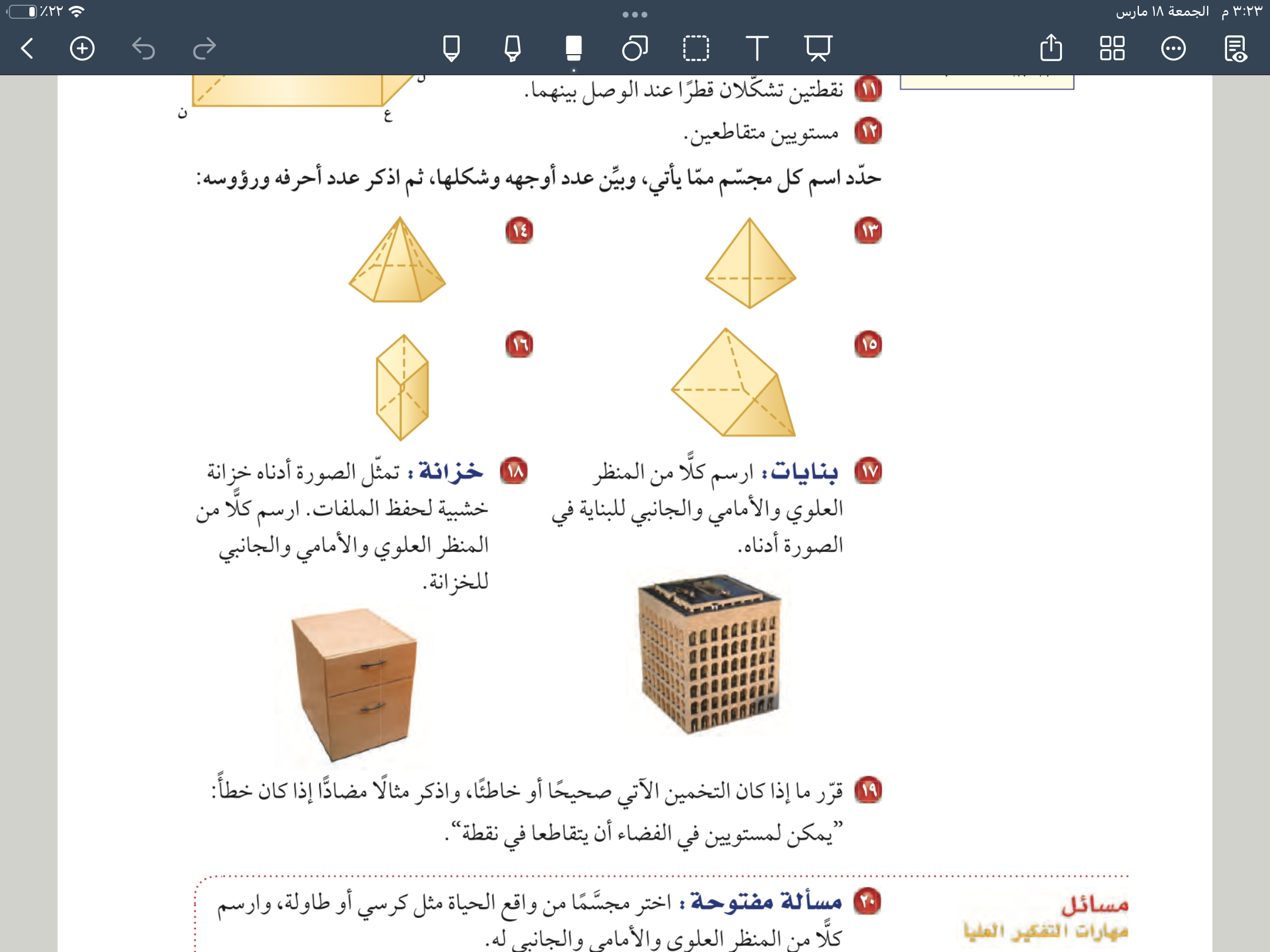 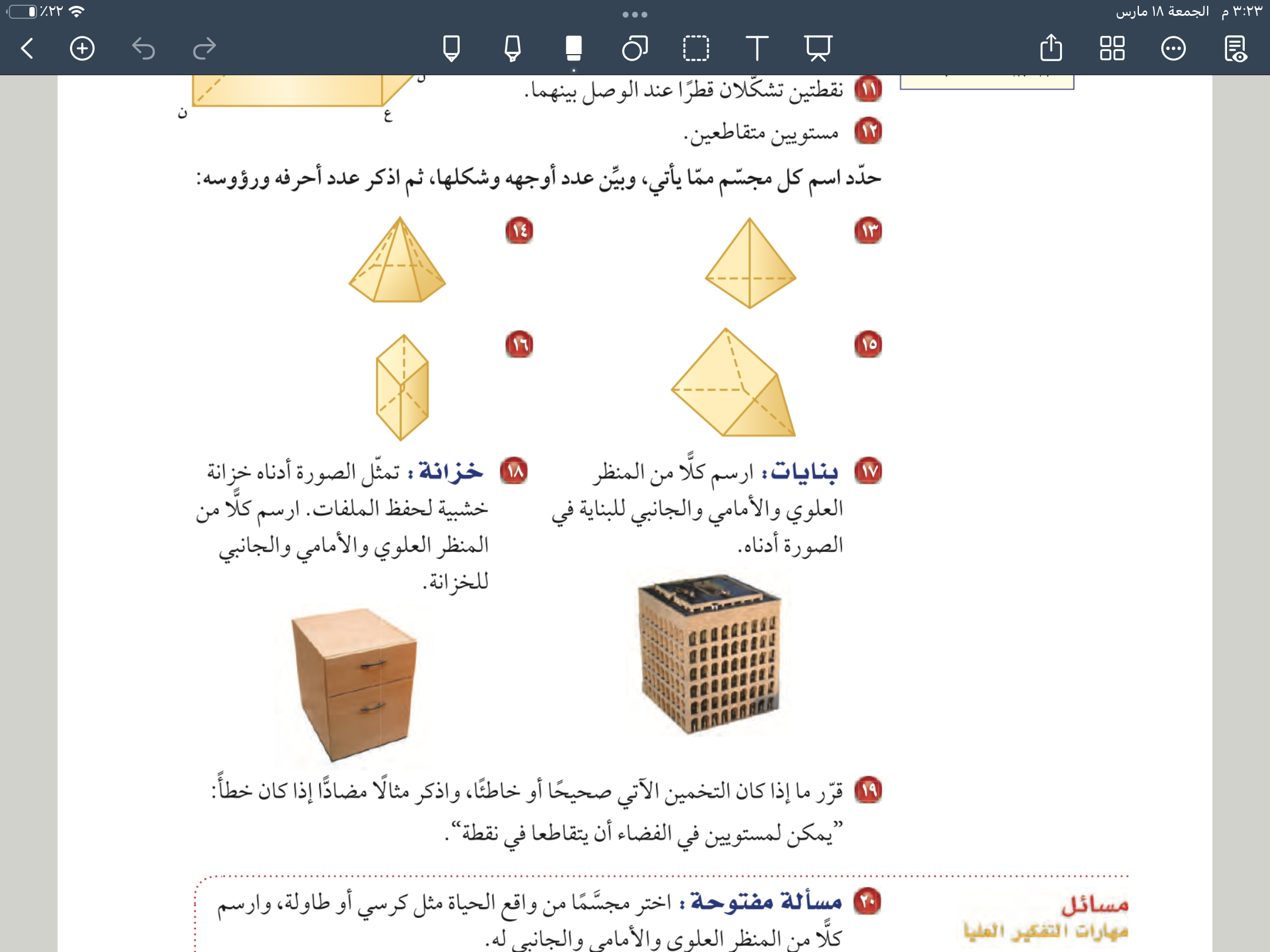 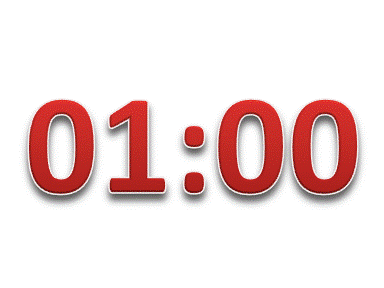 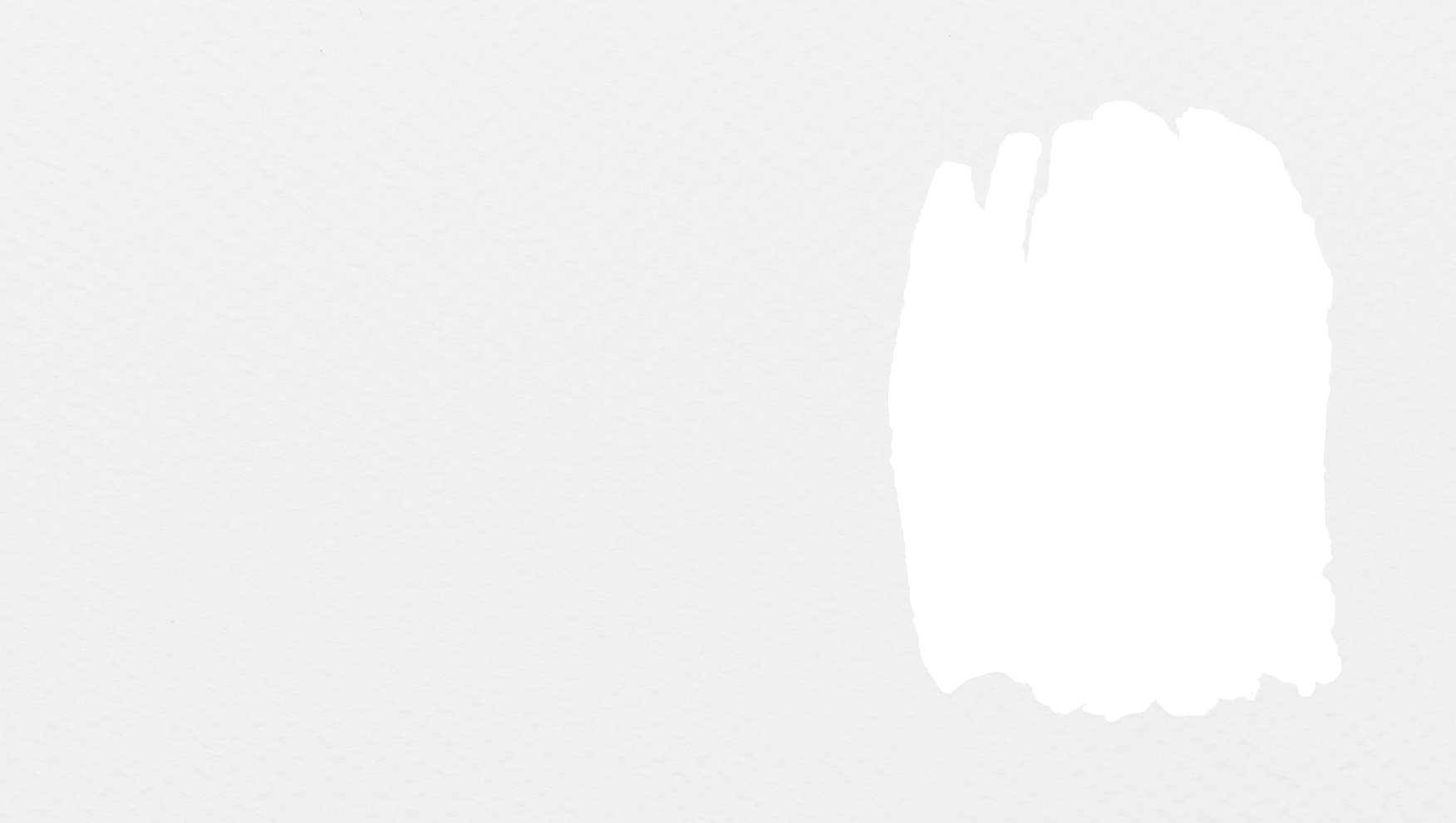 مثال
صفحة
٢٢
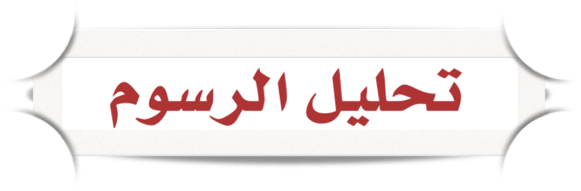 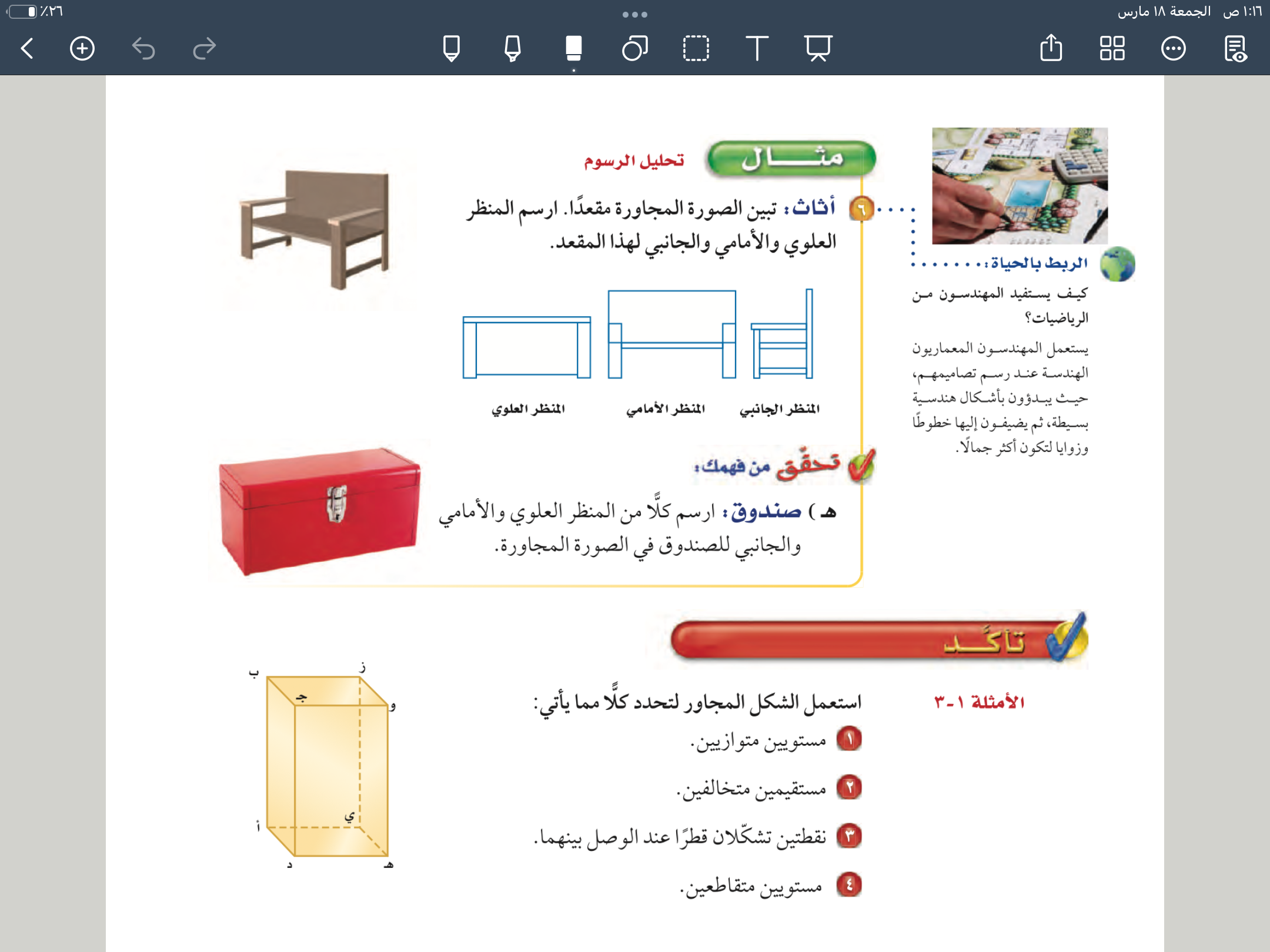 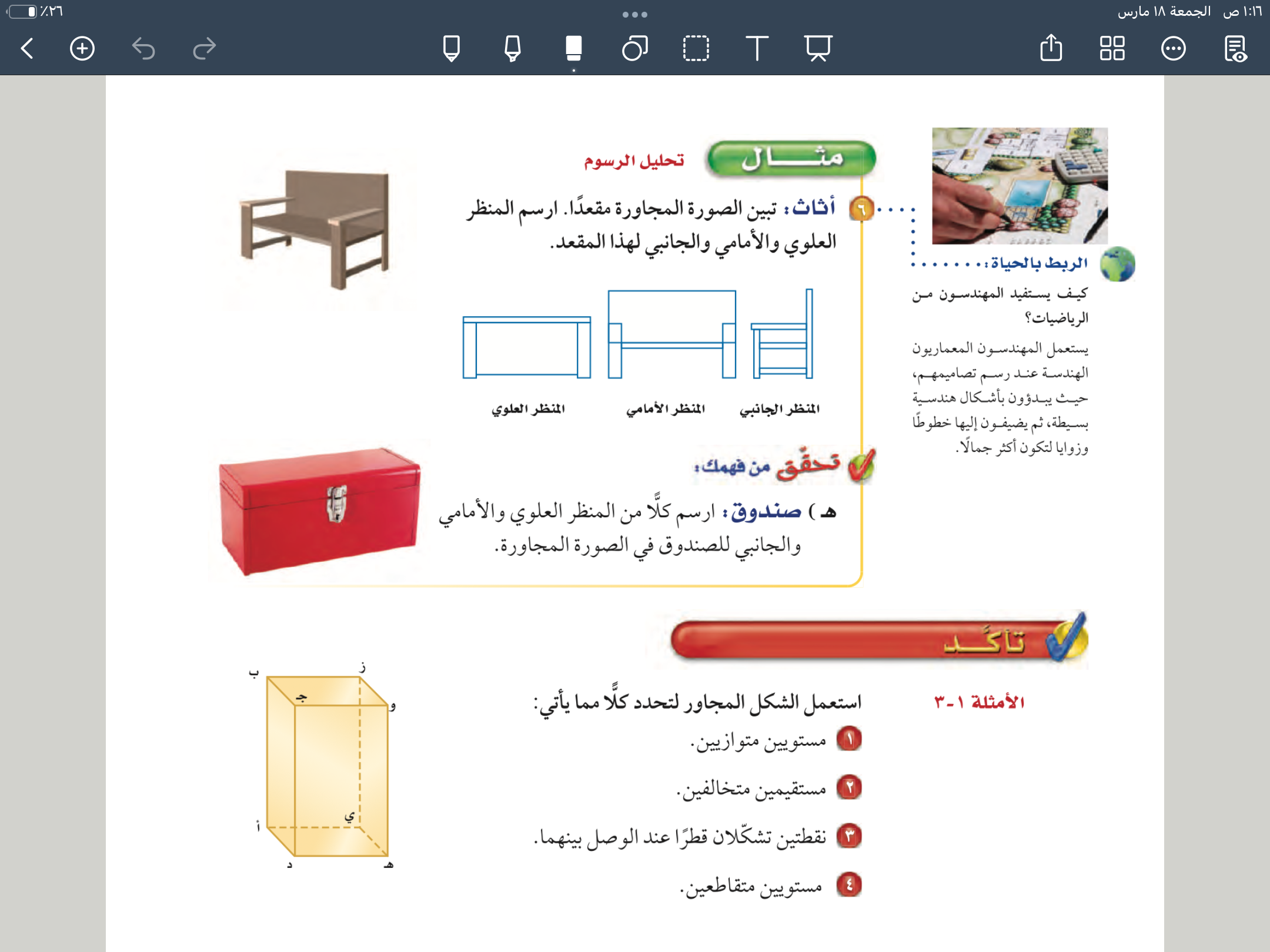 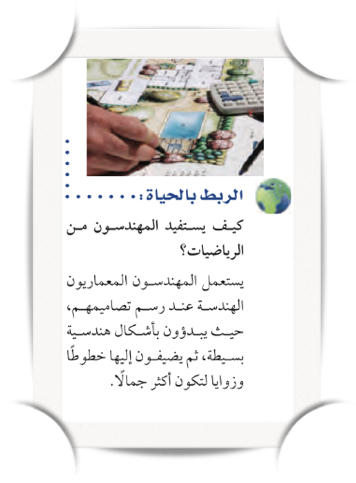 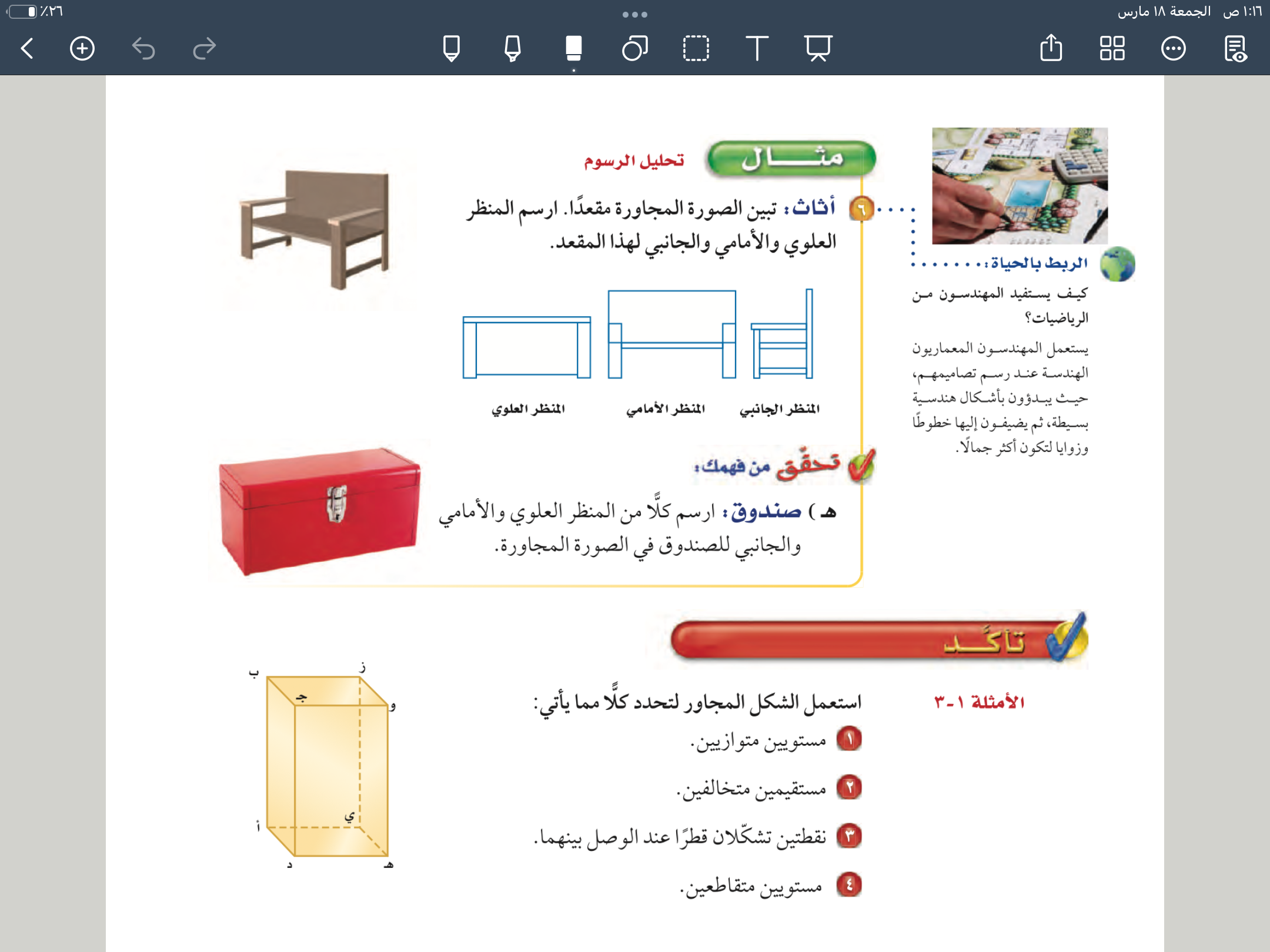 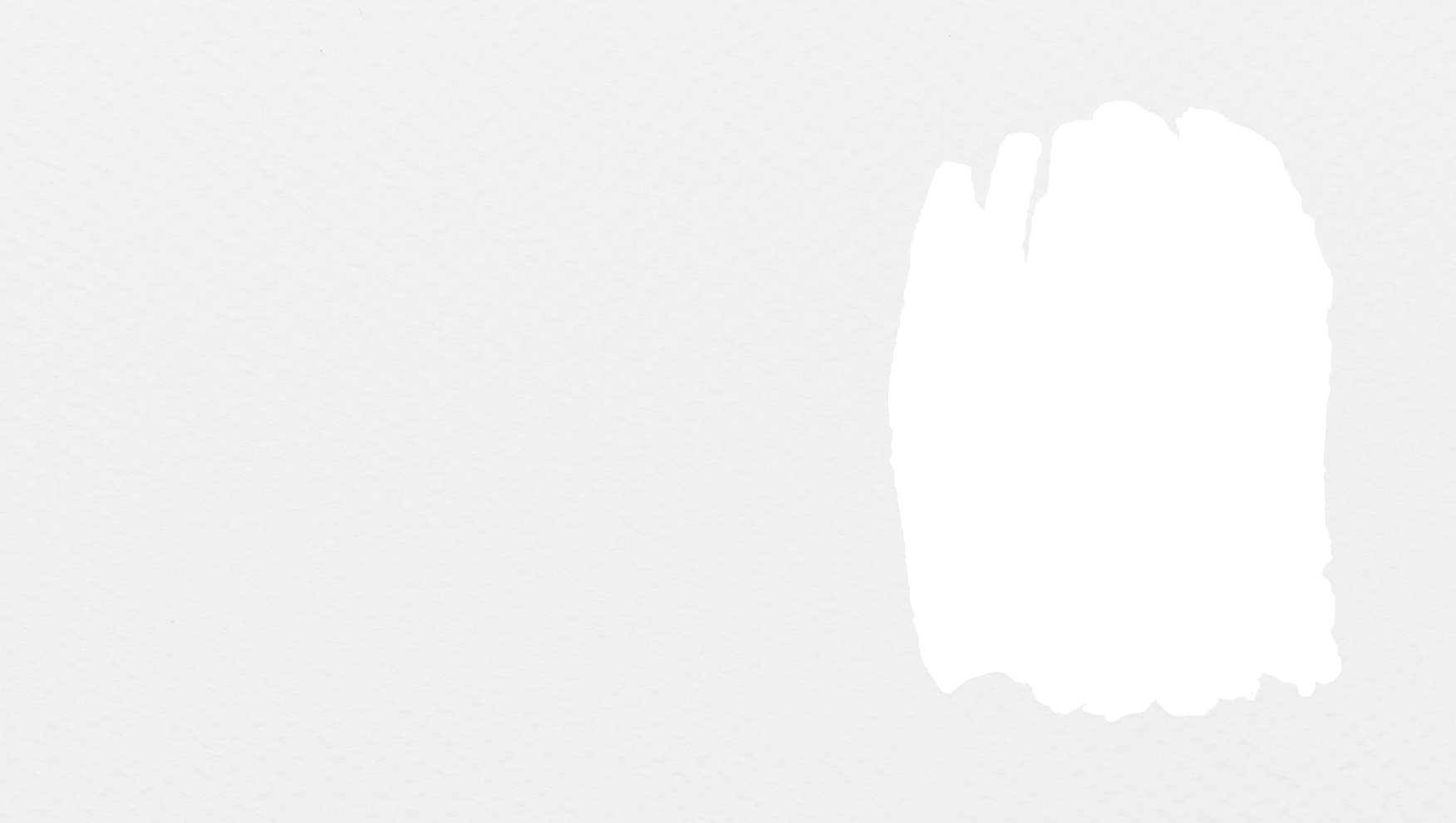 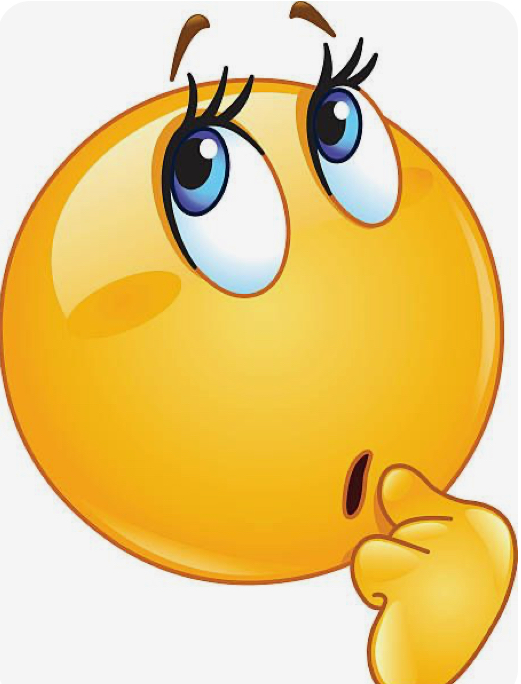 تحقق من فهمك
المنظر الامامي
المنظر العلوي
المنظر الجانبي
الحل
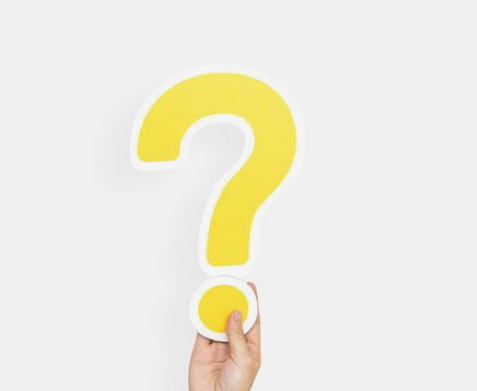 فكر 
زاوج 
شارك
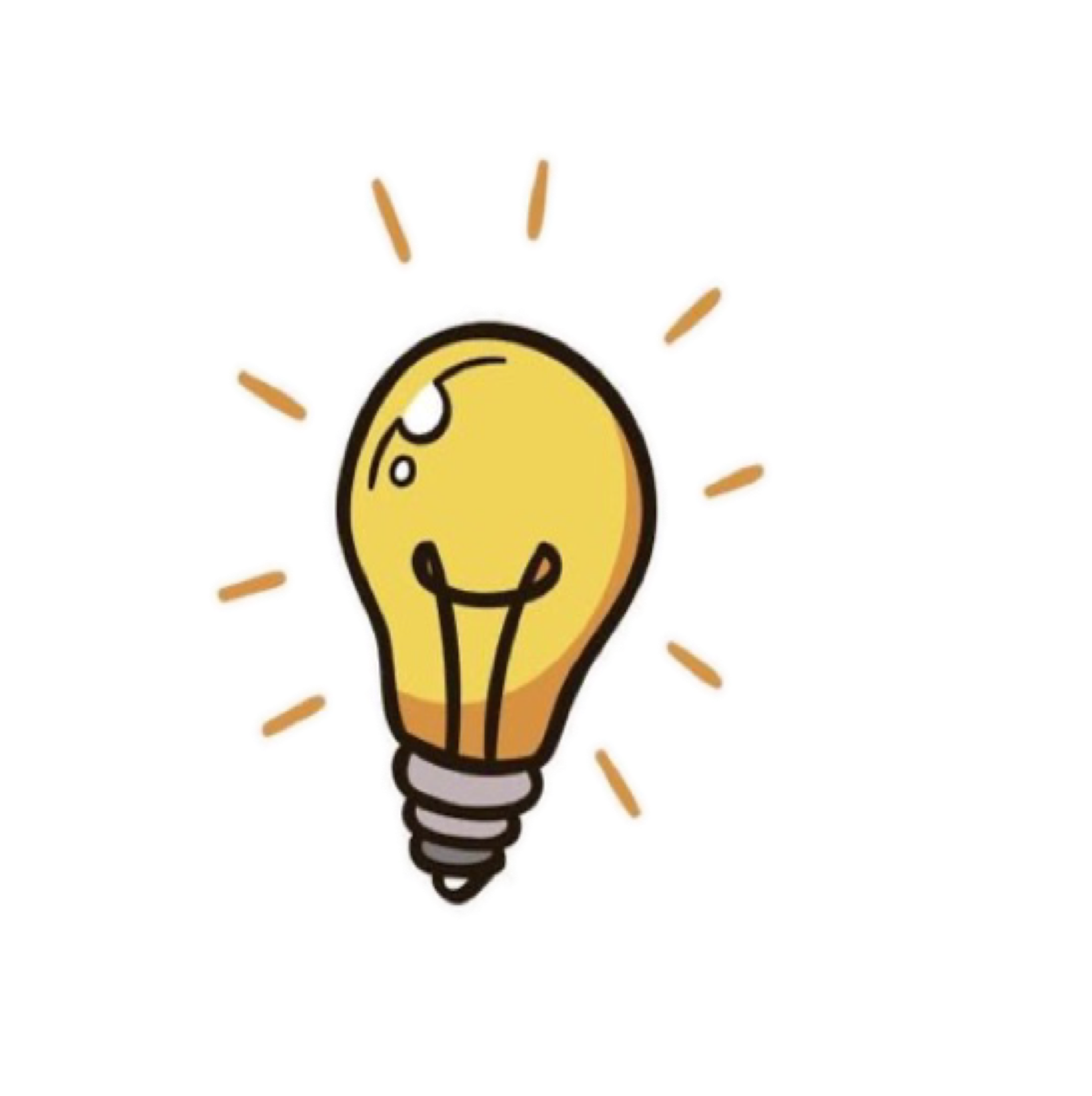 صفحة
٢٢
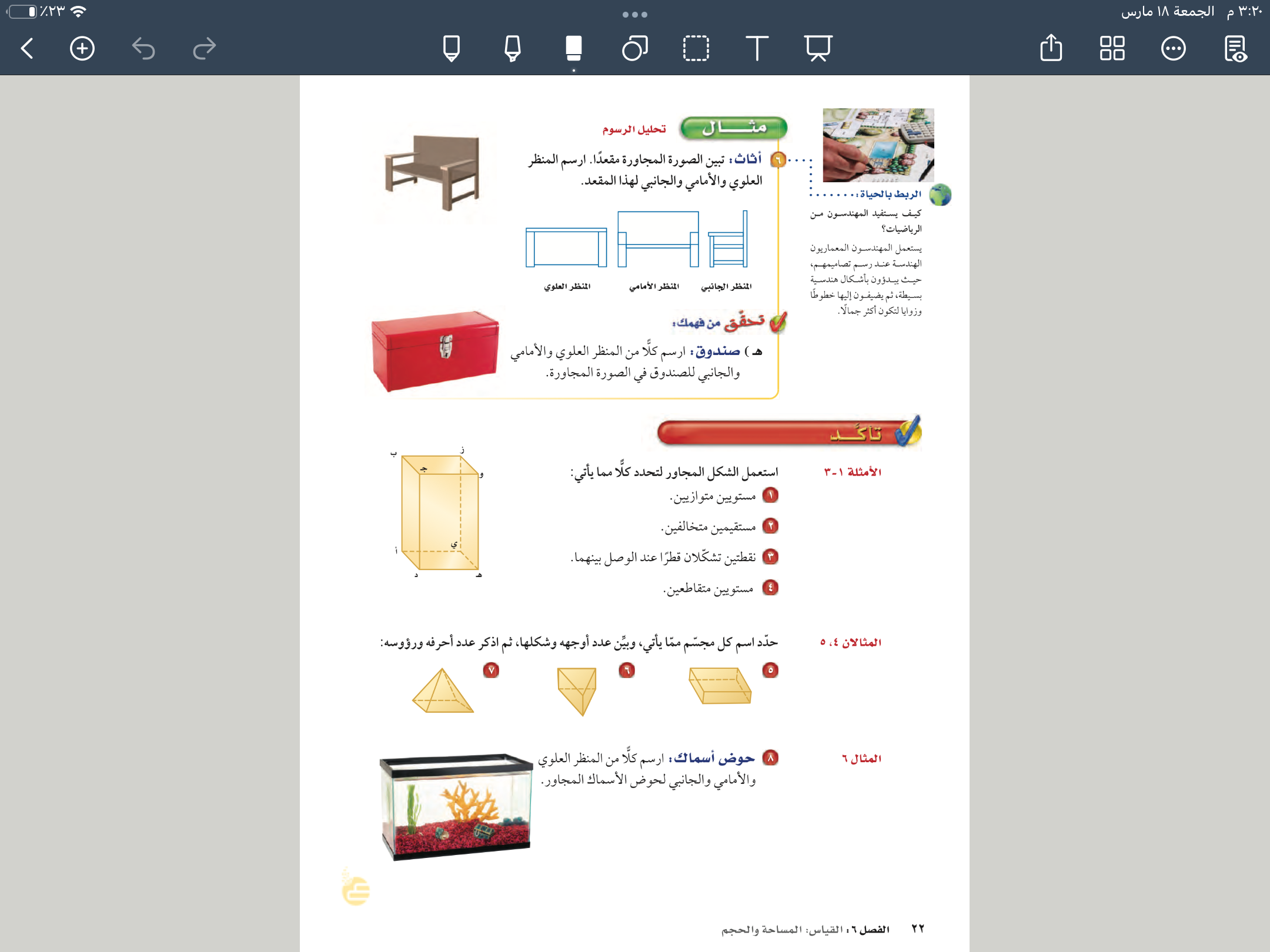 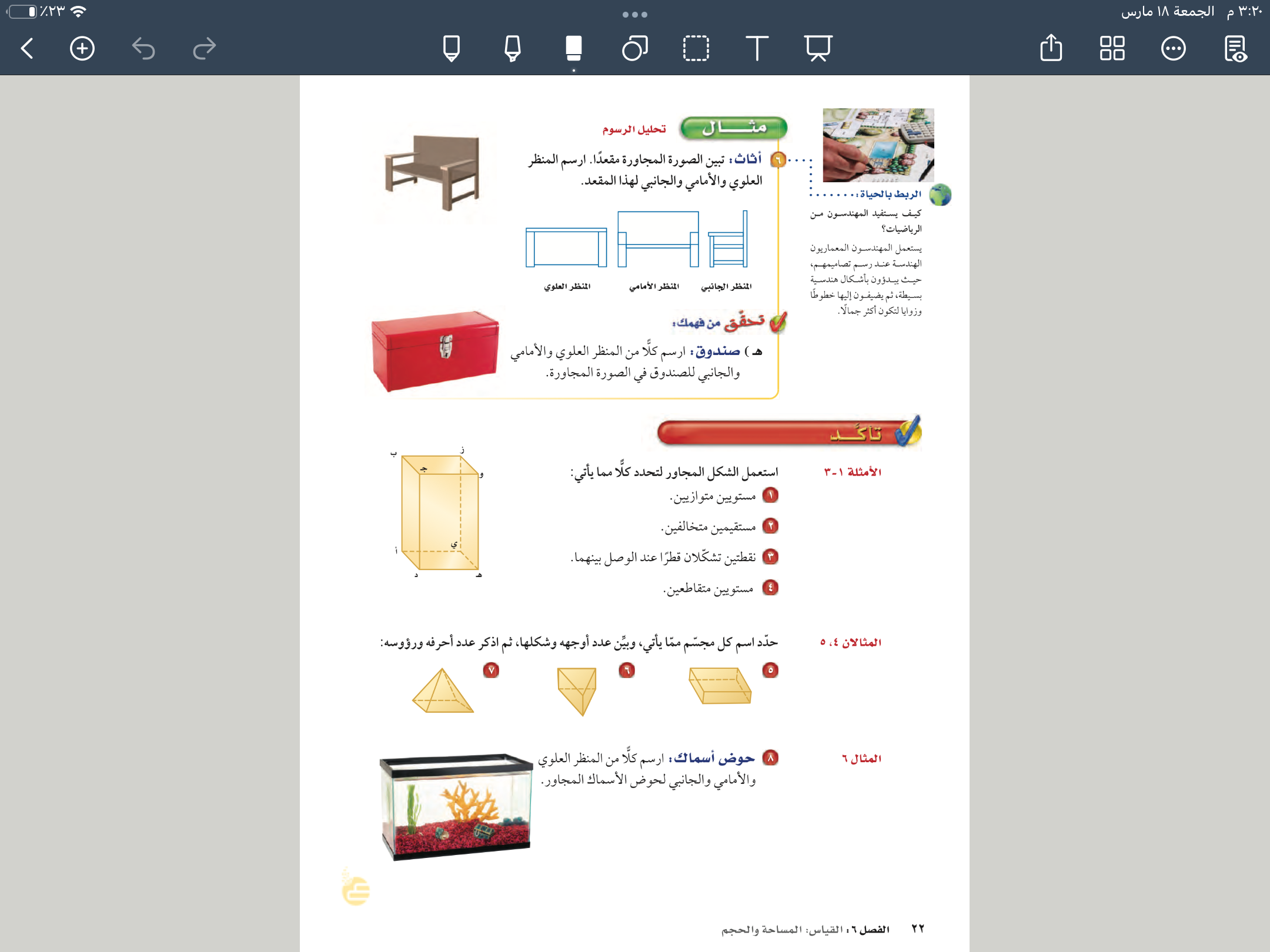 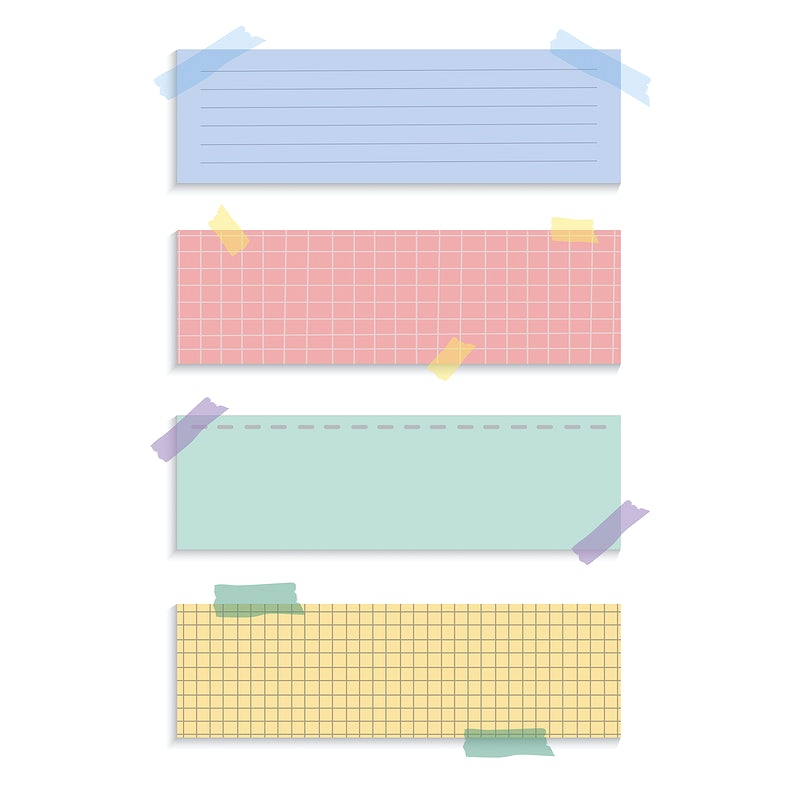 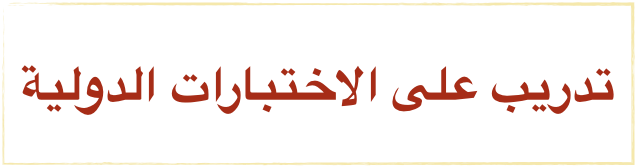 صفحة
٢٤
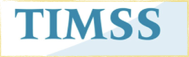 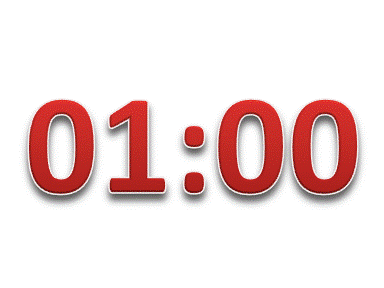 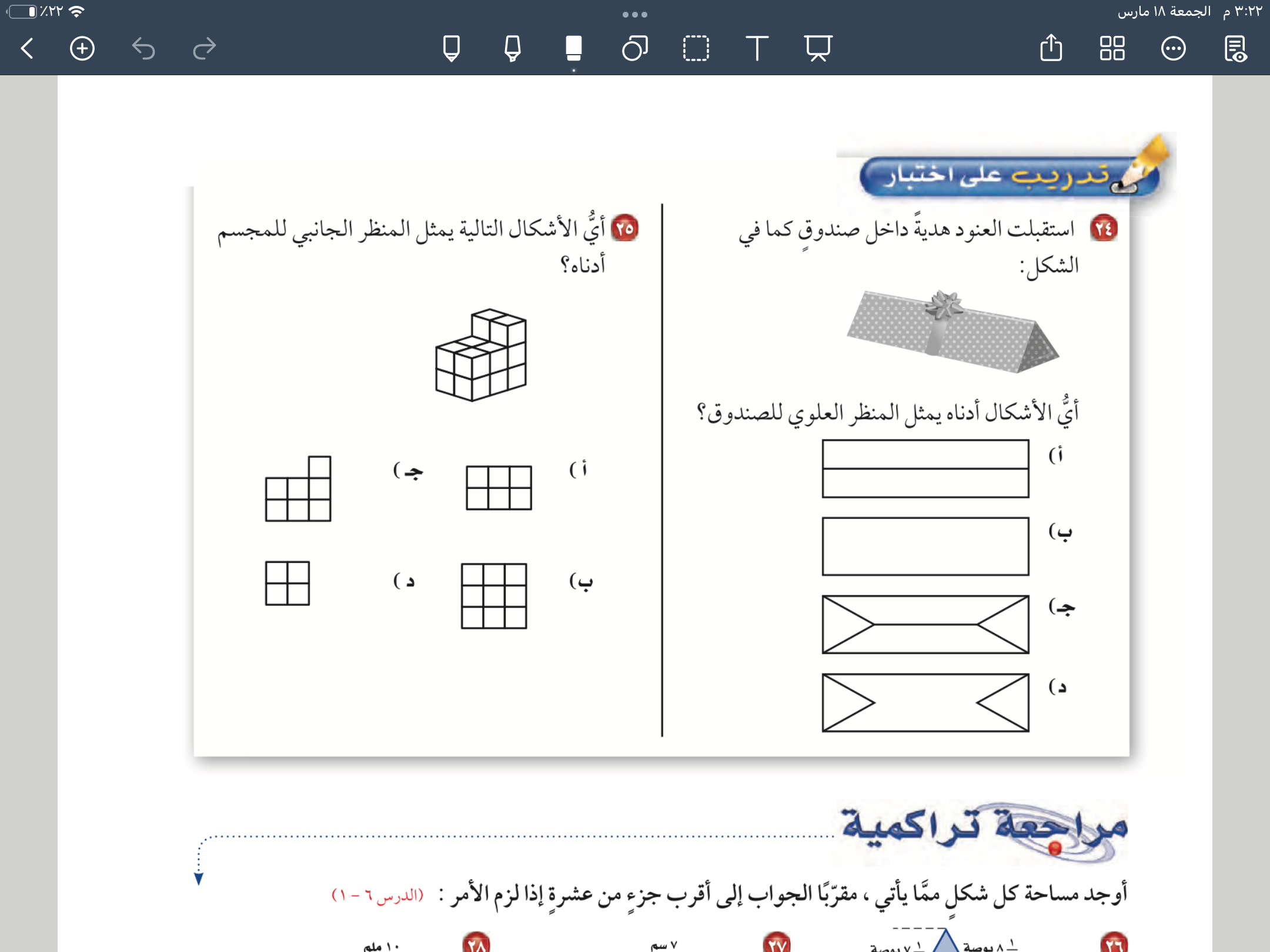 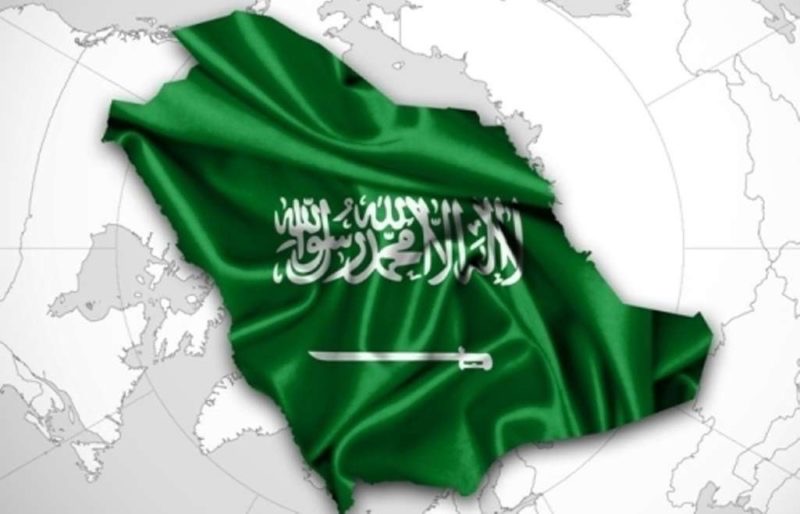 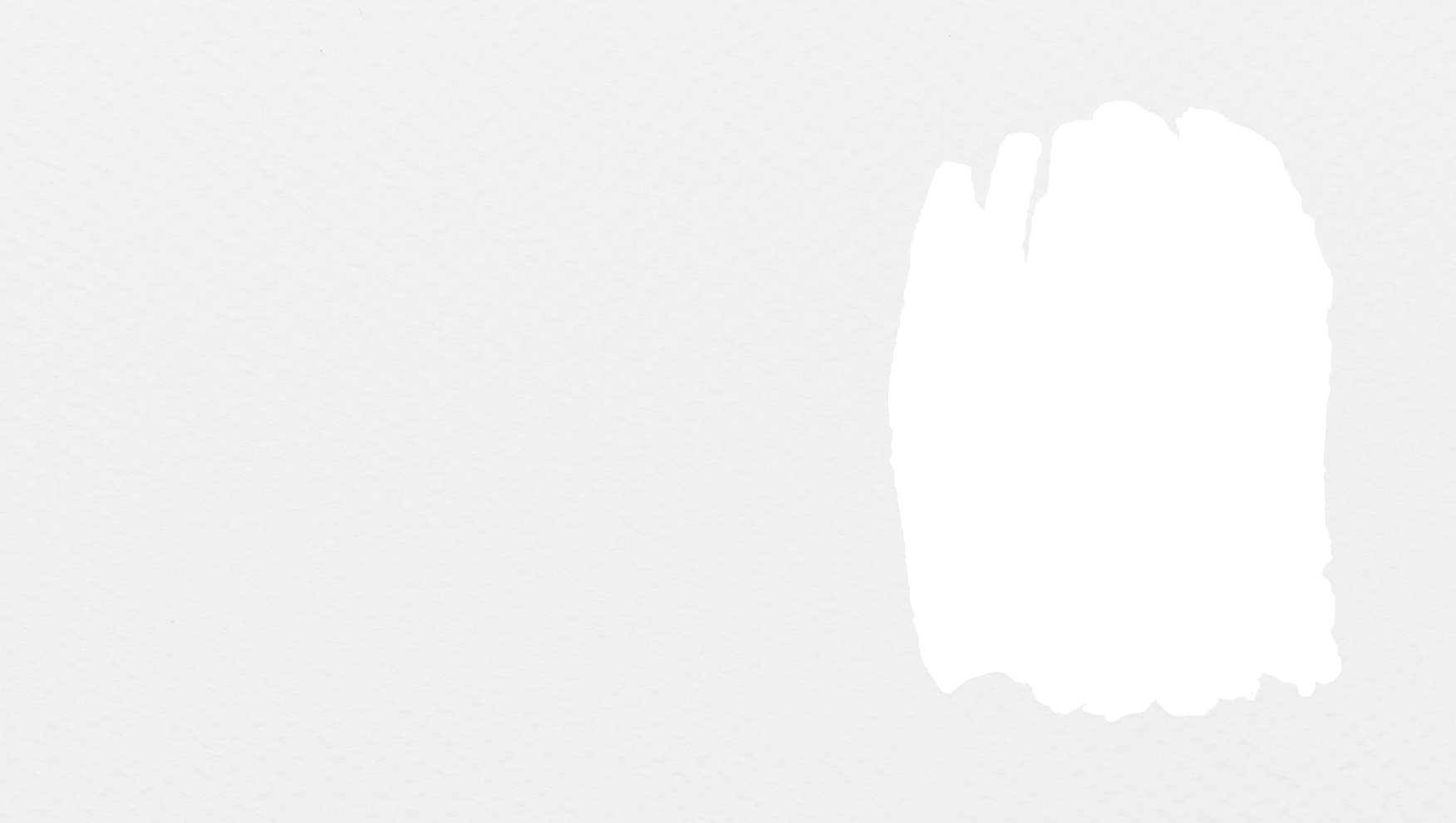 تدريب وحل المسائل
الحل
صفحة
٢٣
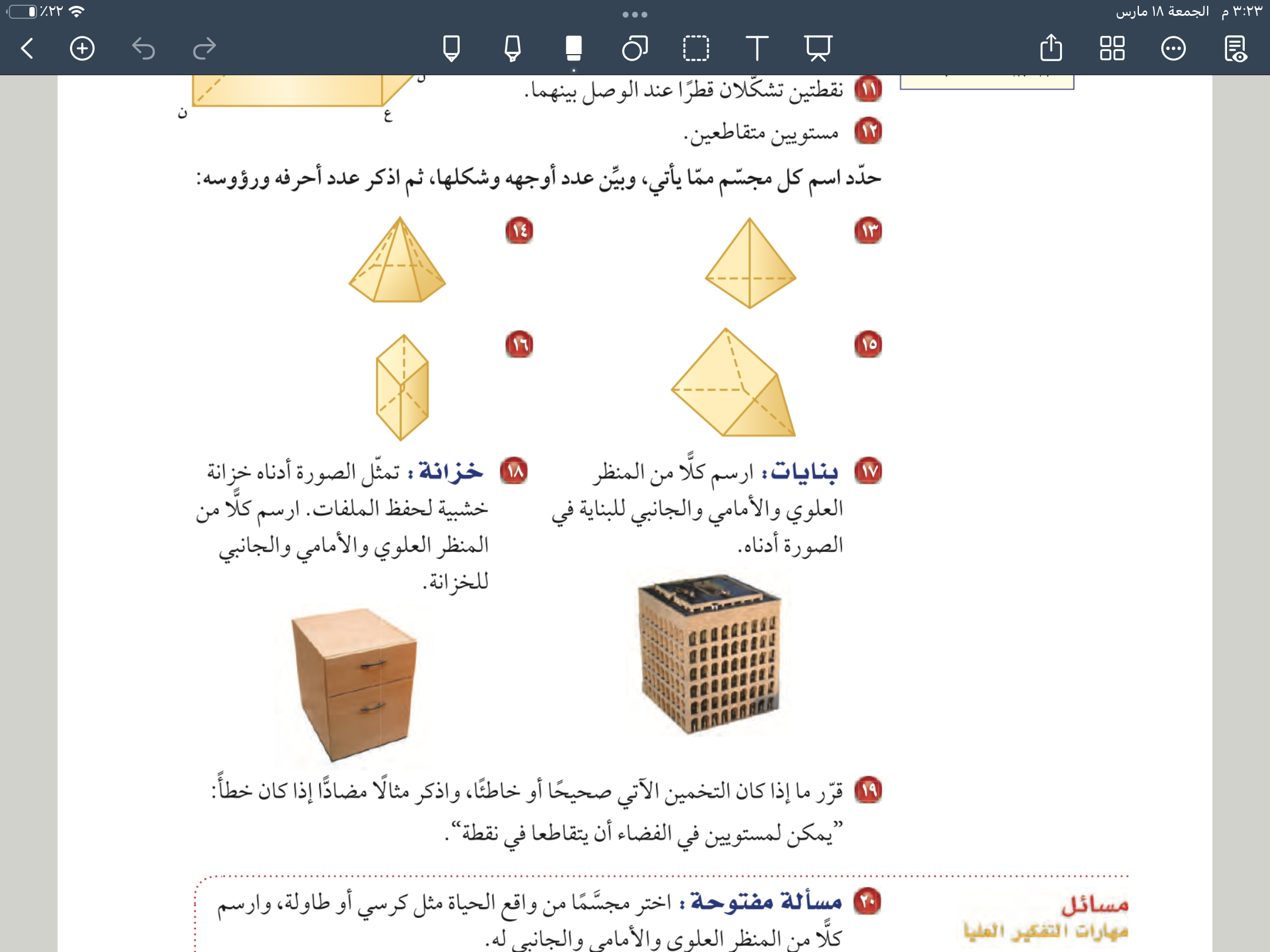 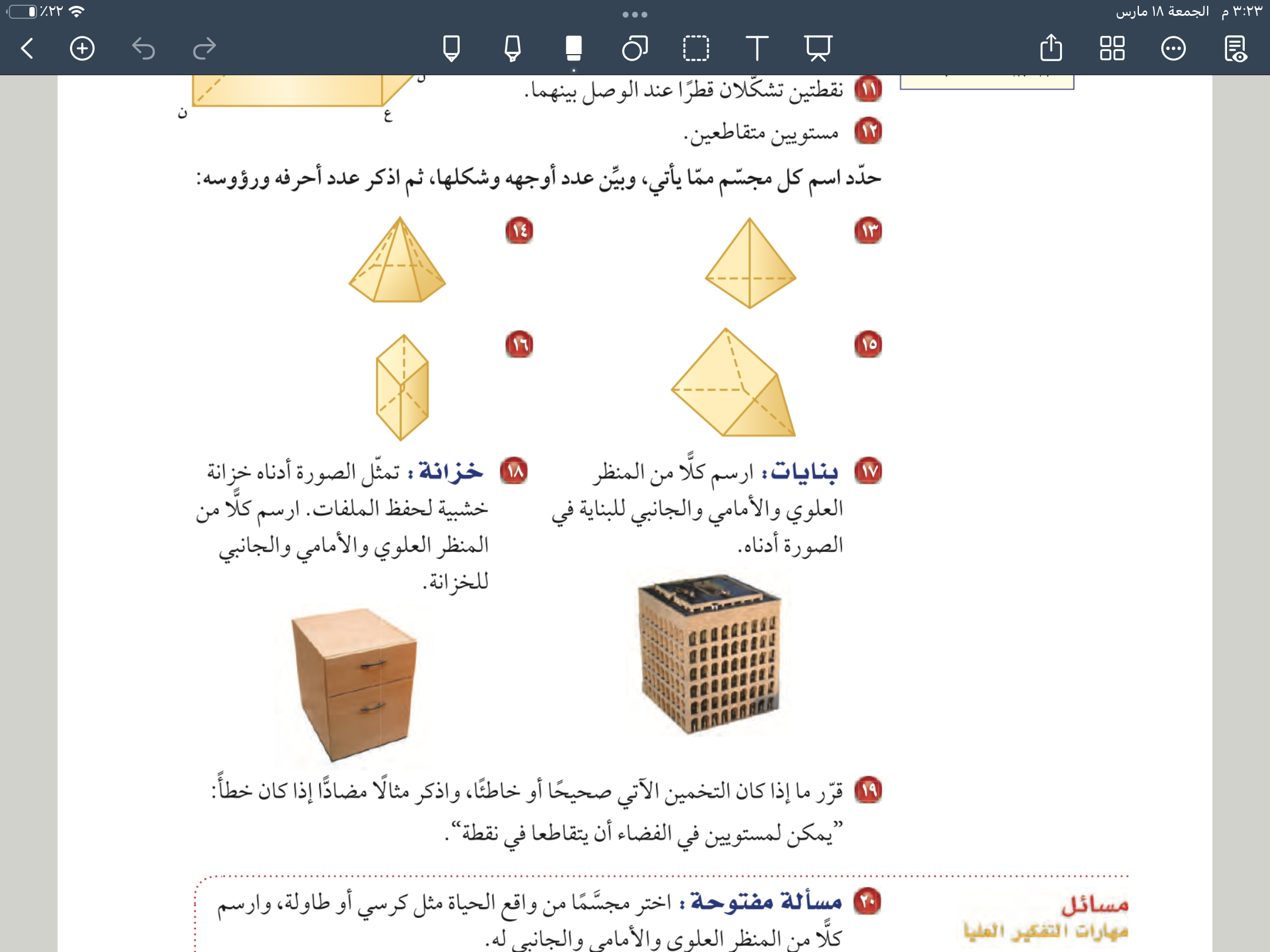 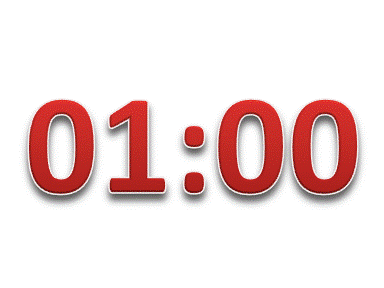 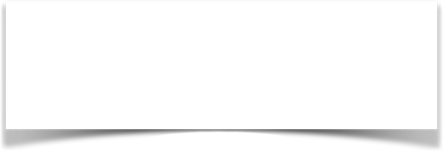 الاستفسارات
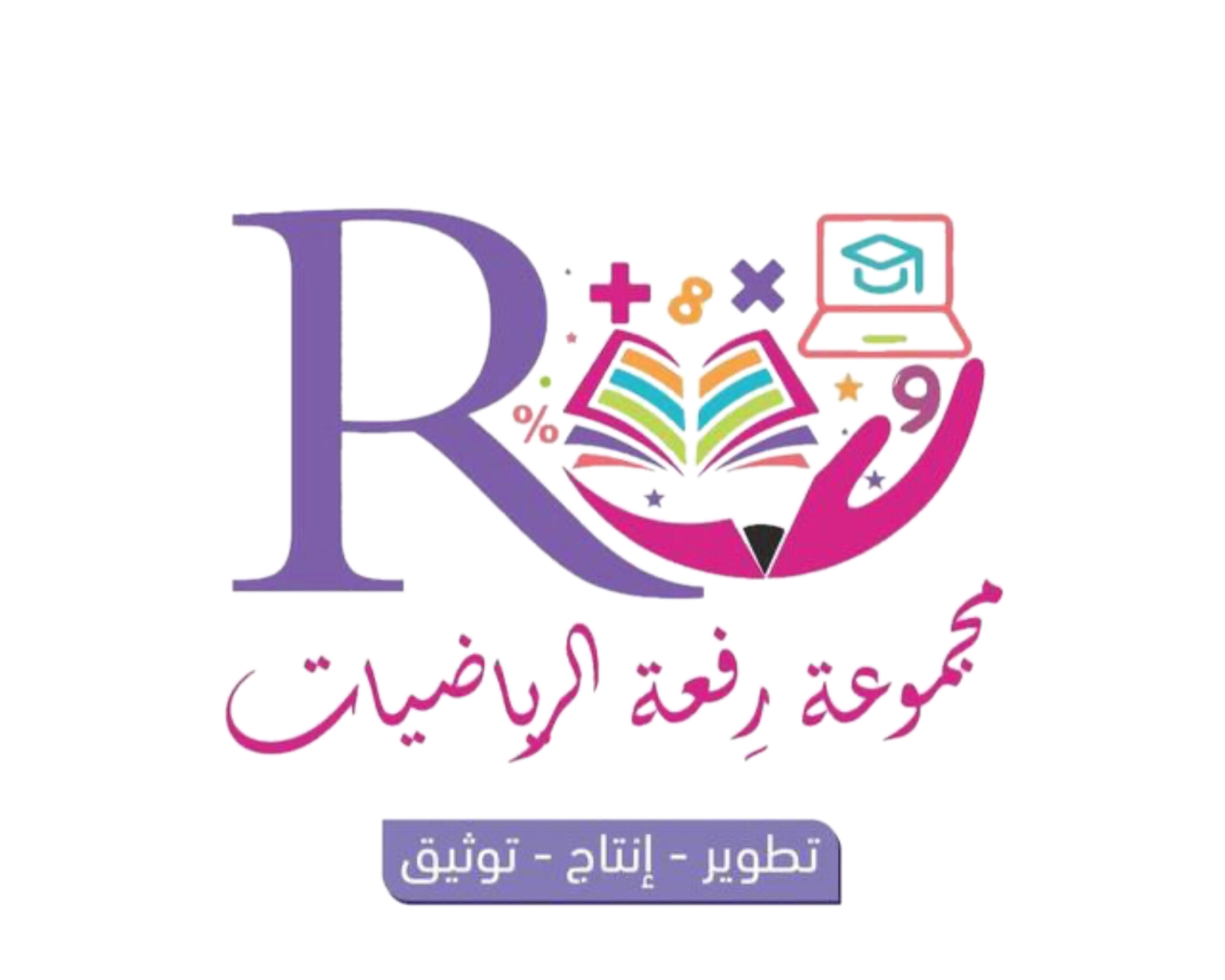 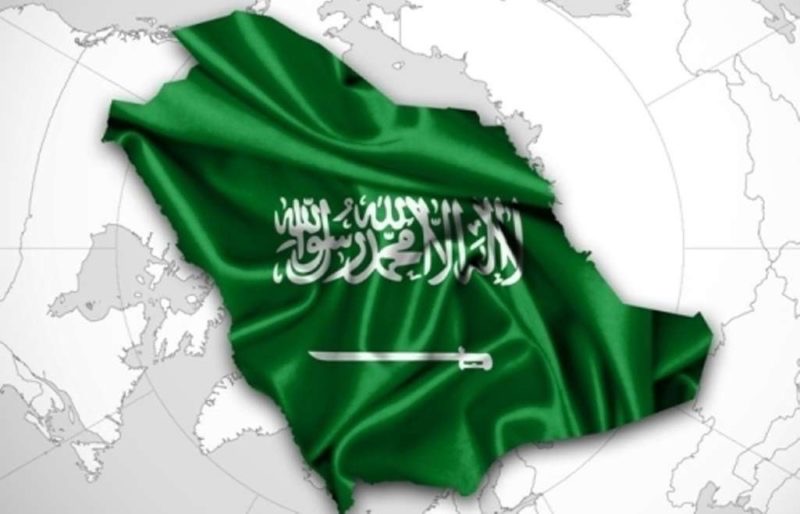 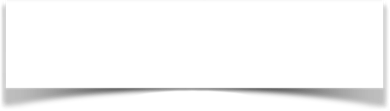 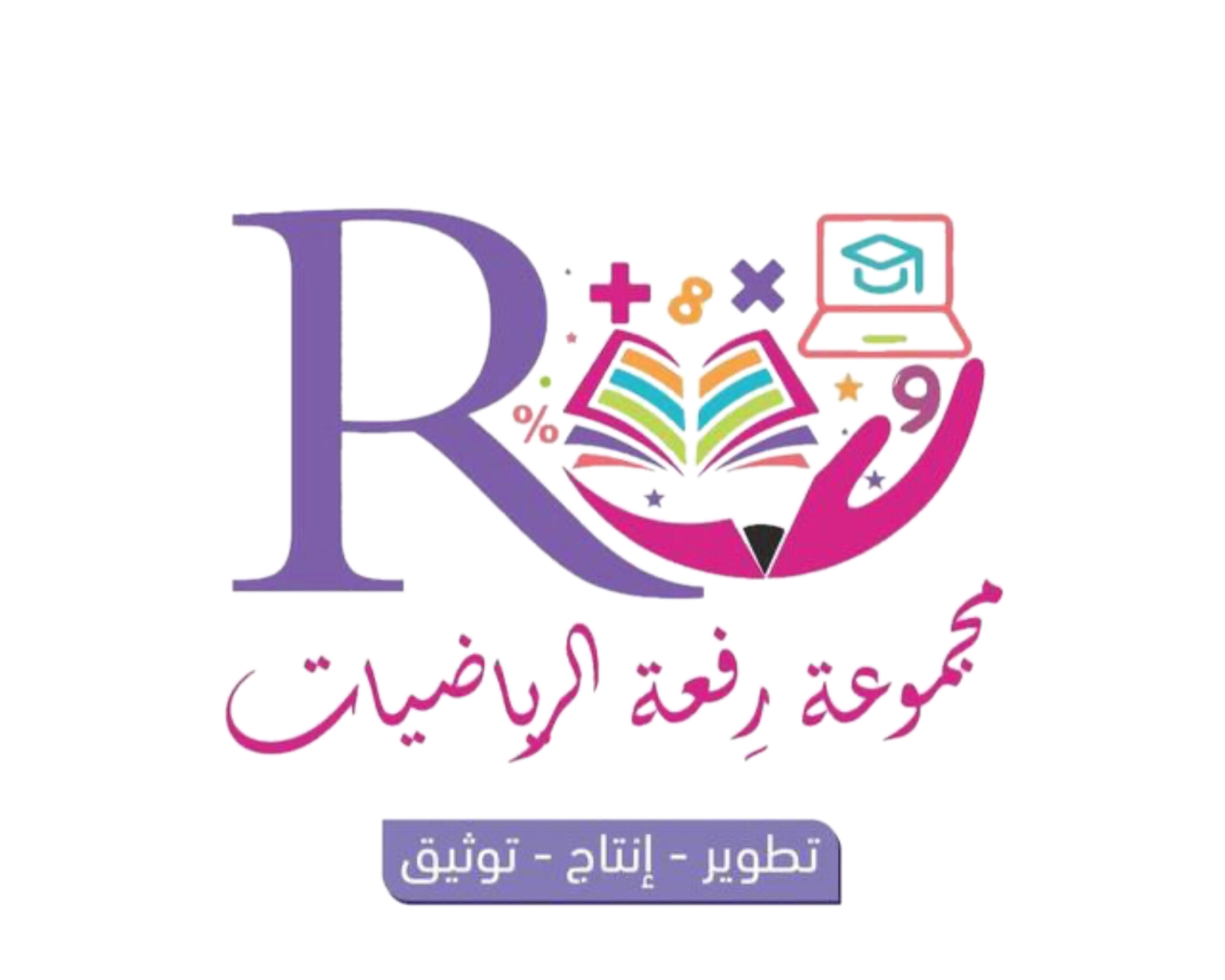 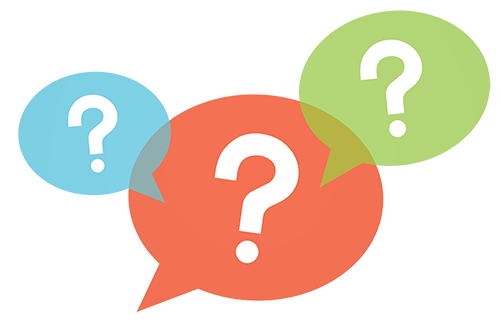 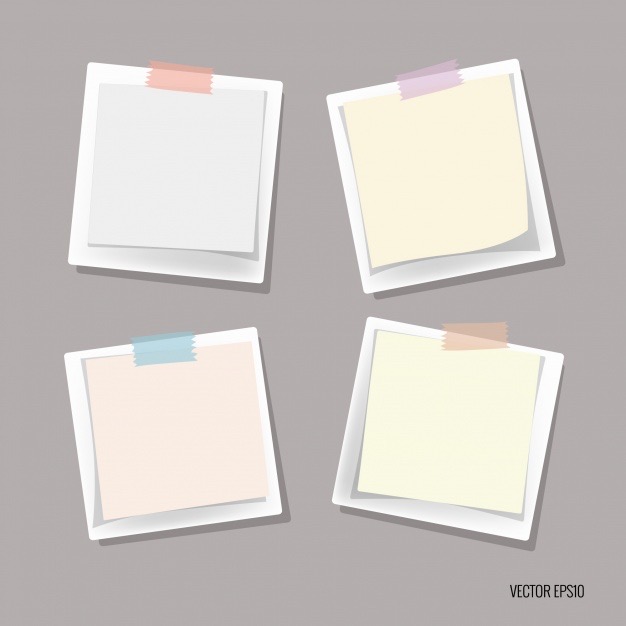 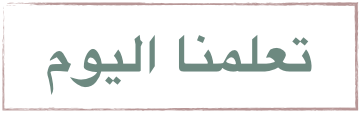 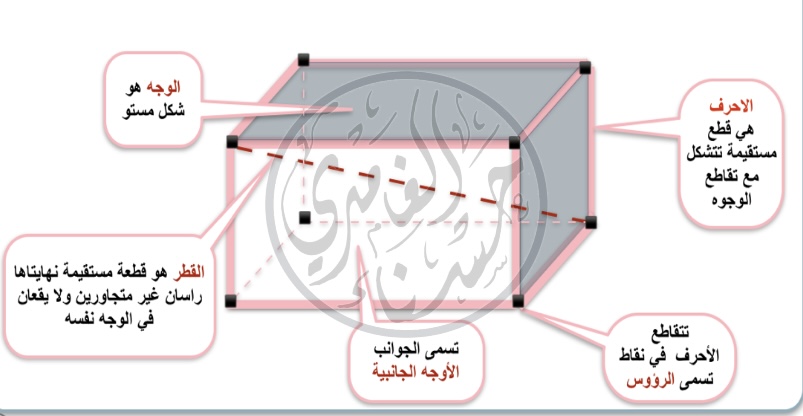 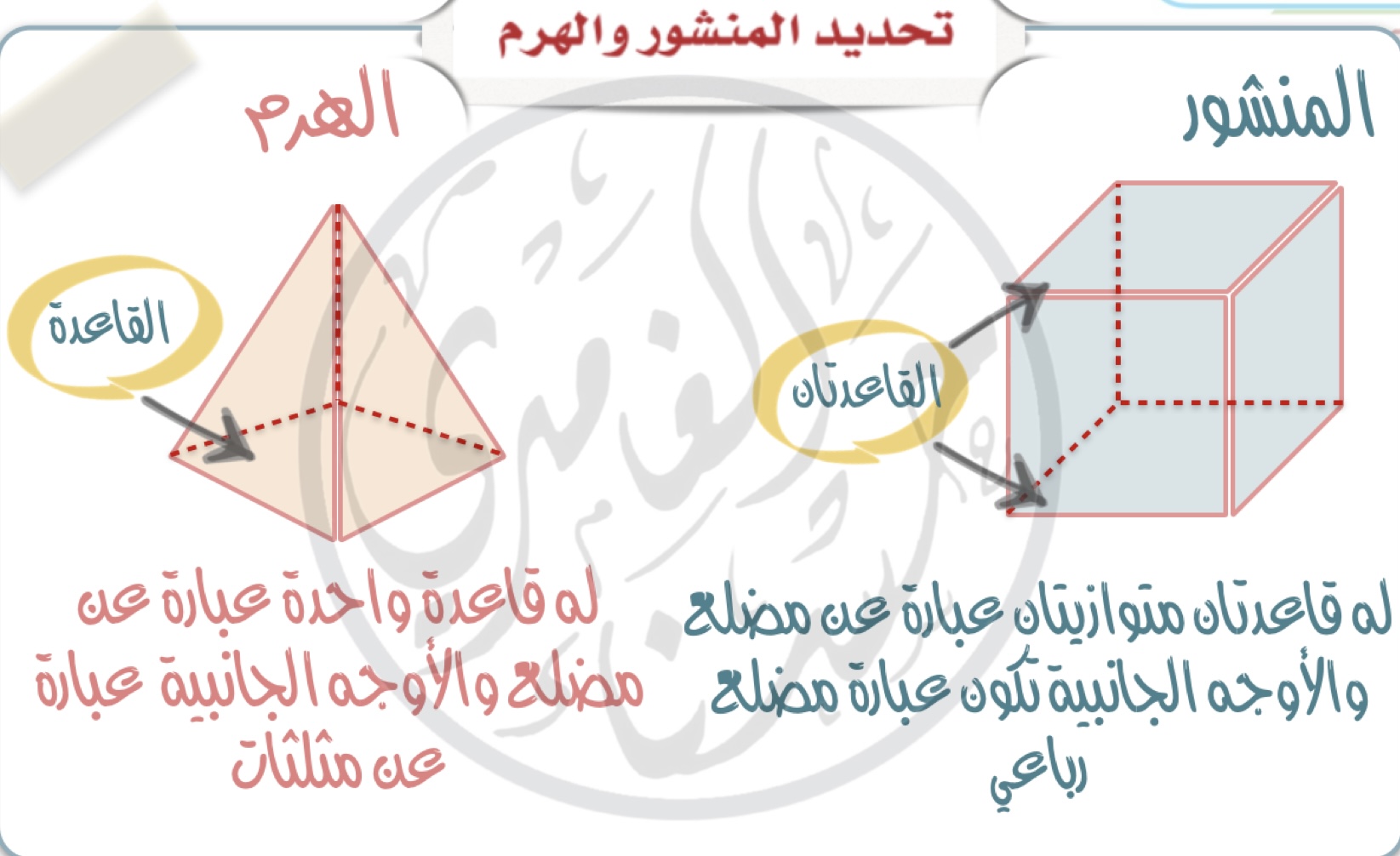 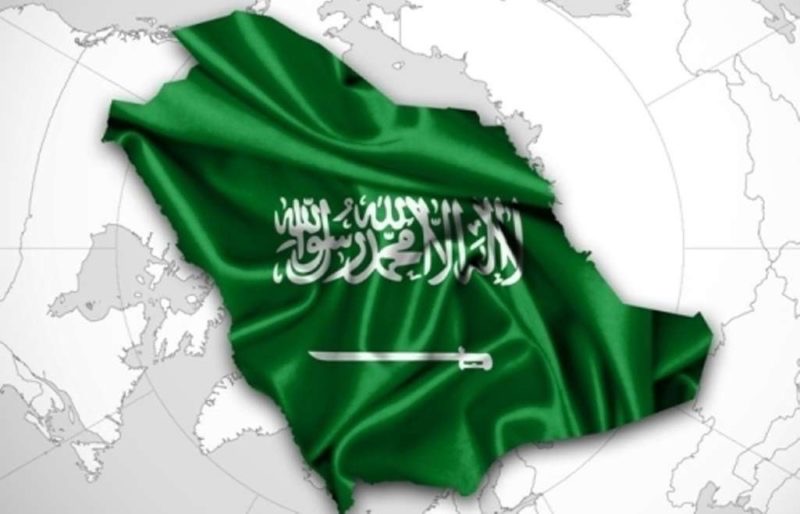 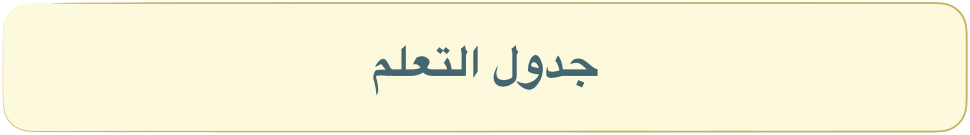 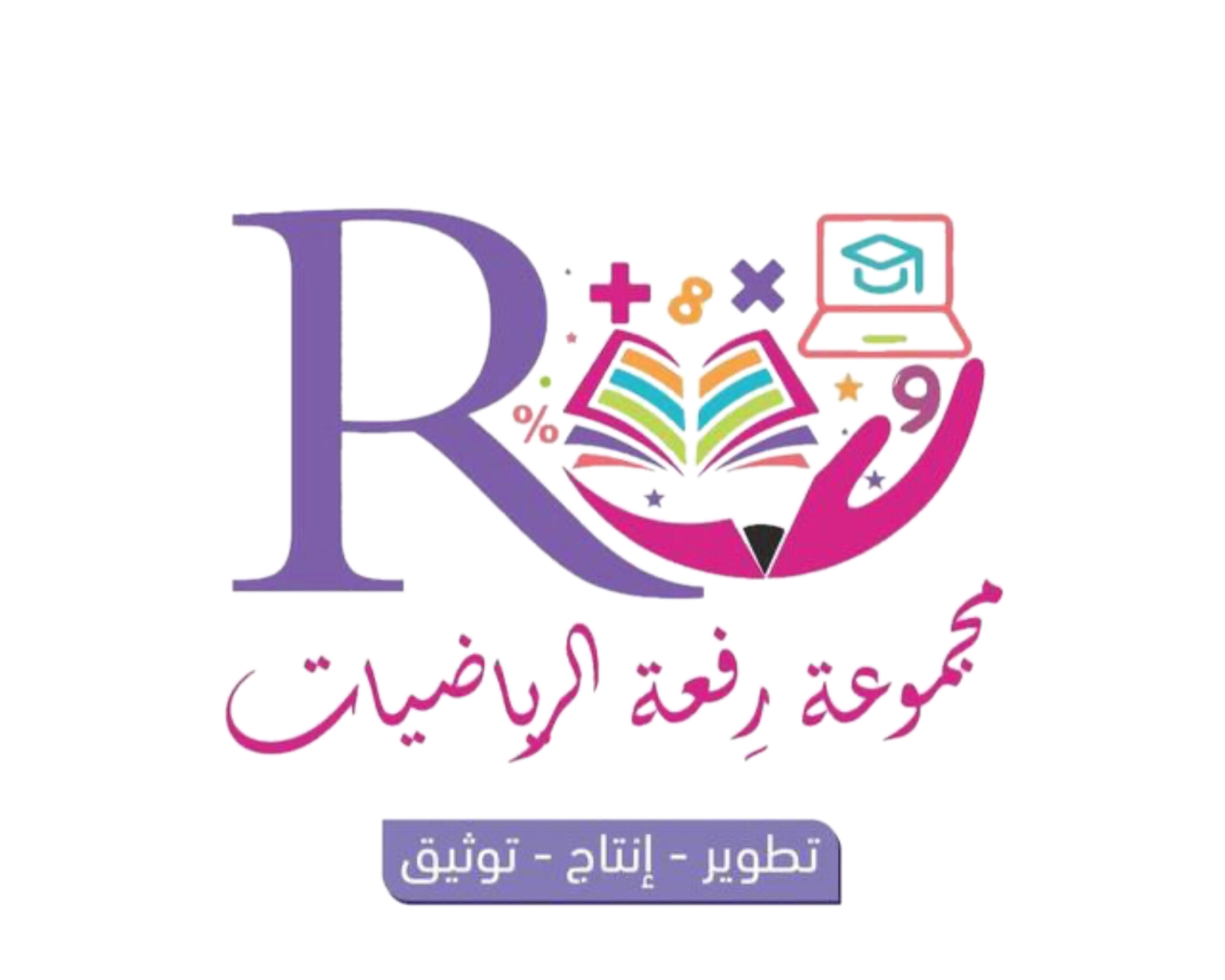 ماذا تعلمنا
ماذاسنتعلم
ماذا نعرف
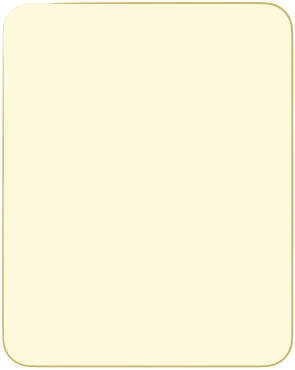 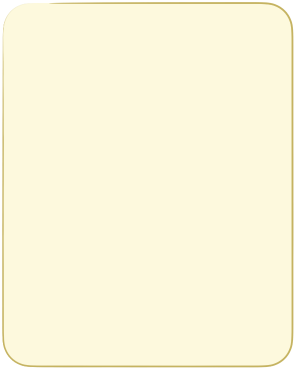 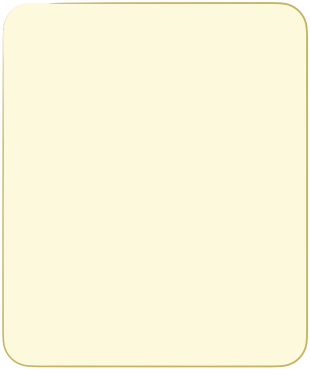 المجسم
الاشكال ثنائية الابعاد 
الاشكال ثلاثية الابعاد
🎯 تحديد الاشكال ثلاثية الابعاد ورسمها
🎯 تحديد الاشكال ثلاثية الابعاد ورسمها
سُبْحَانَكَ اللَّهُمَّ وَبِحَمْدِكَ، أَشْهَدُ أَنْ لَا إِلَهَ إِلَّا أَنْتَ أَسْتَغْفِرُكَ وَأَتُوبُ إِلَيْكَ
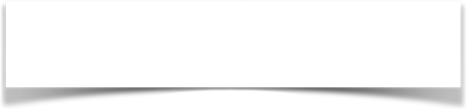 صفحة
٢٣
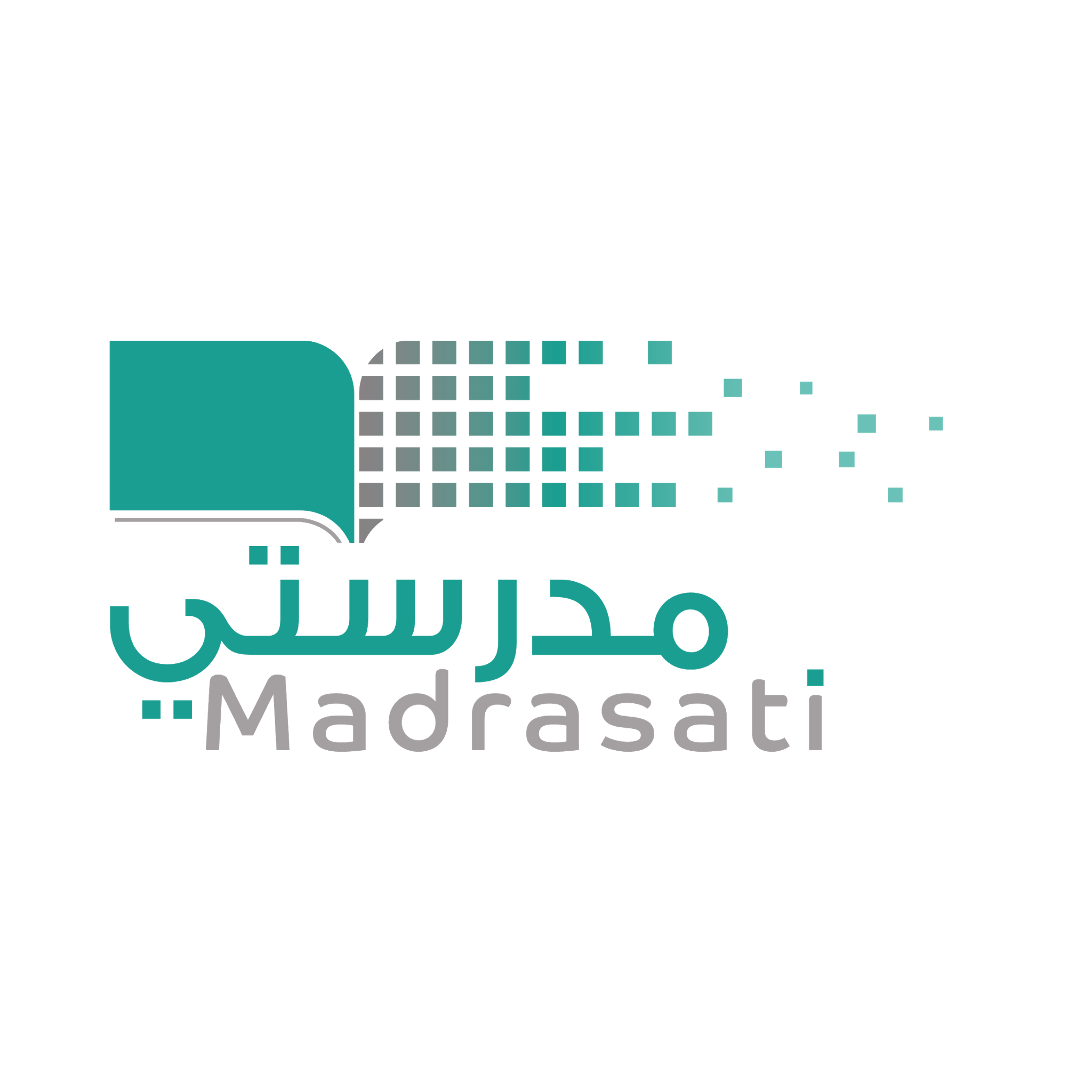 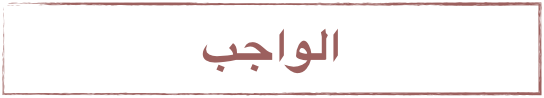 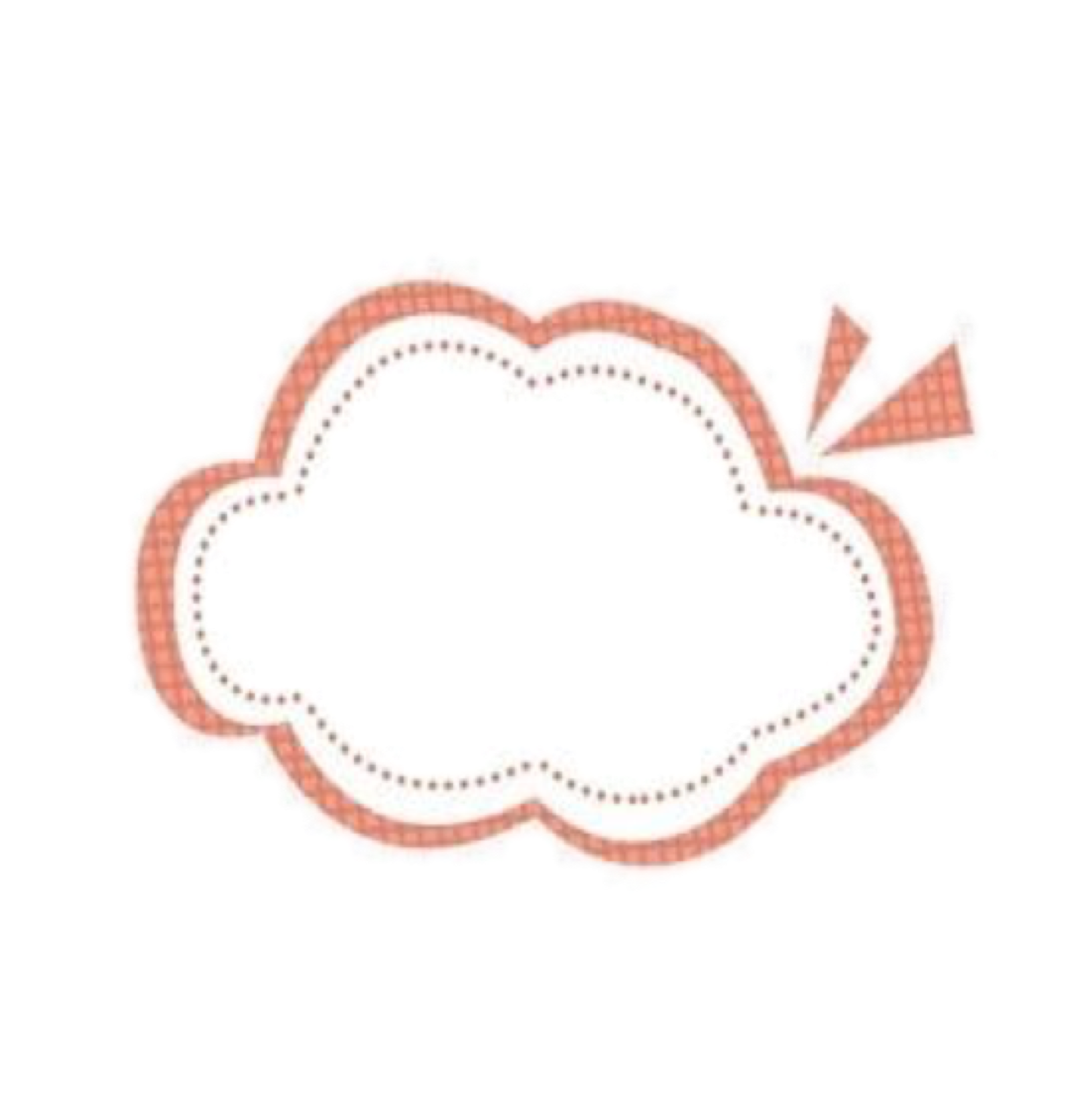 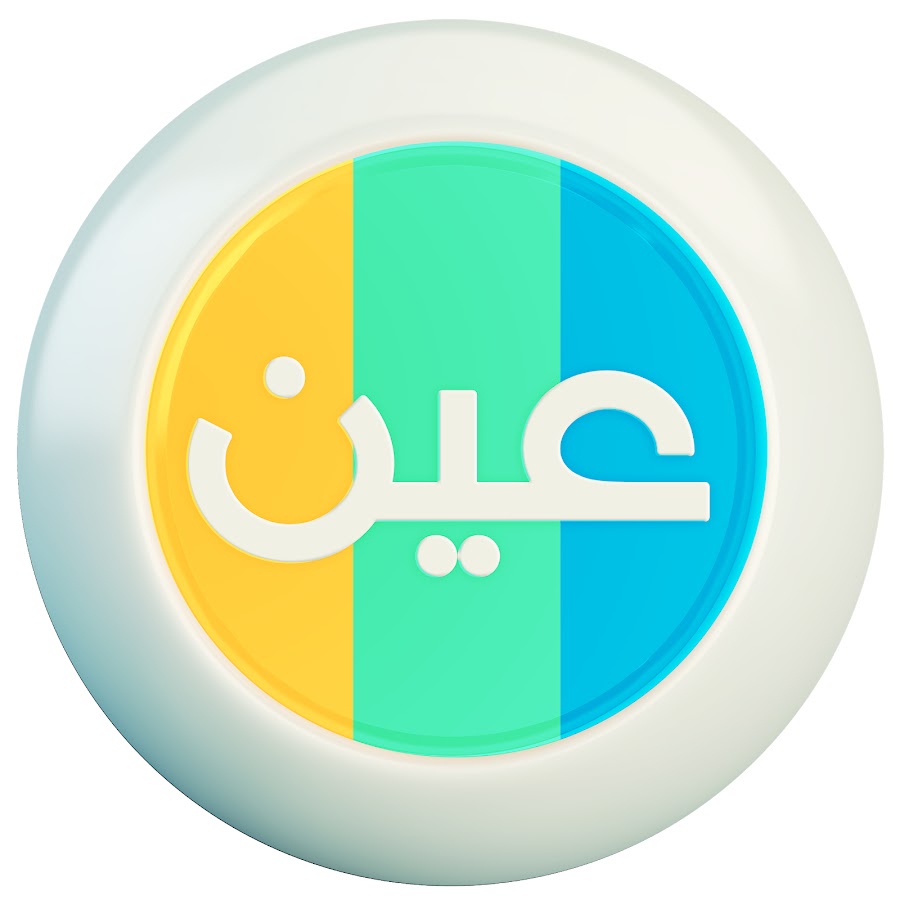 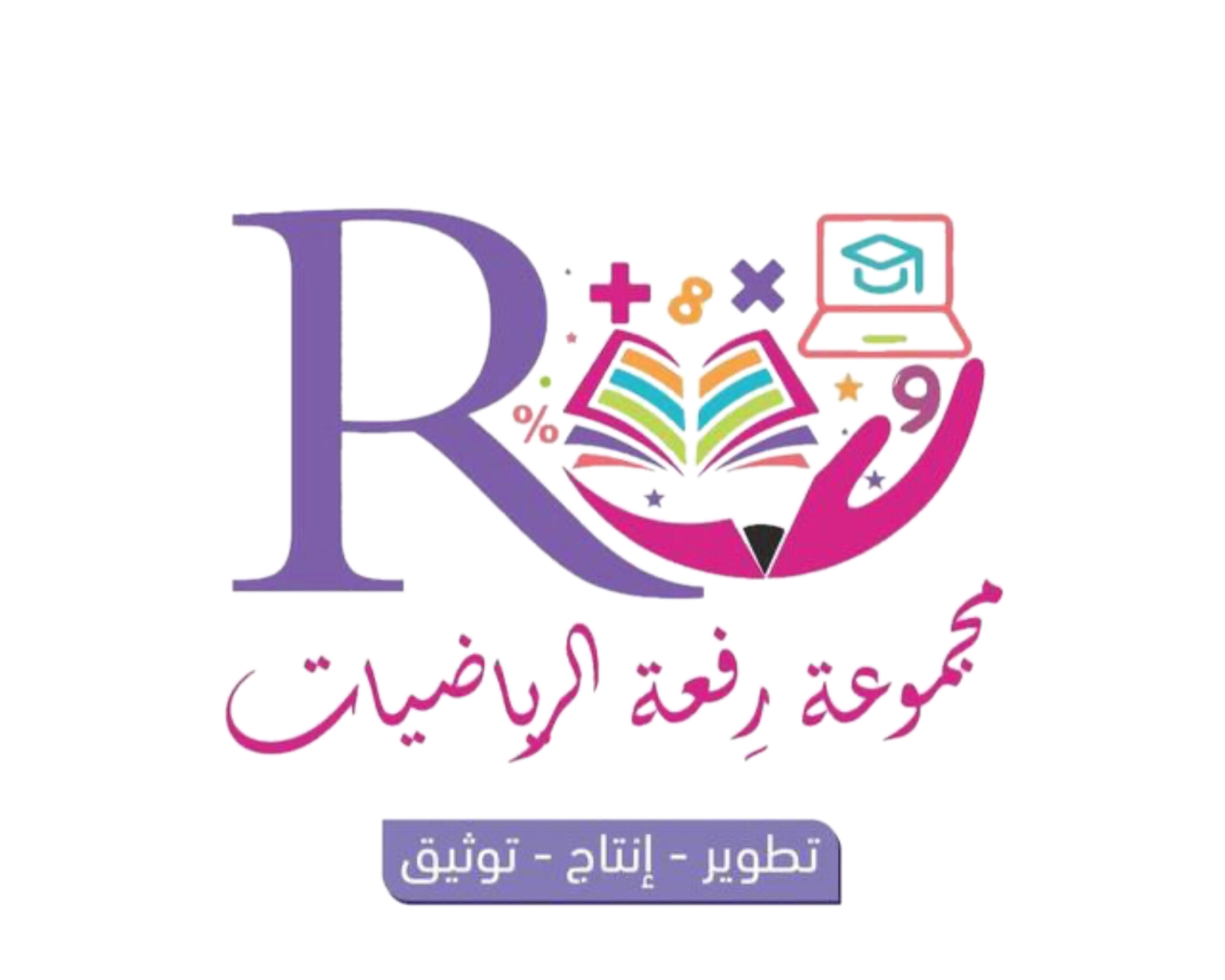 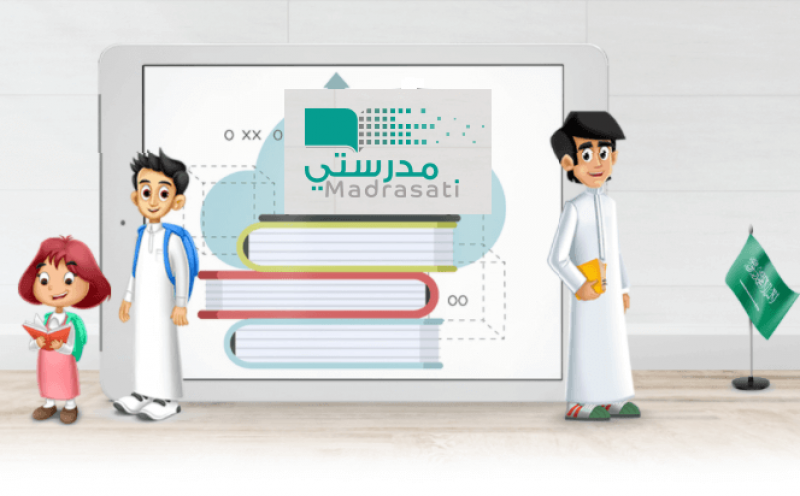 عزيزتي الطالبة  
يمكنك زيارة قناة عين التعليمية للاستفادة
@Maths0120
روابط مجموعة رِفعة التعليمية
🔻
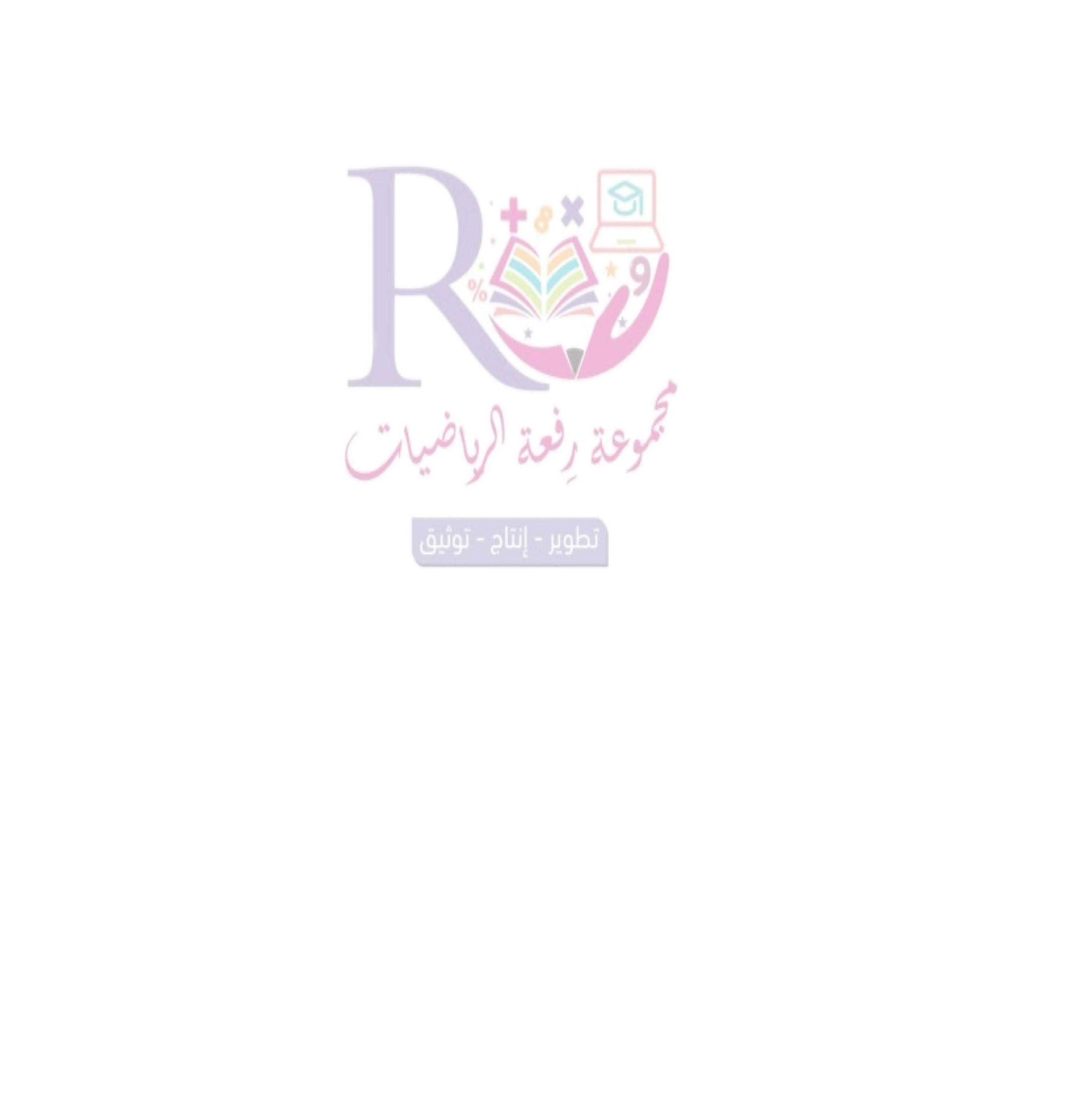 https://linktr.ee/Refa2
لاتنسوني من دعواتكم الصادقة
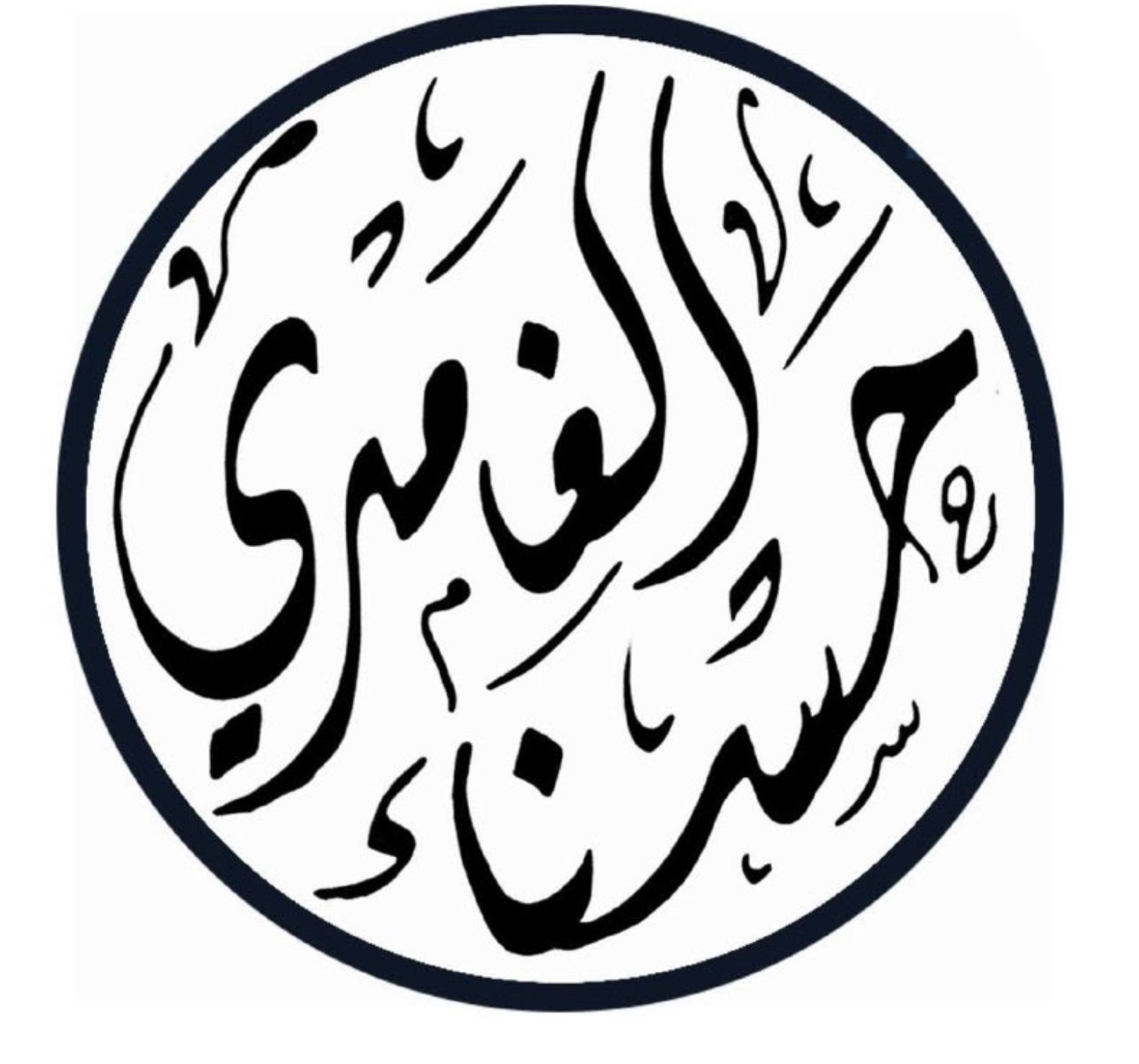 @hasnaa-2
https://t.me/hasna_math